Financial Mathematics
Foundational material:
logic and set theory
1
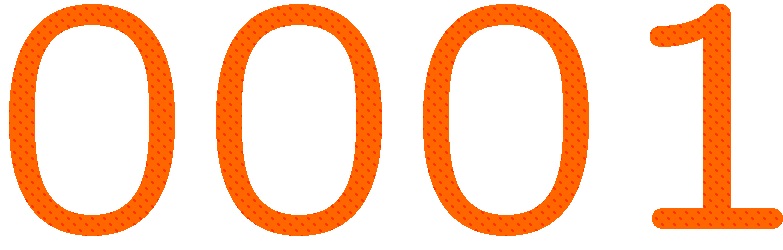 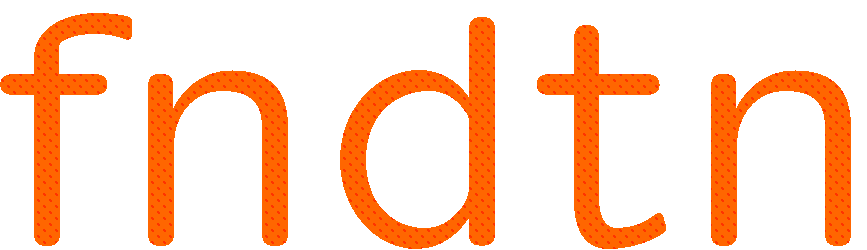 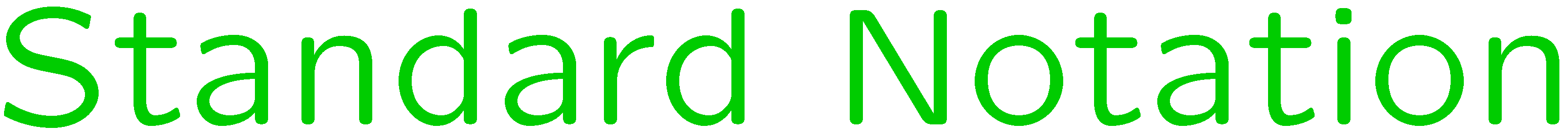 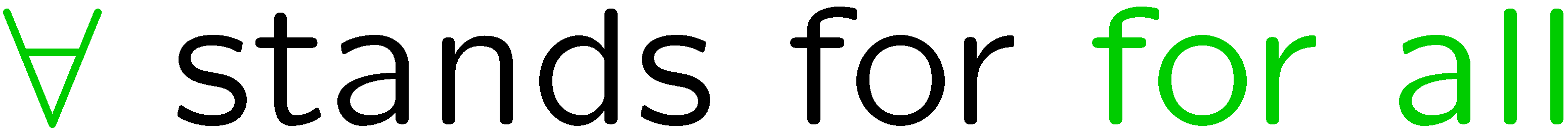 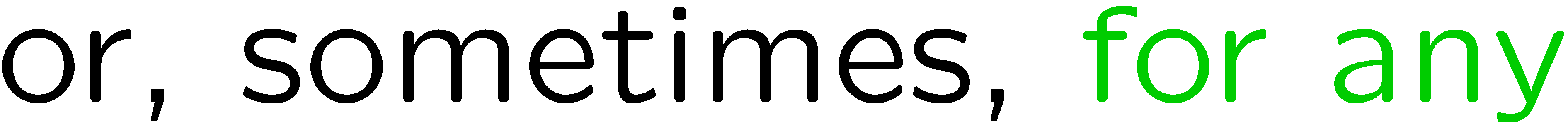 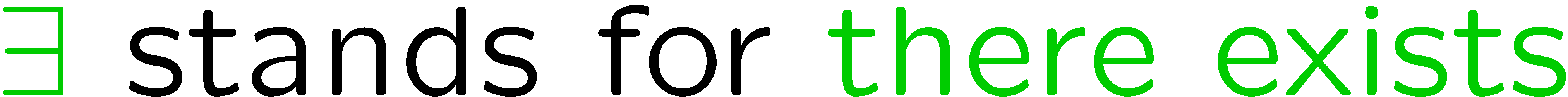 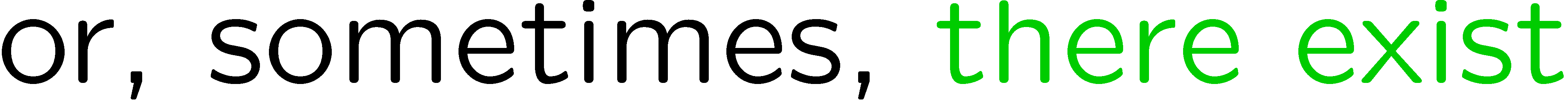 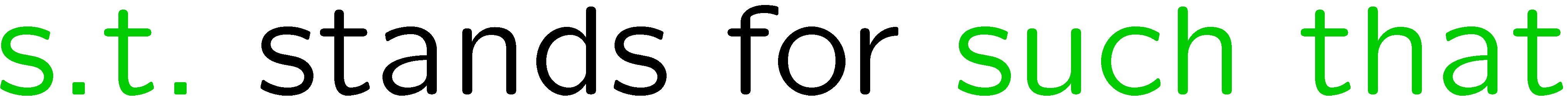 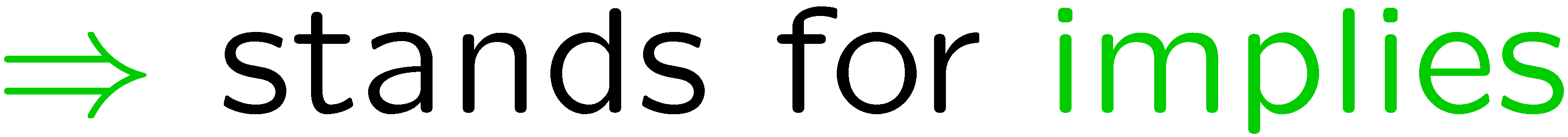 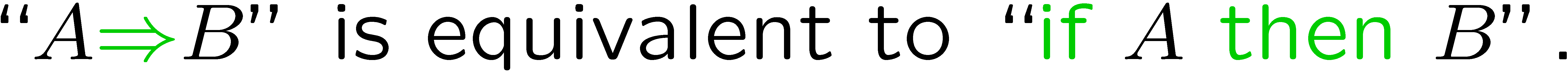 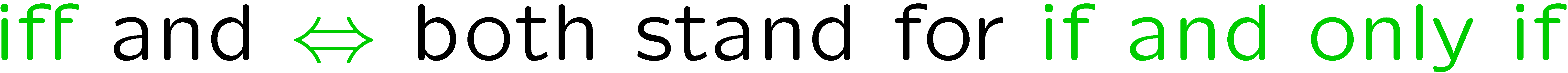 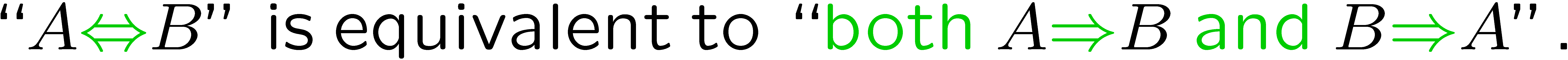 2
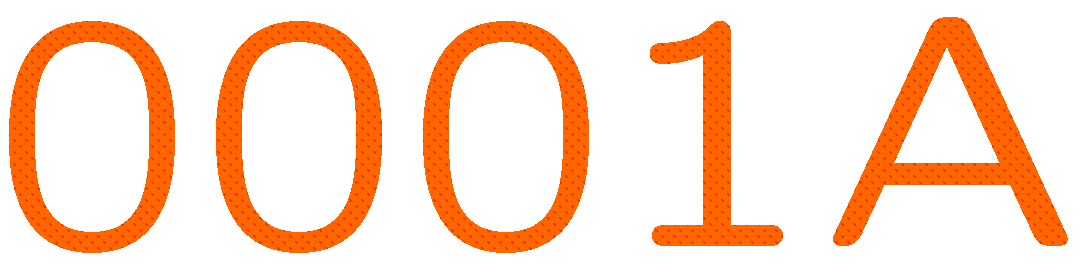 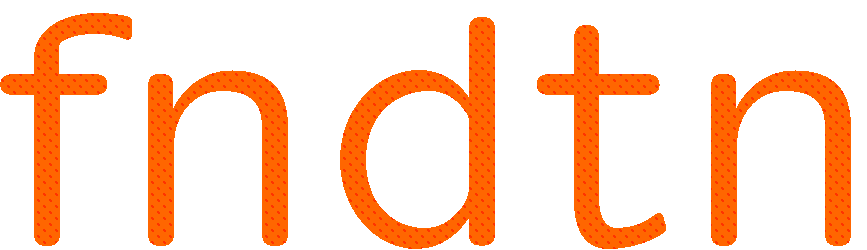 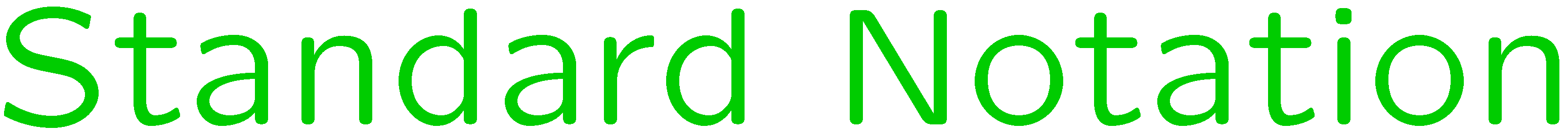 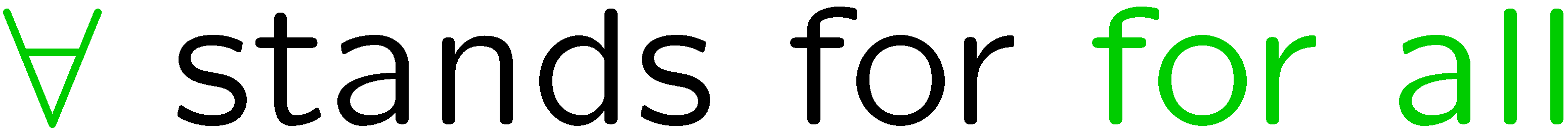 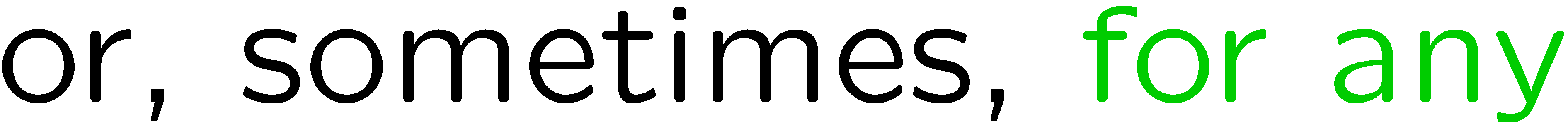 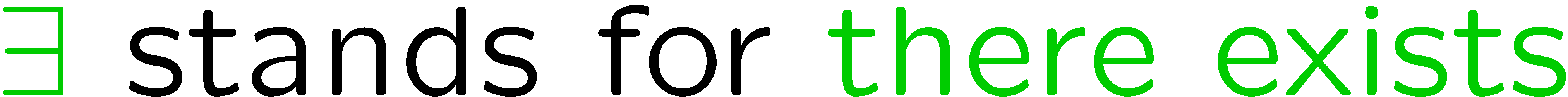 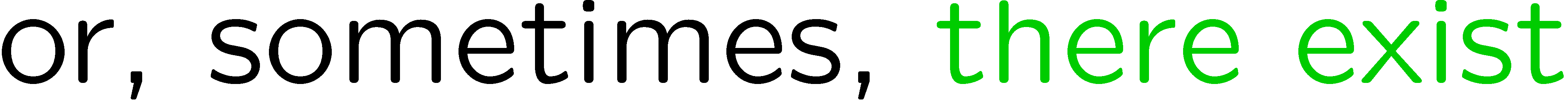 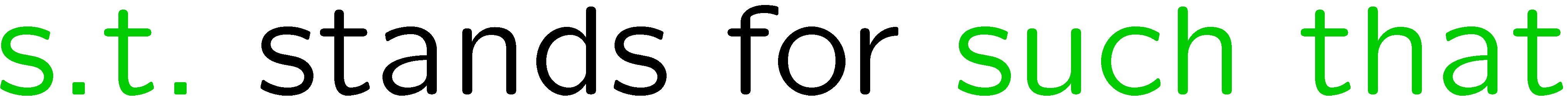 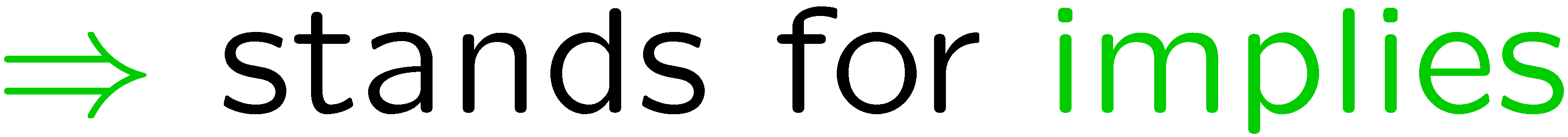 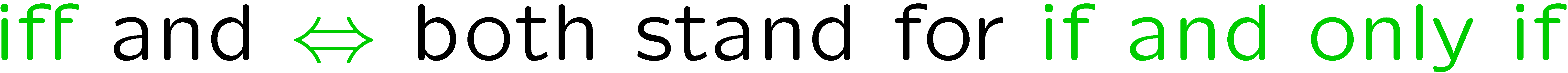 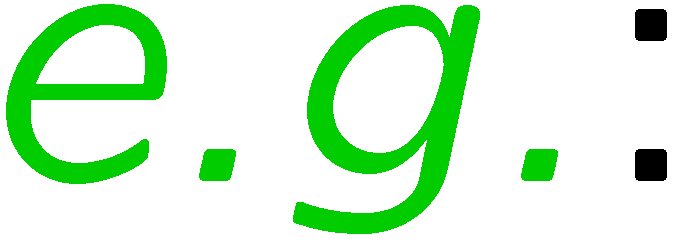 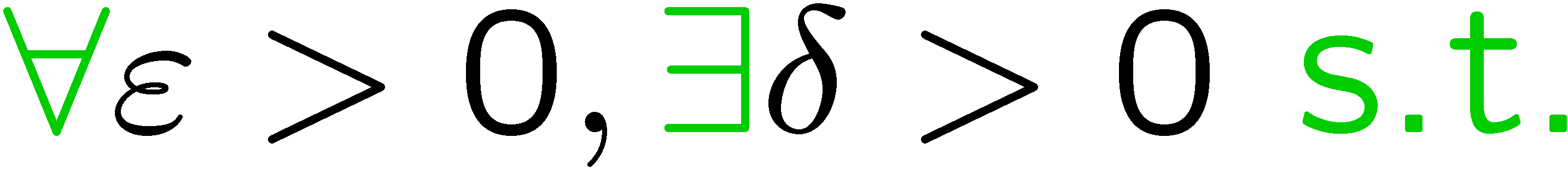 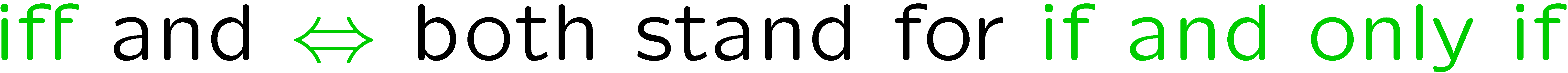 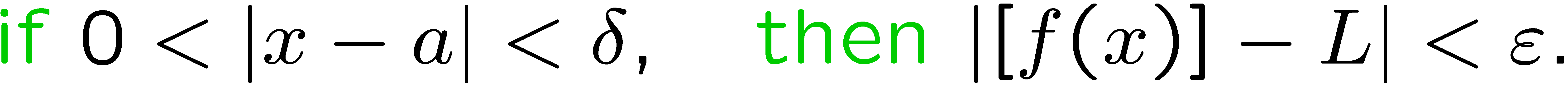 3
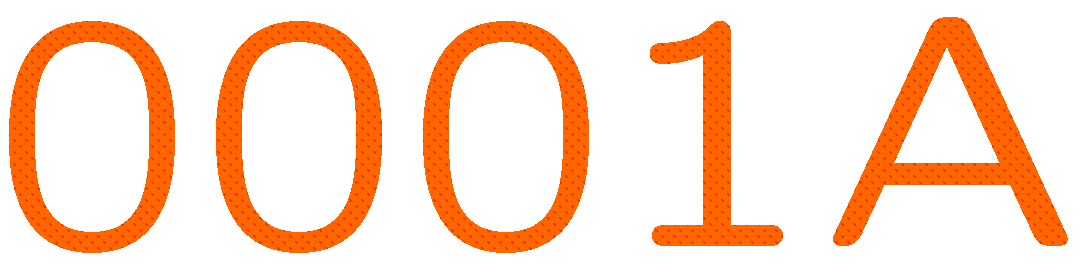 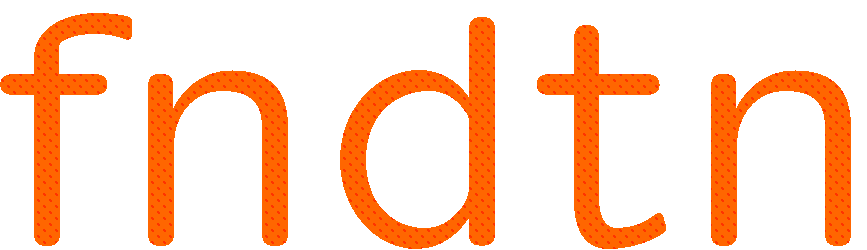 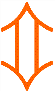 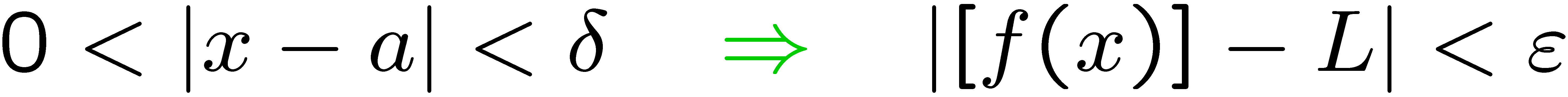 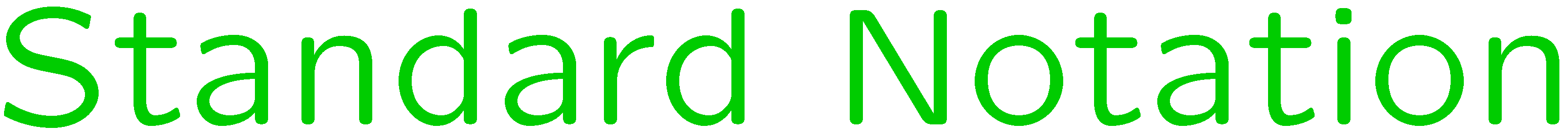 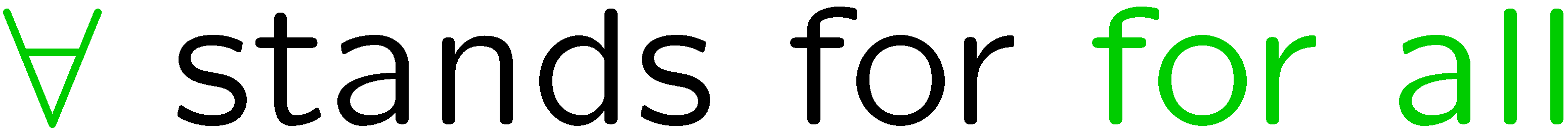 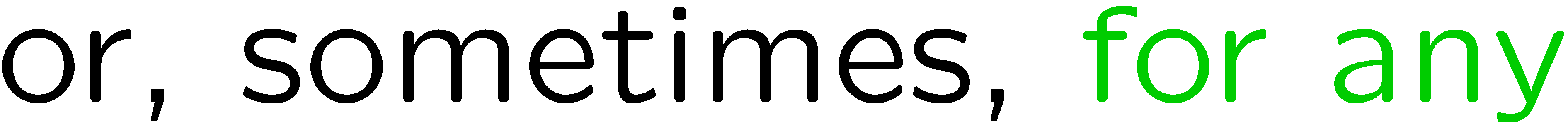 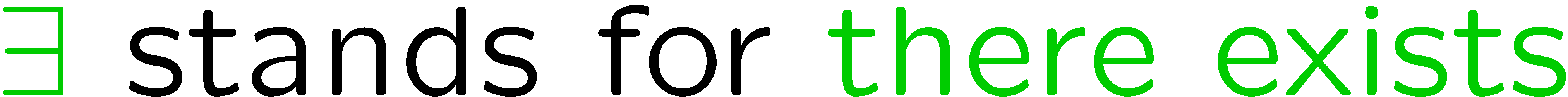 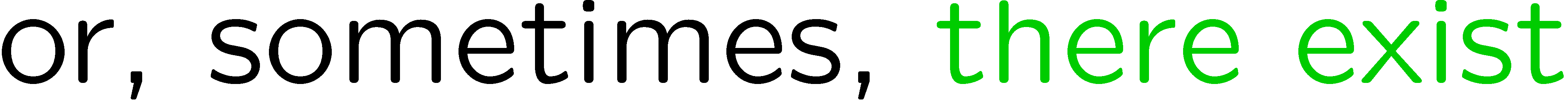 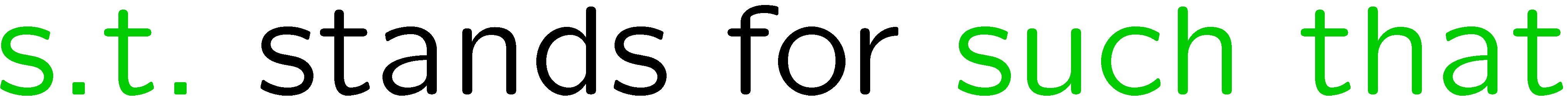 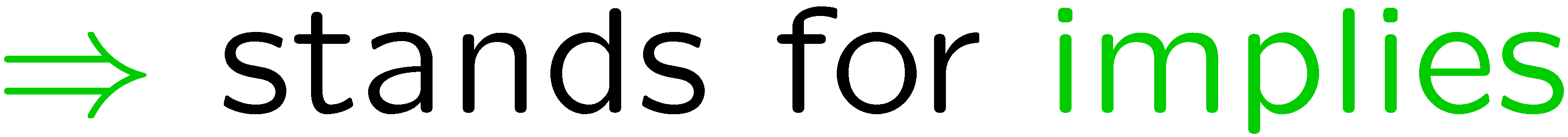 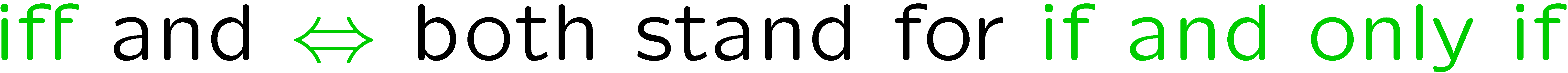 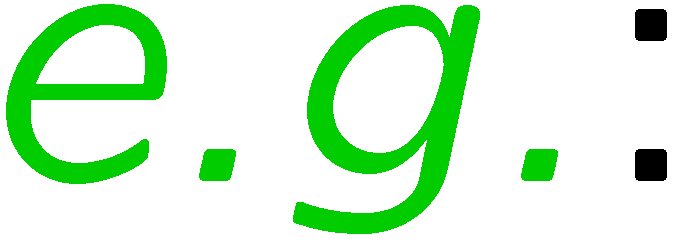 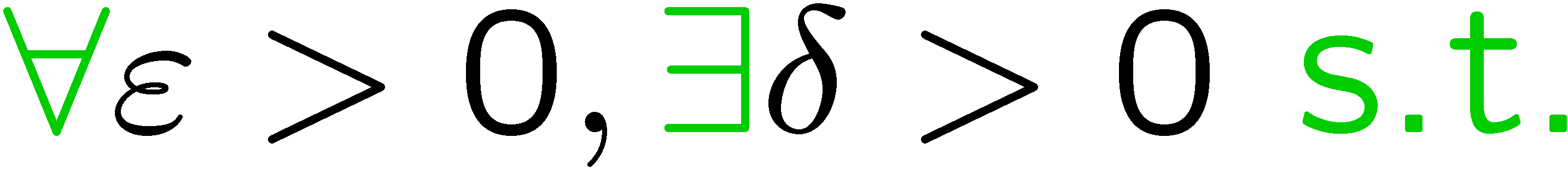 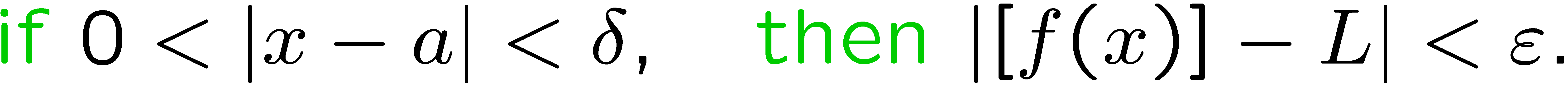 4
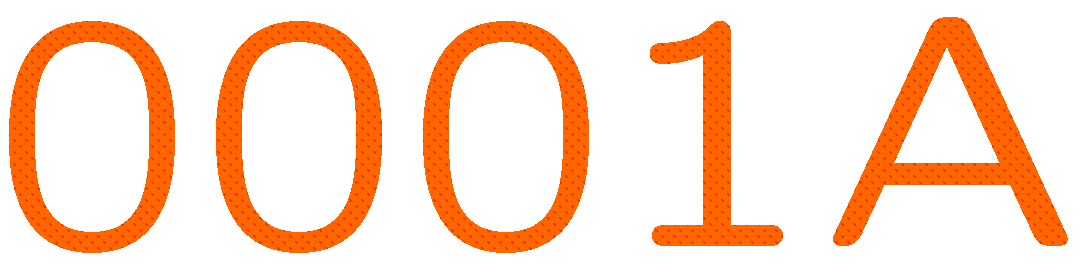 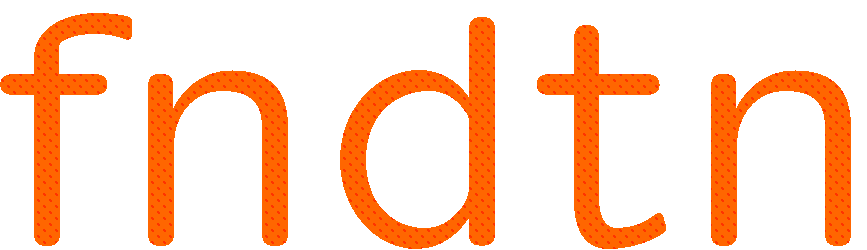 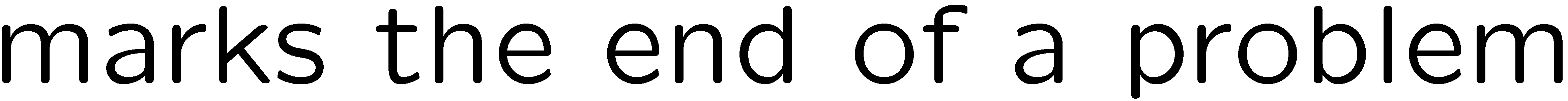 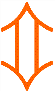 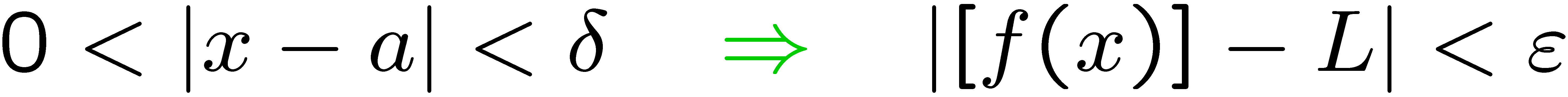 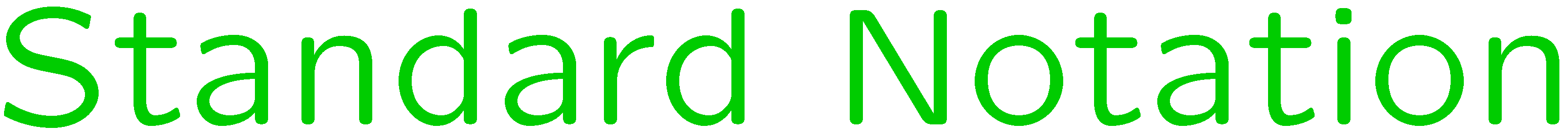 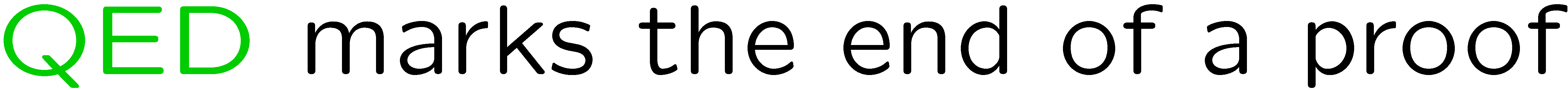 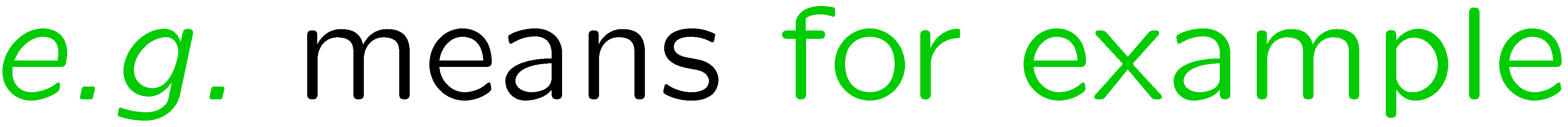 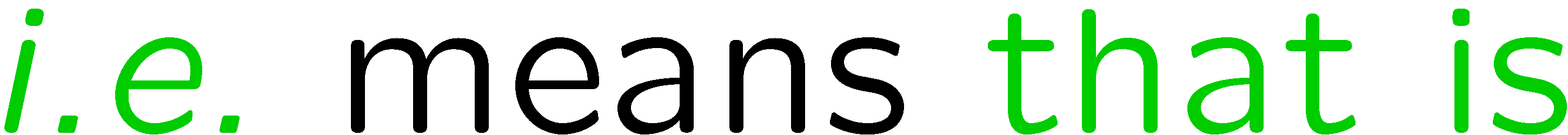 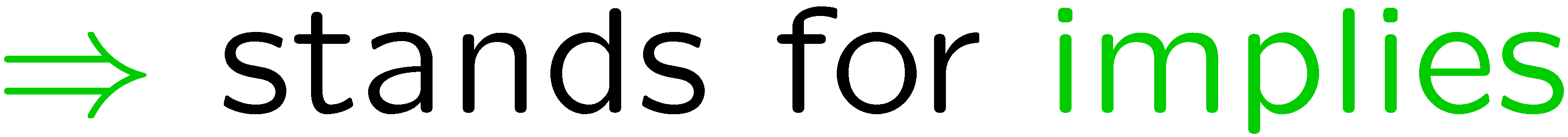 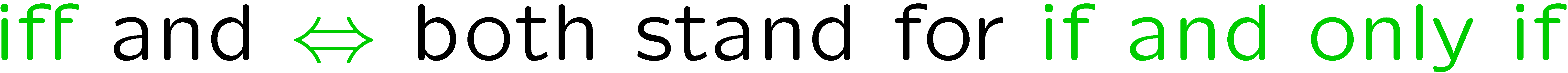 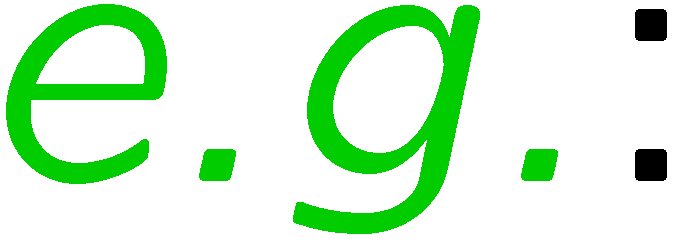 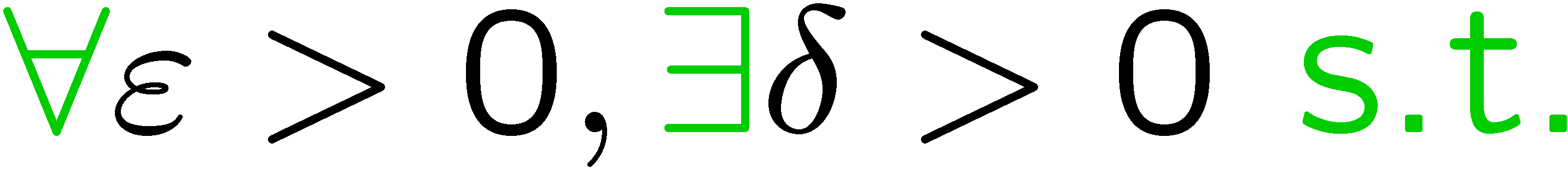 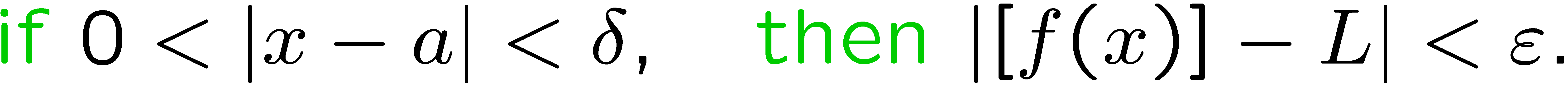 5
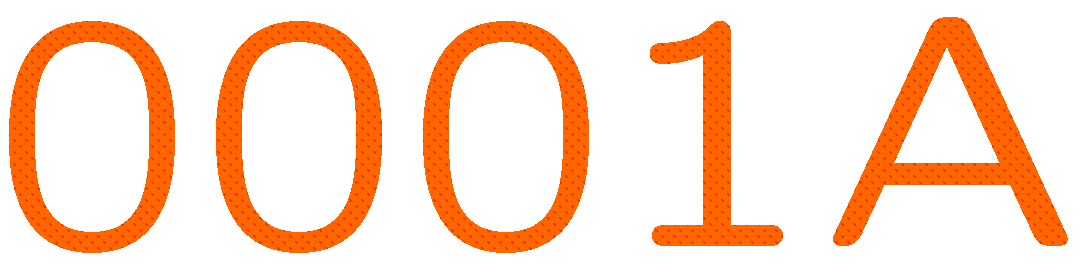 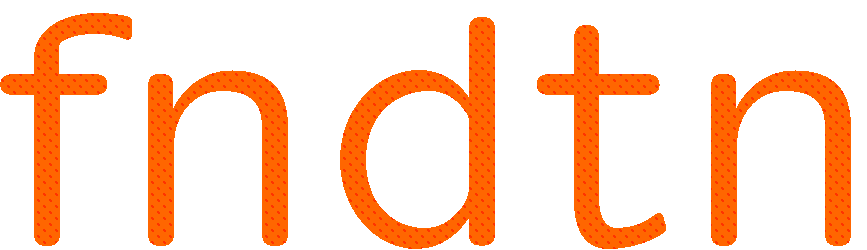 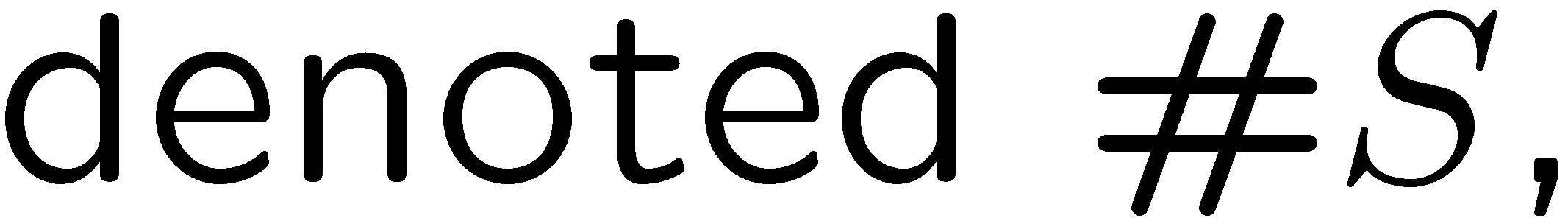 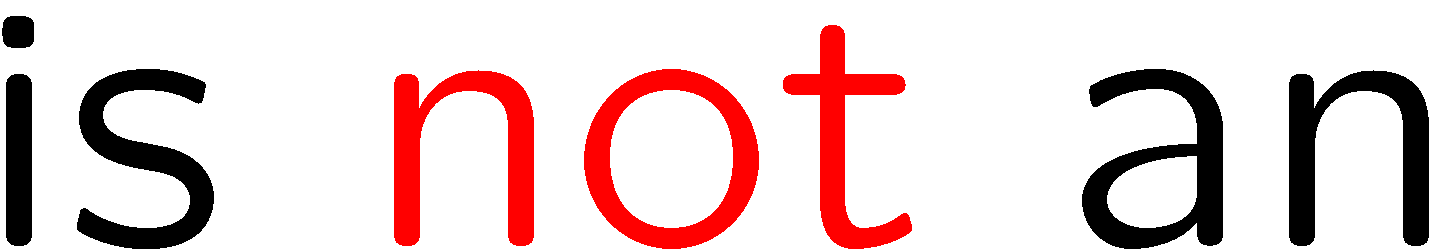 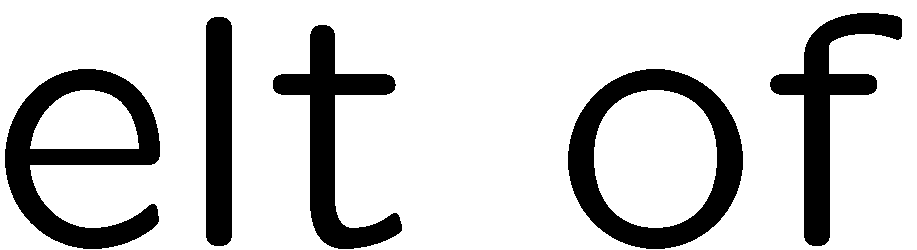 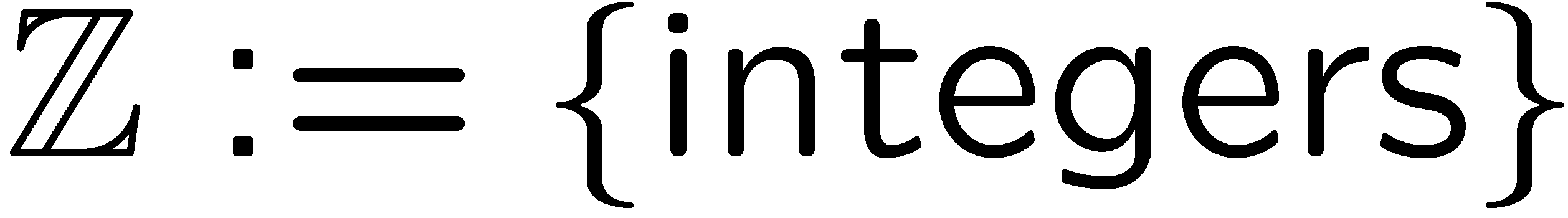 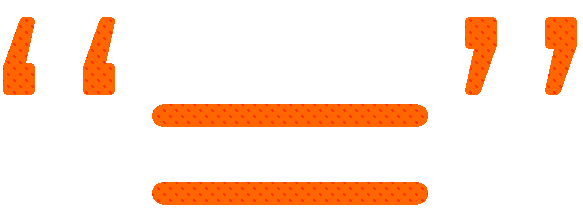 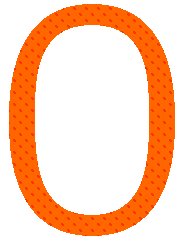 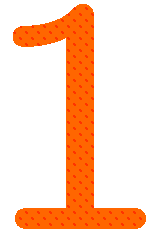 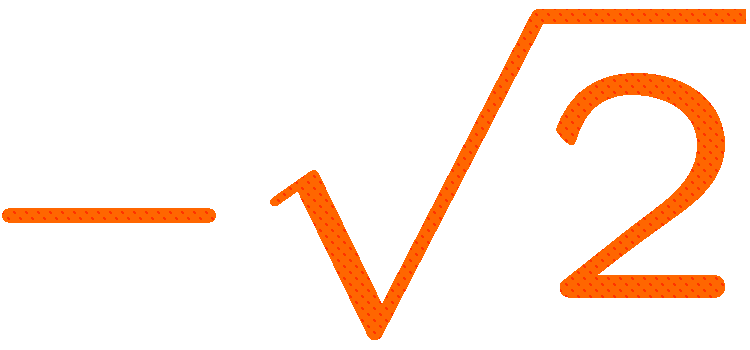 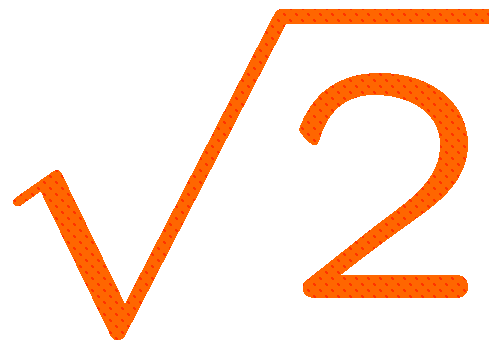 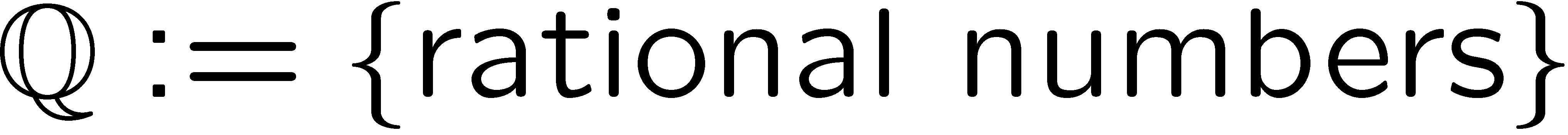 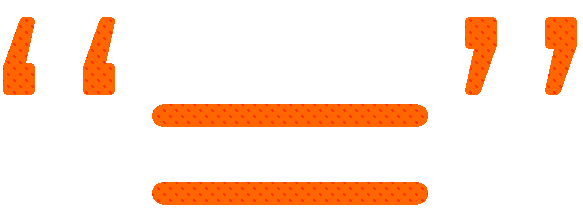 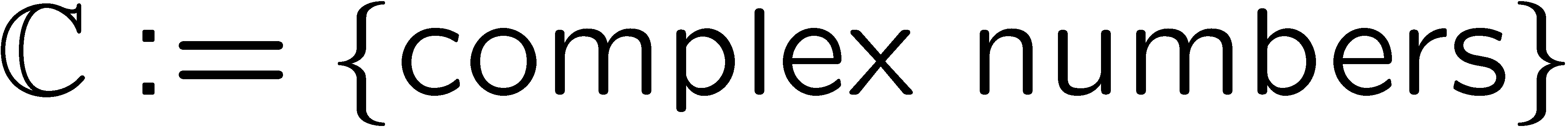 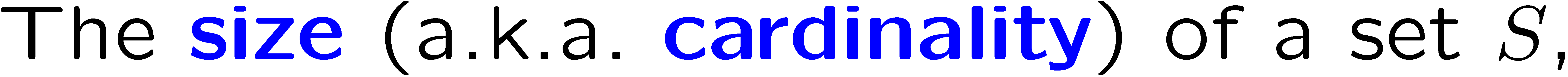 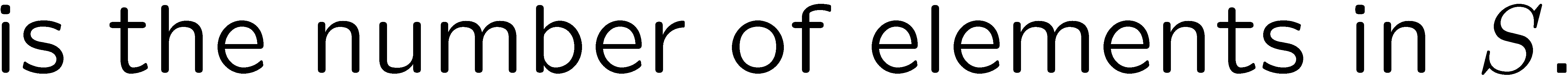 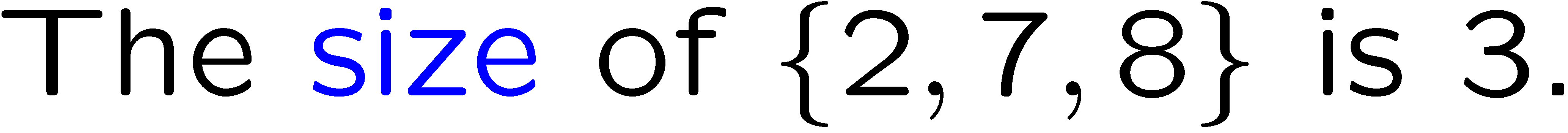 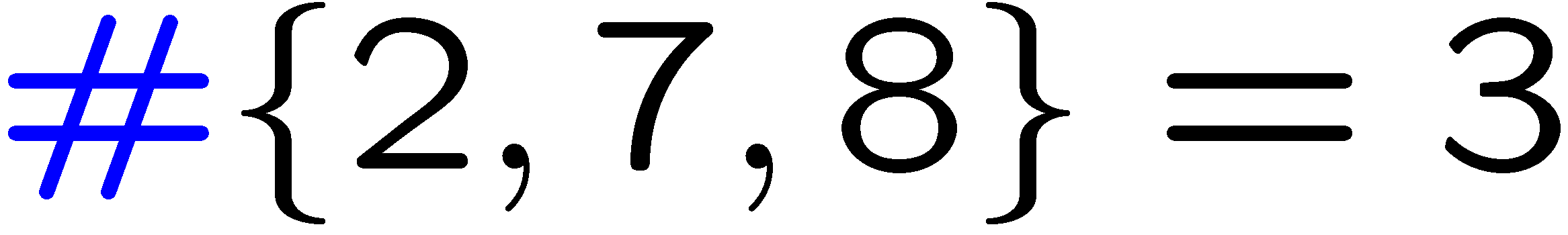 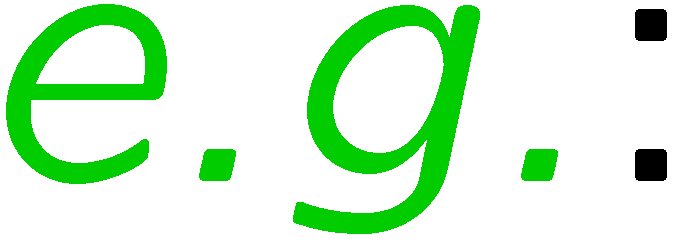 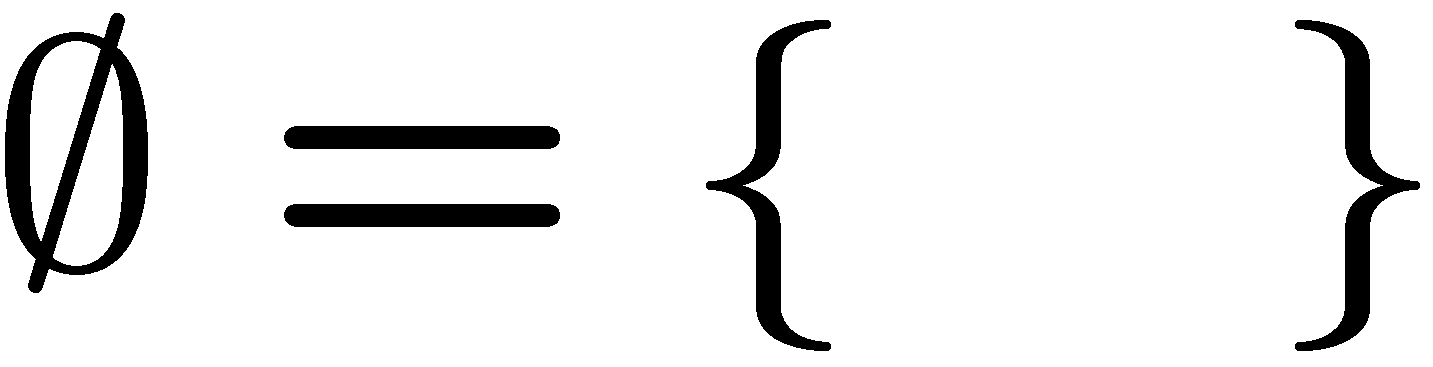 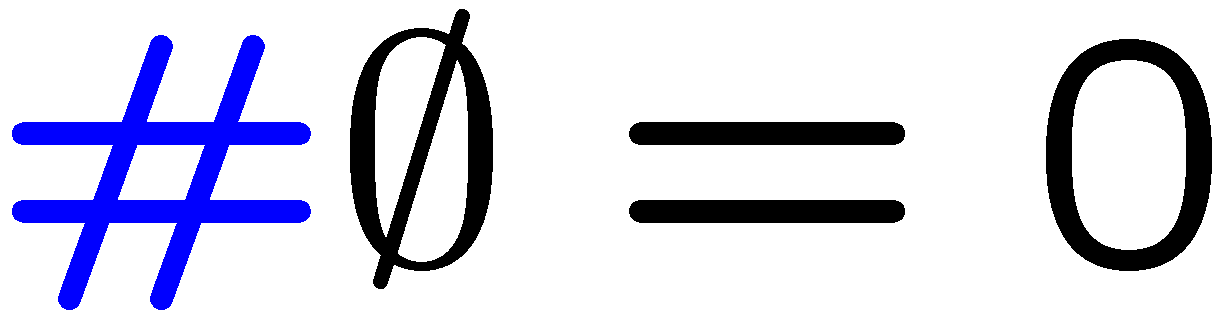 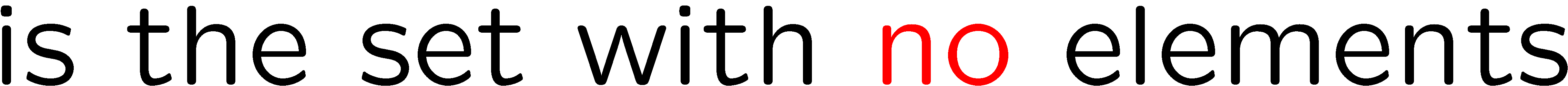 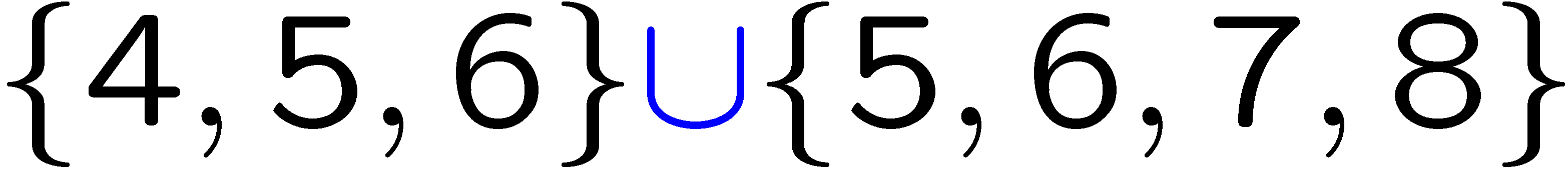 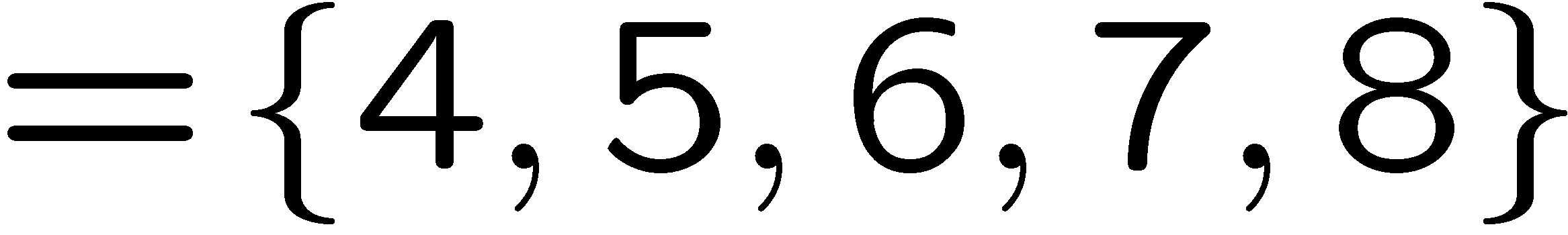 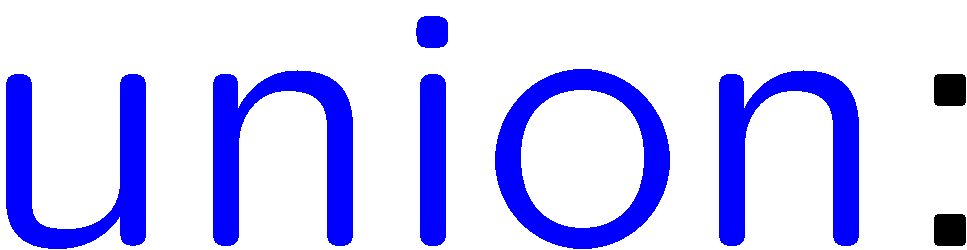 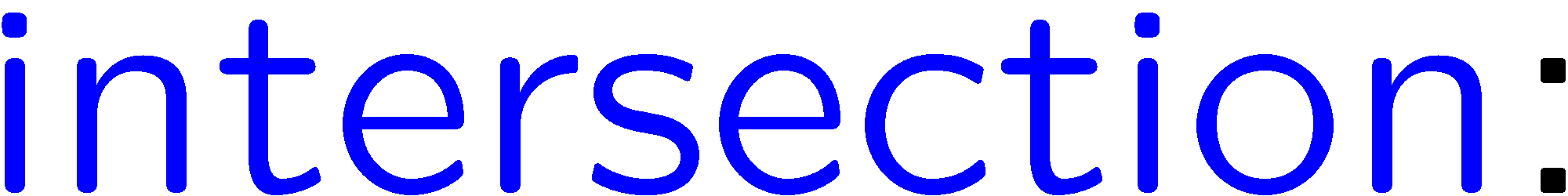 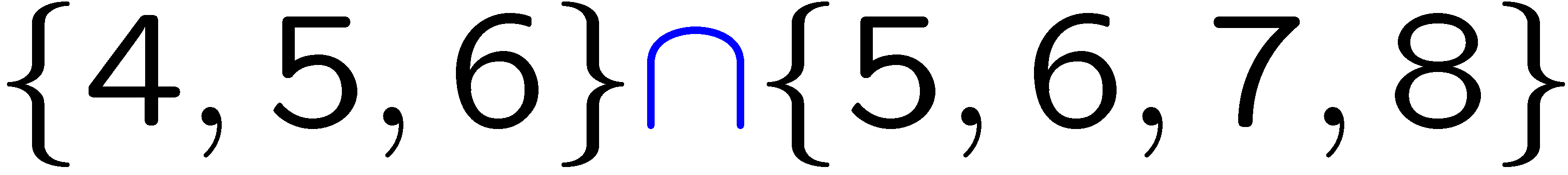 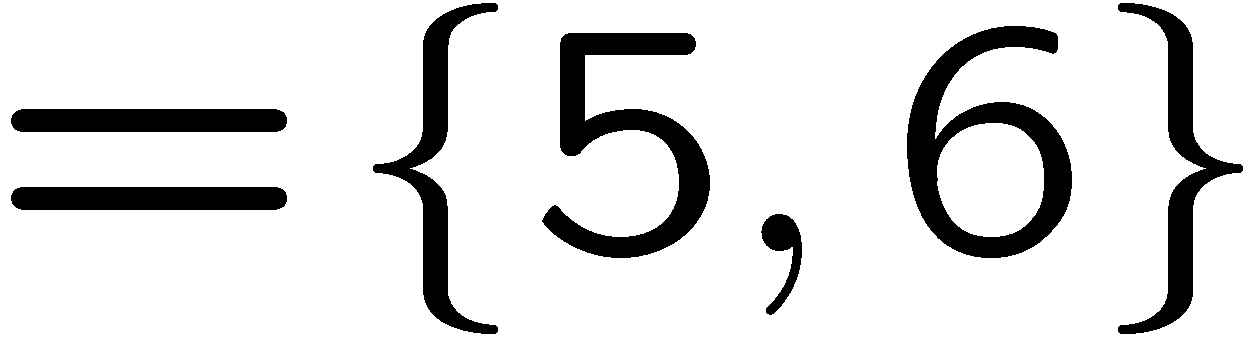 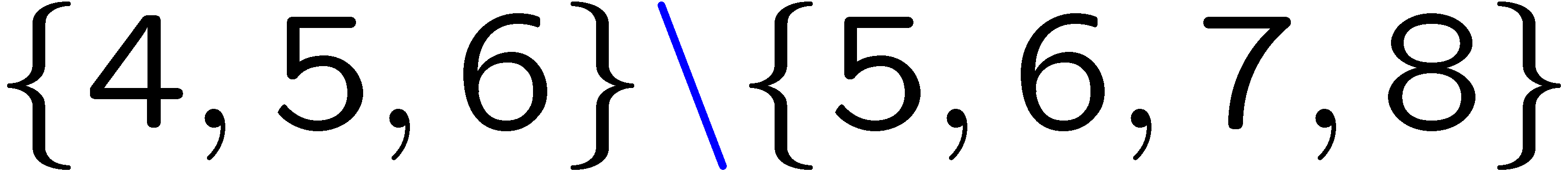 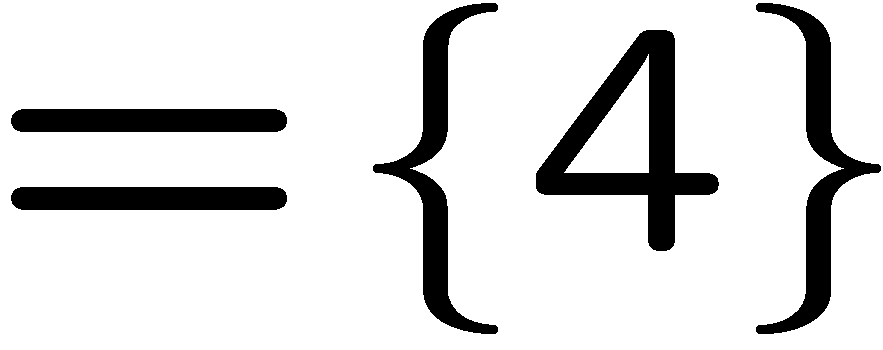 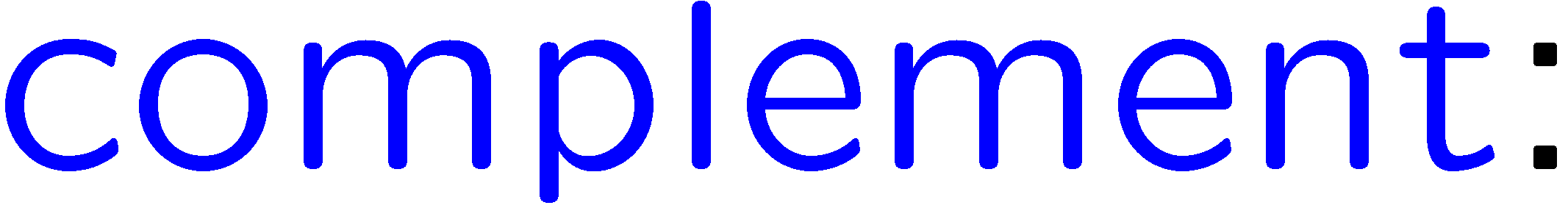 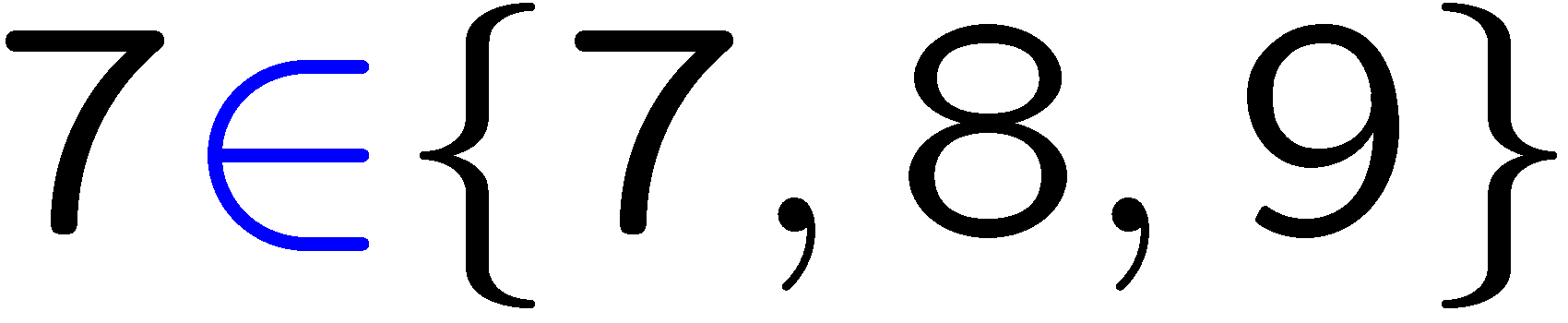 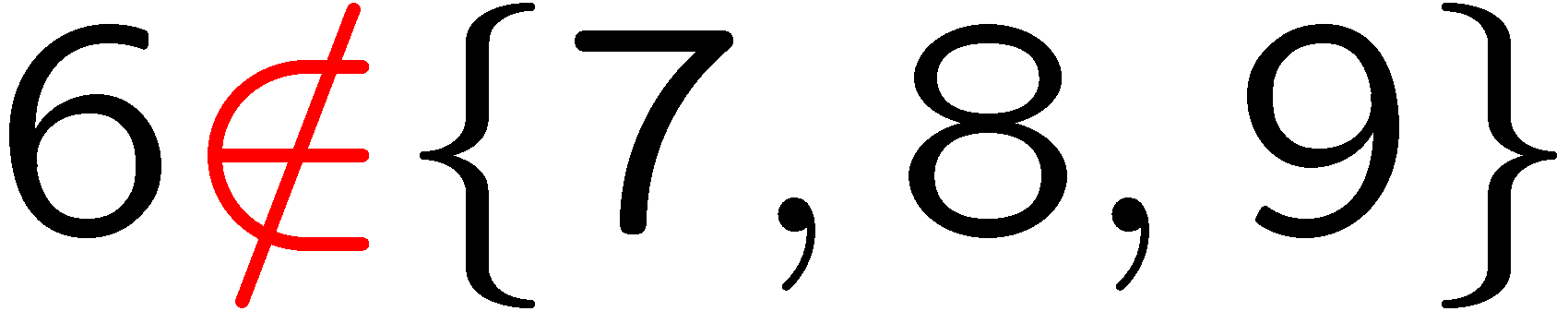 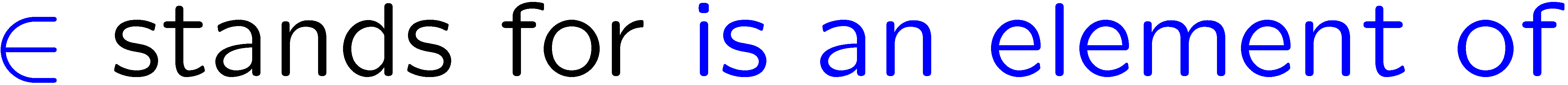 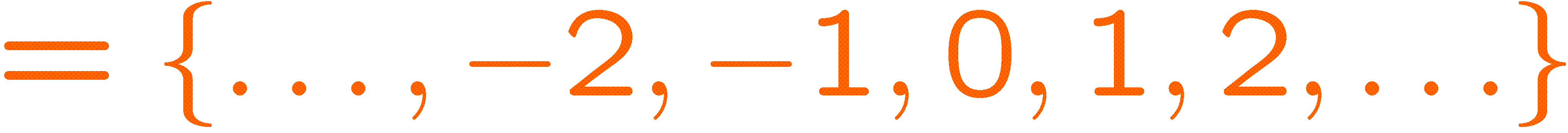 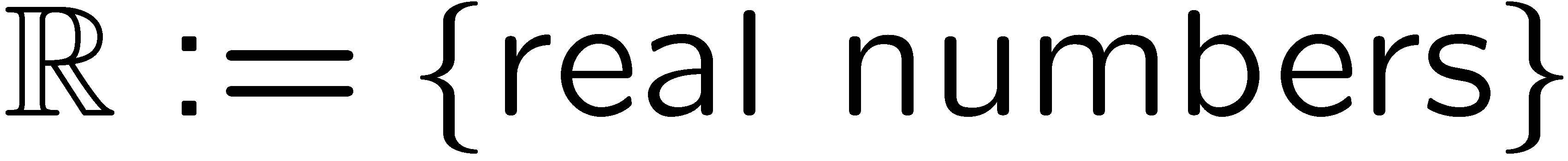 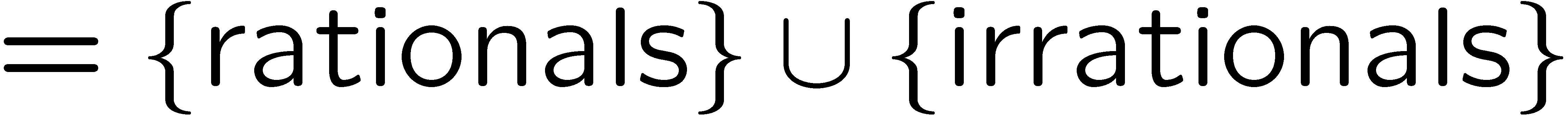 6
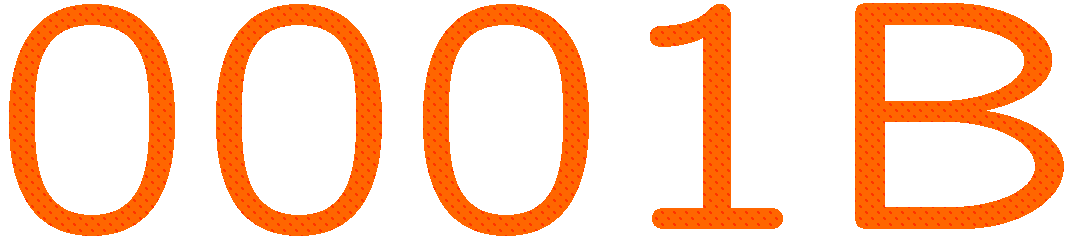 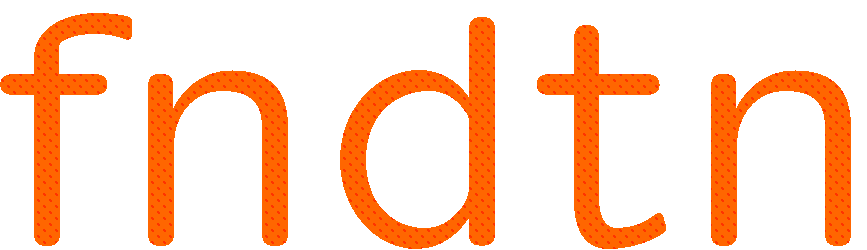 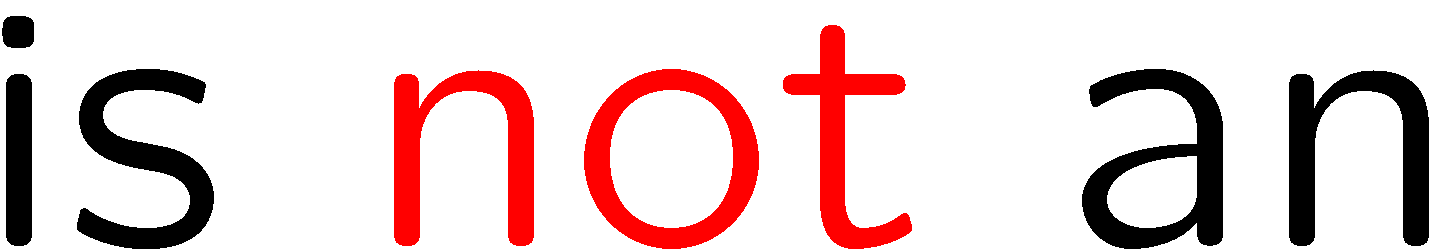 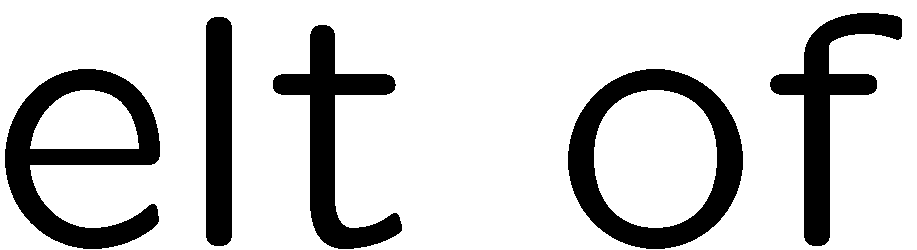 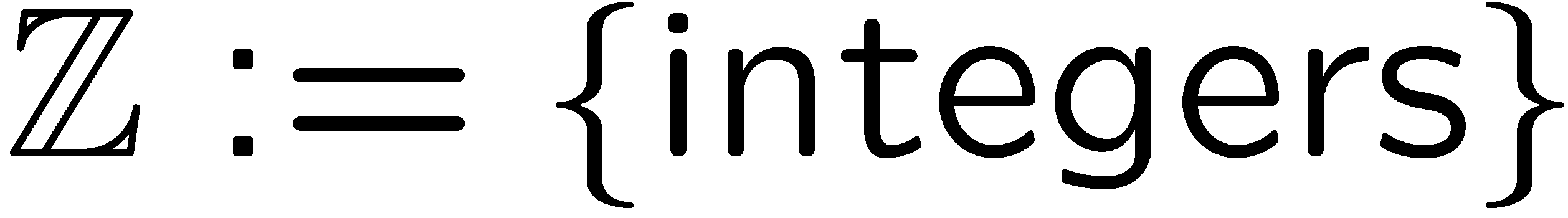 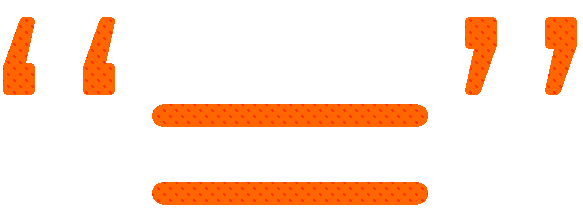 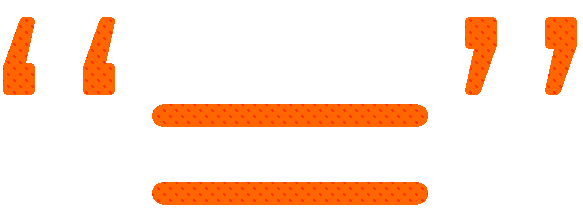 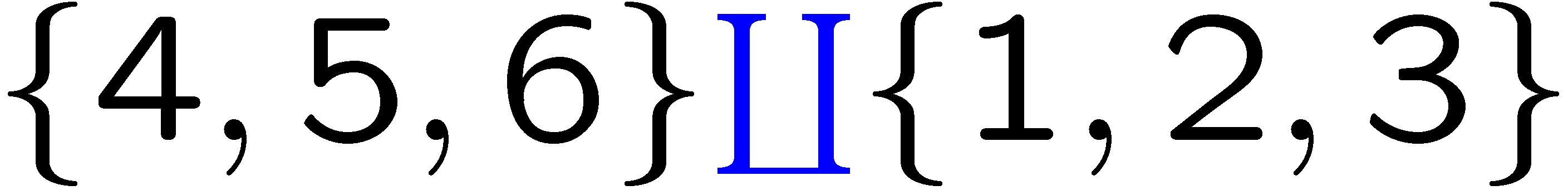 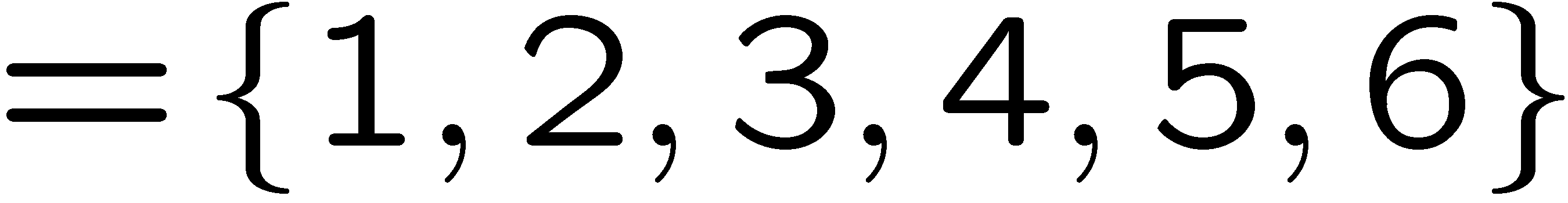 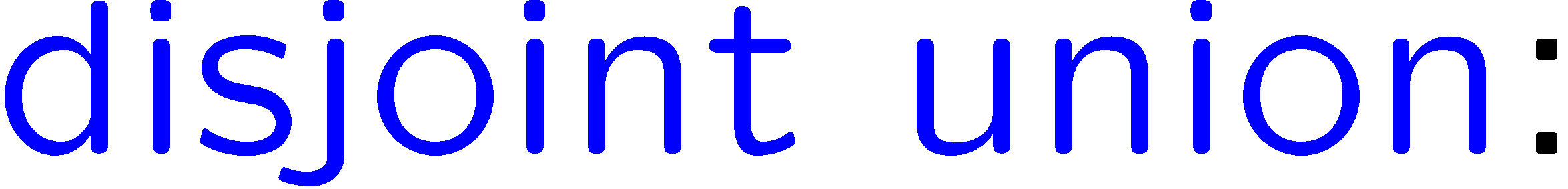 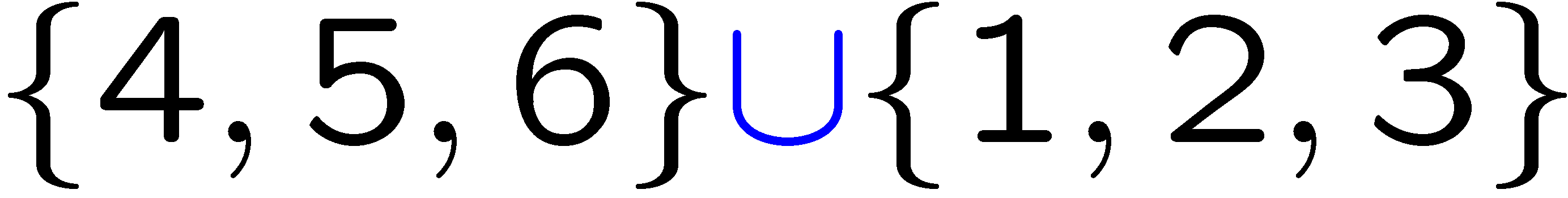 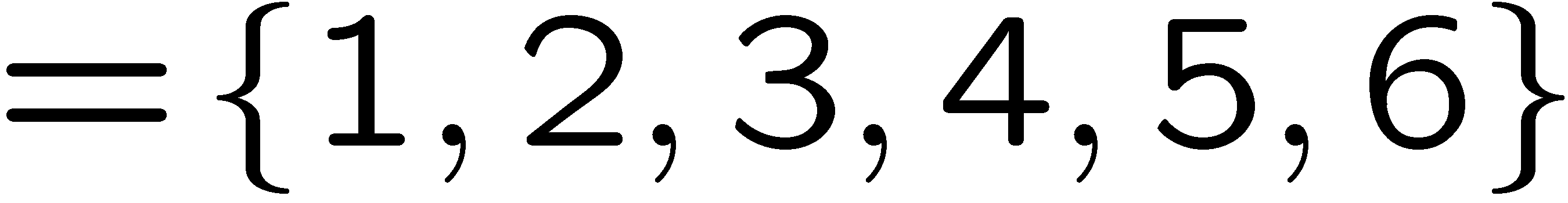 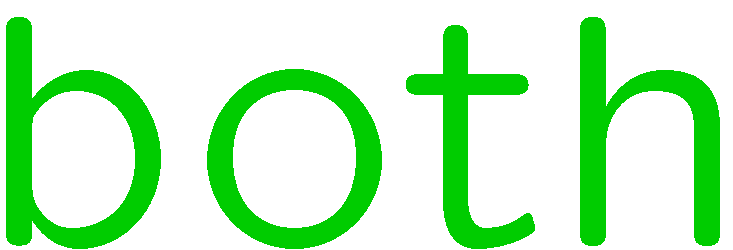 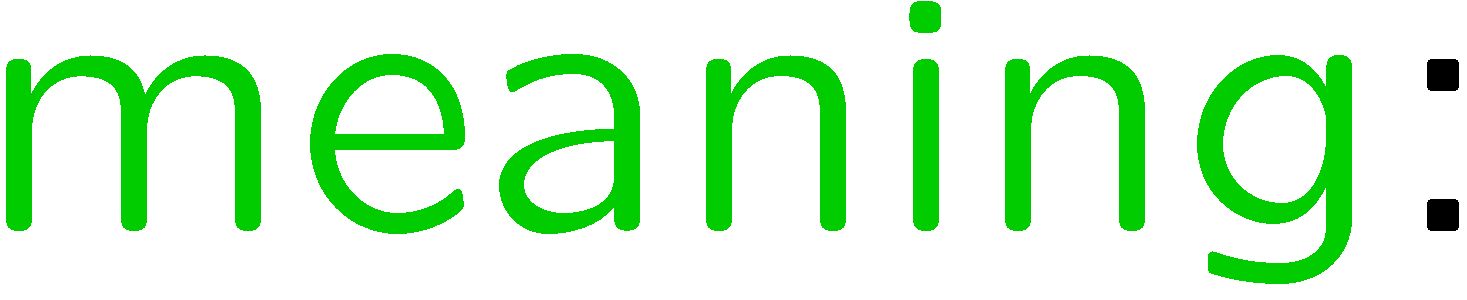 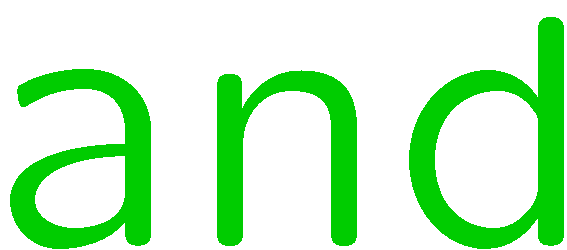 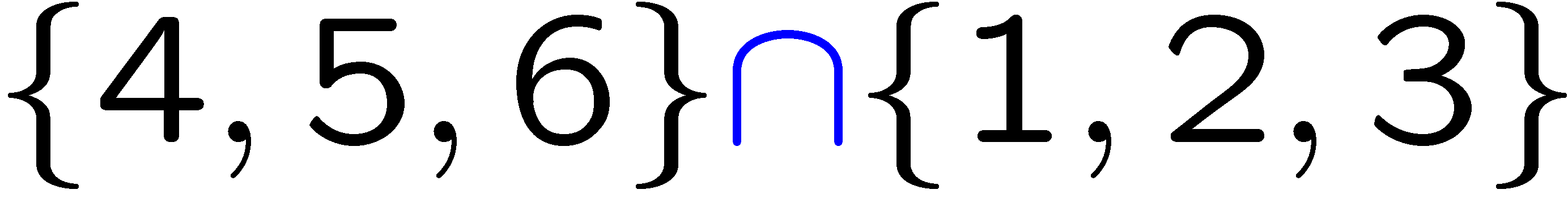 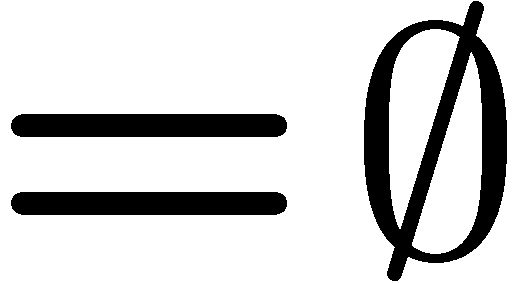 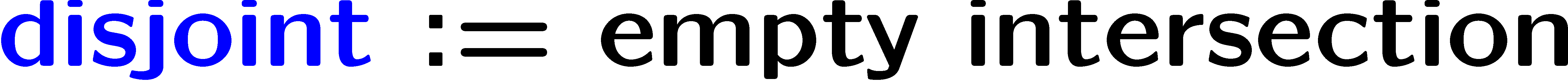 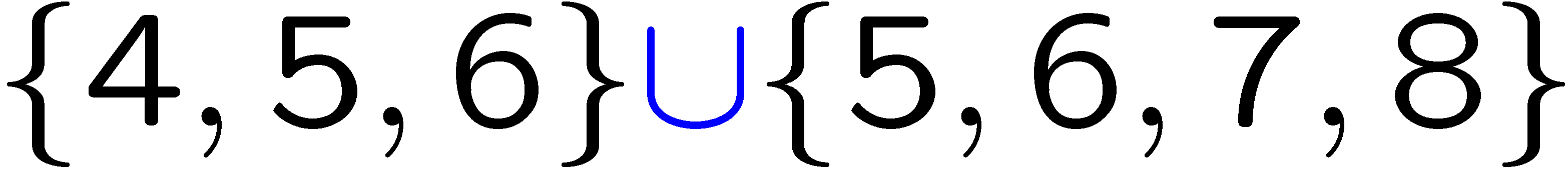 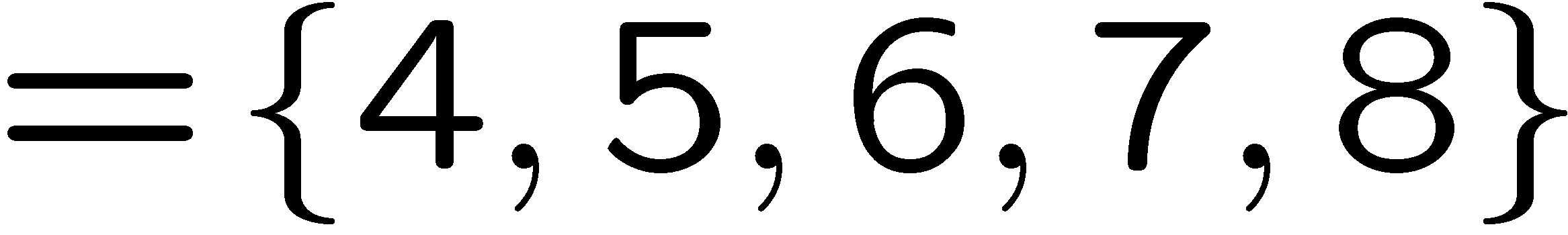 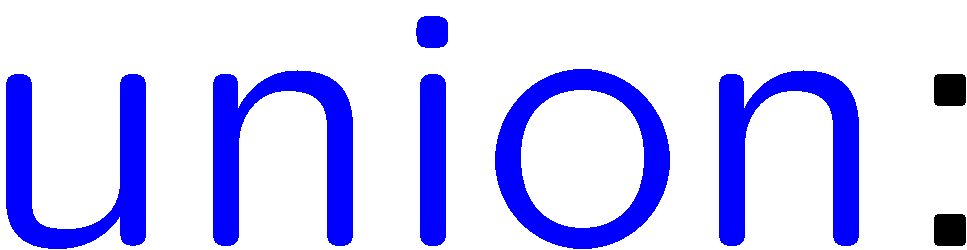 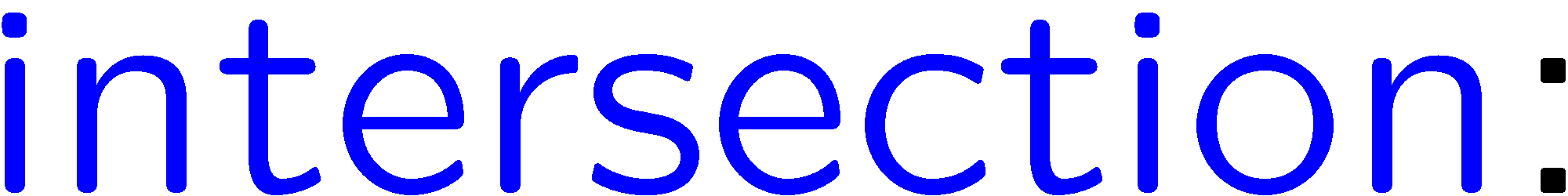 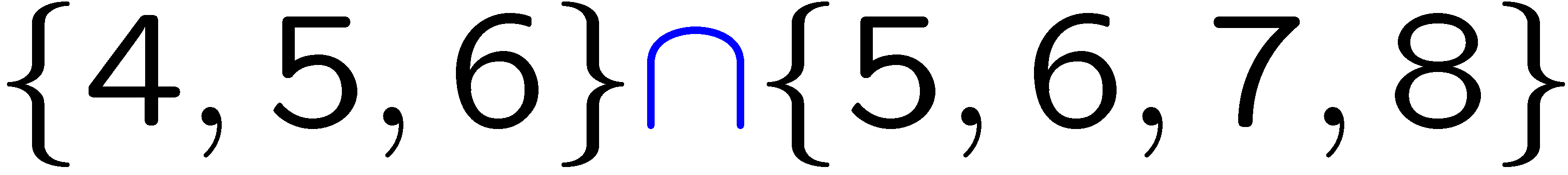 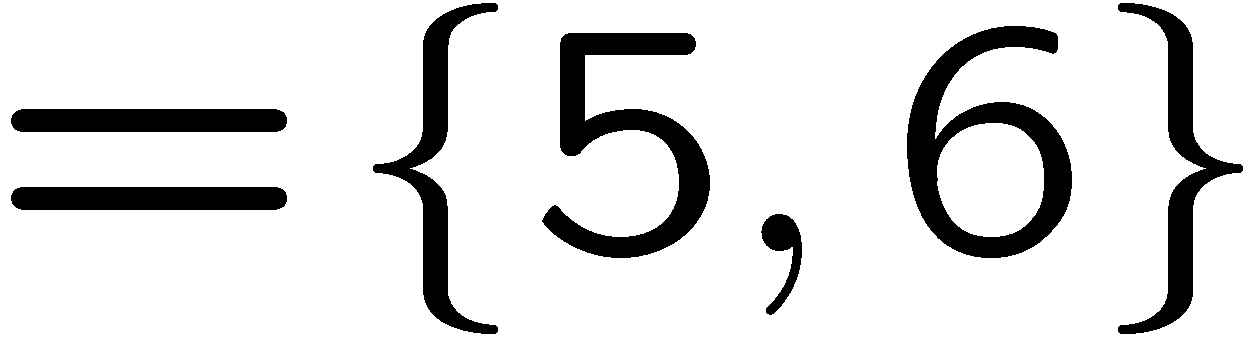 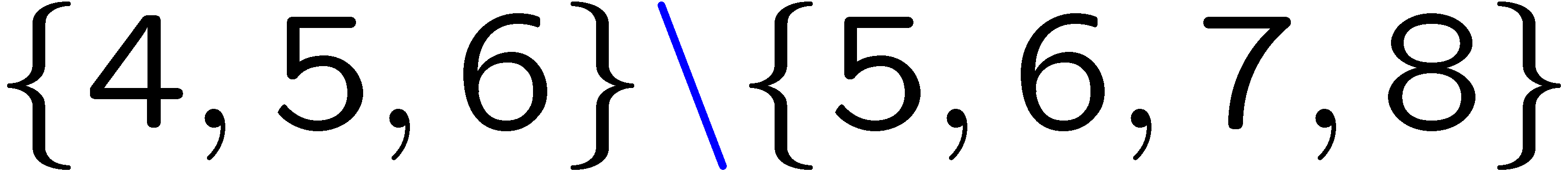 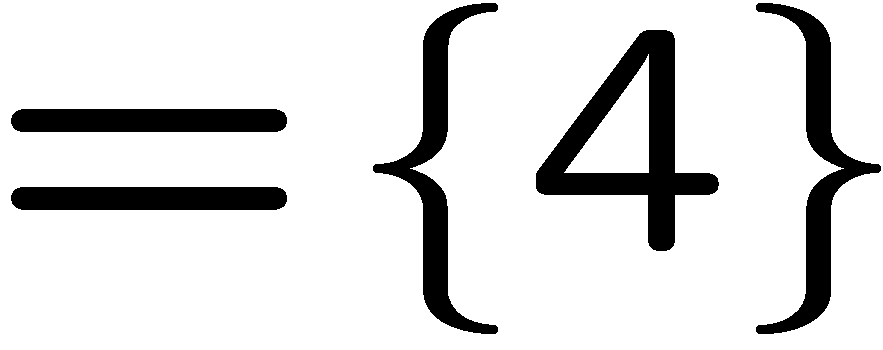 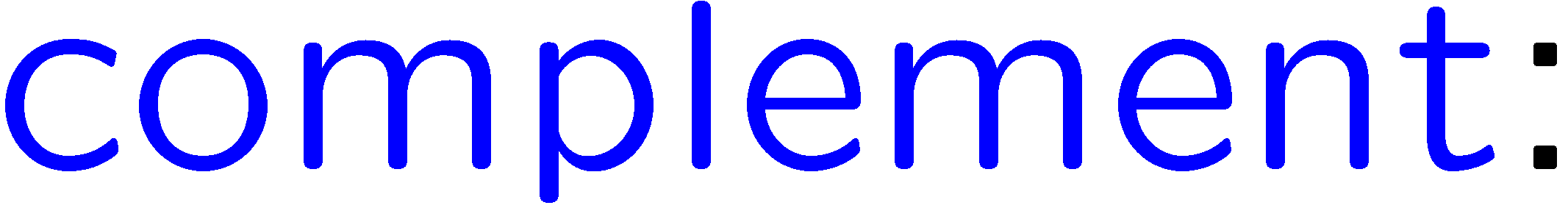 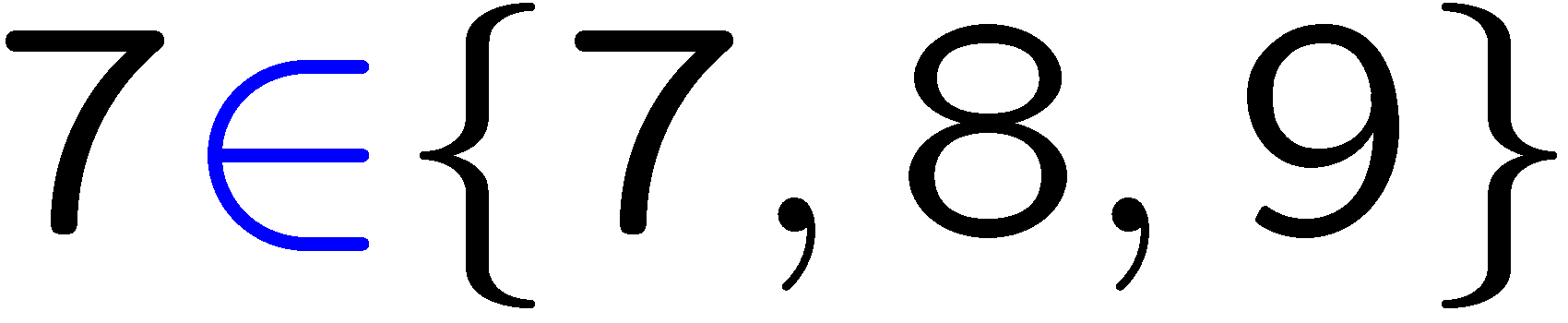 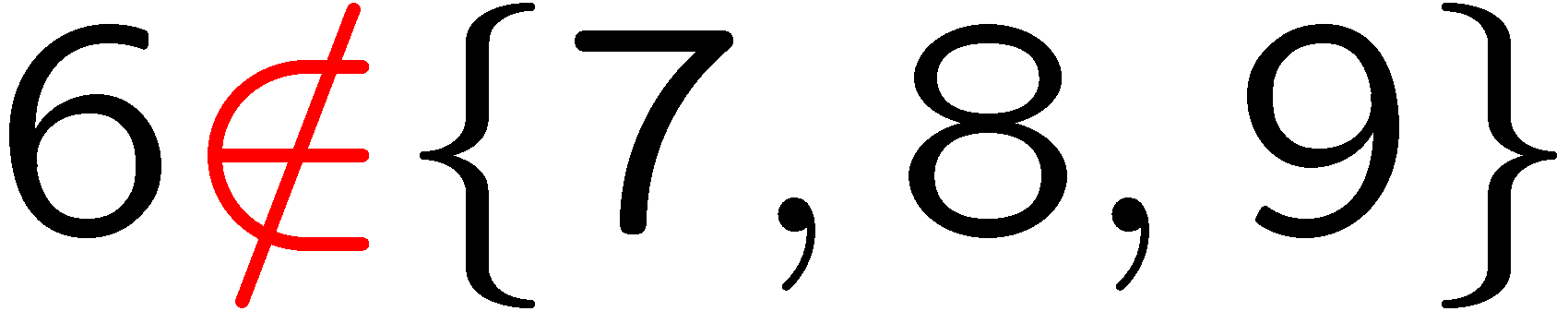 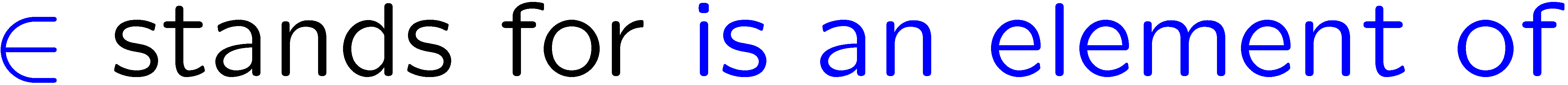 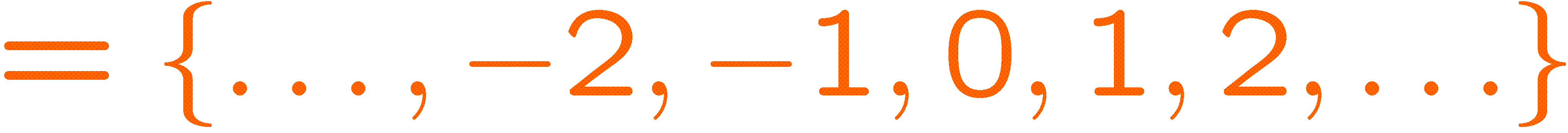 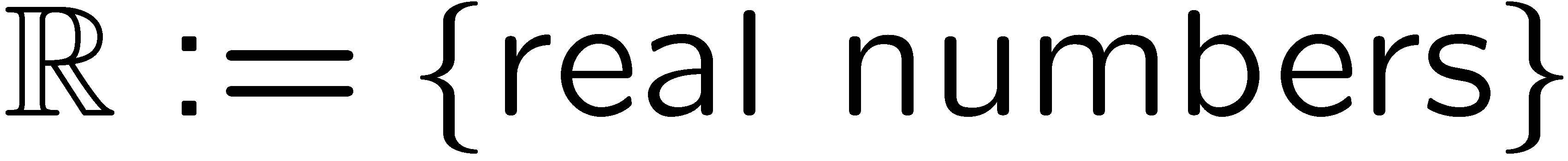 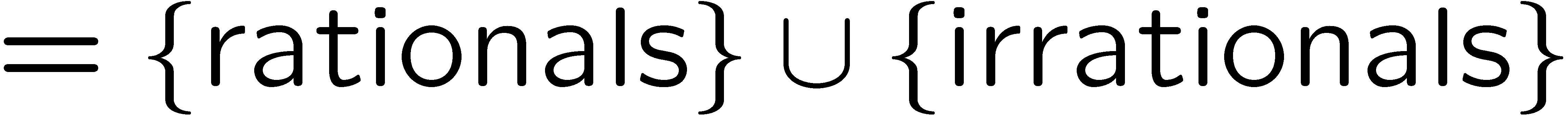 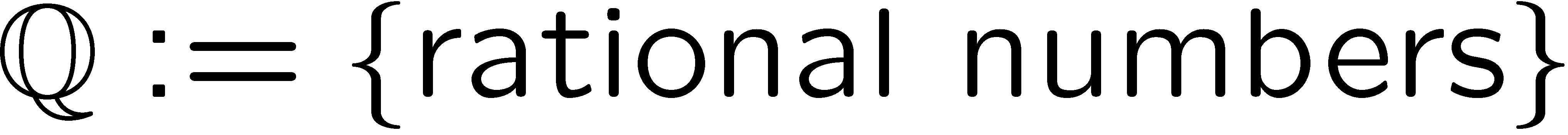 7
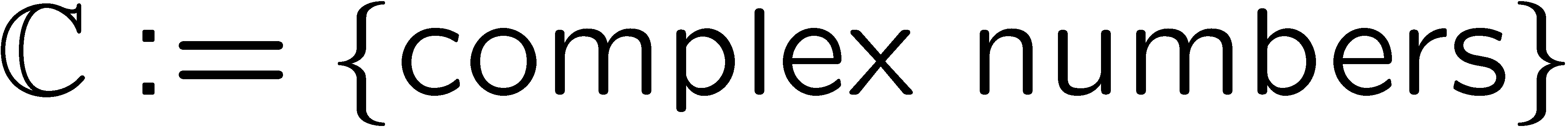 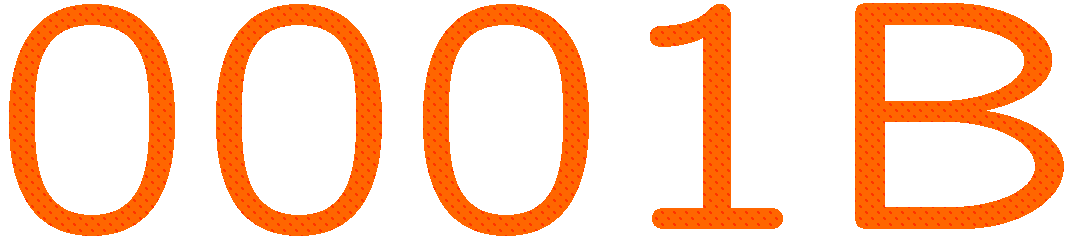 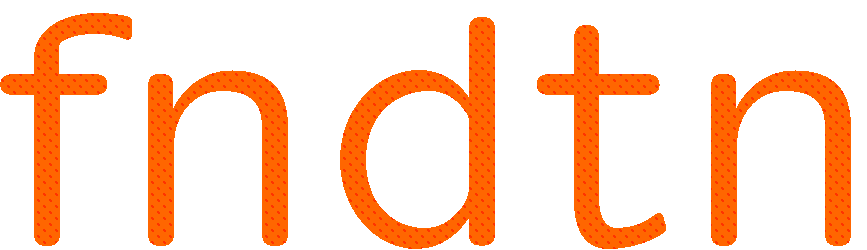 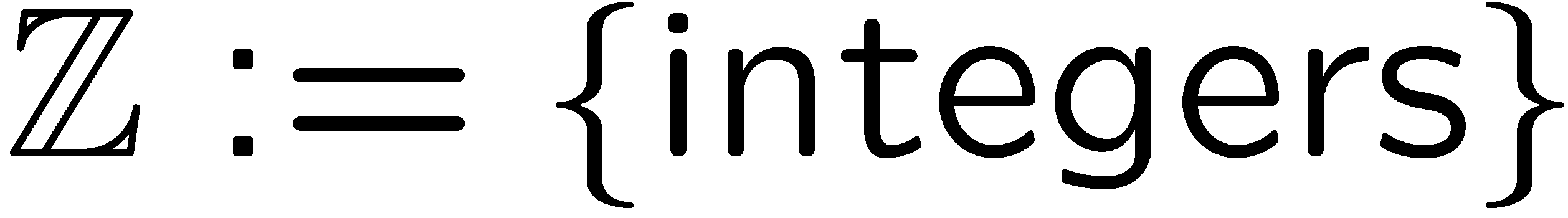 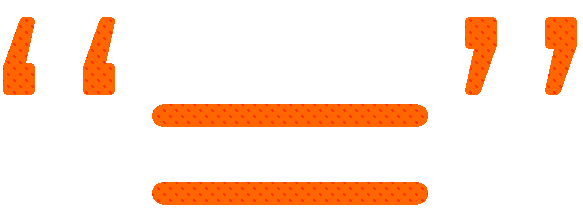 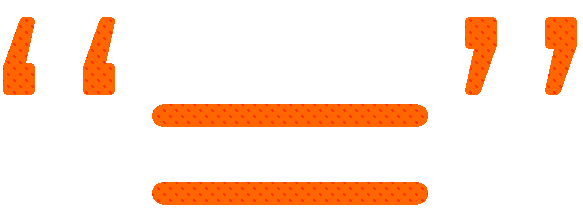 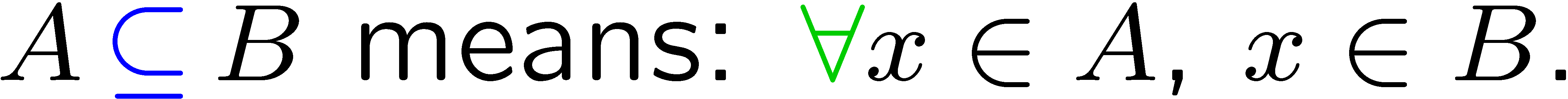 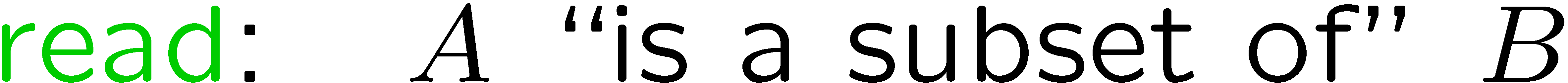 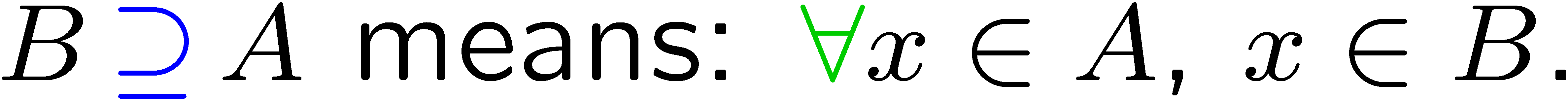 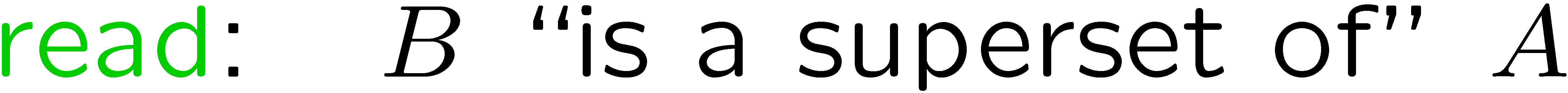 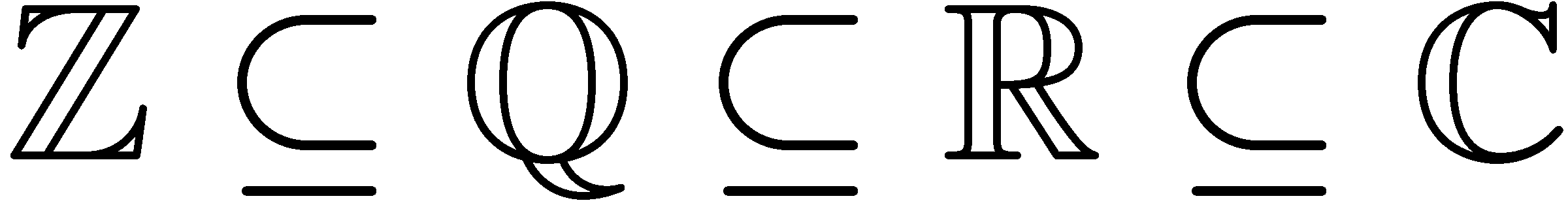 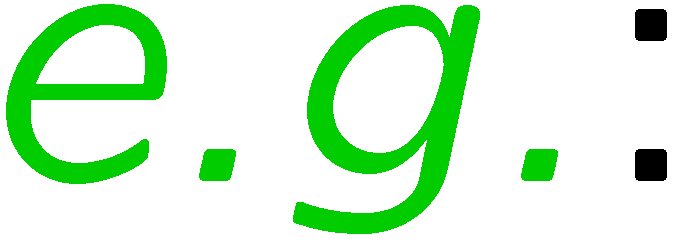 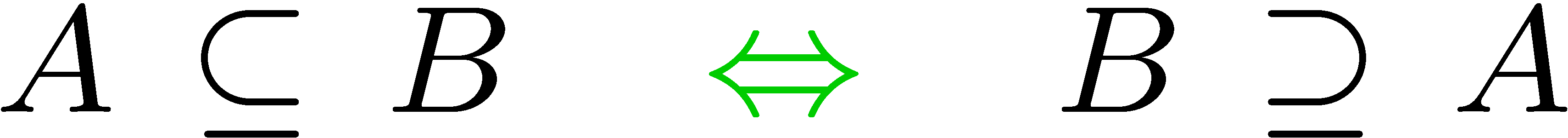 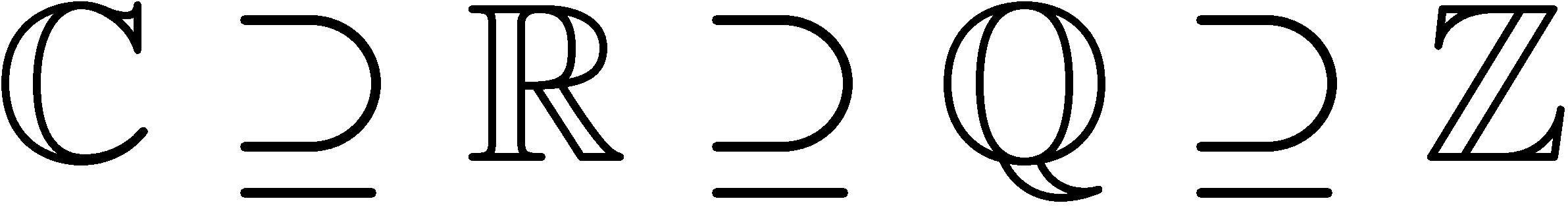 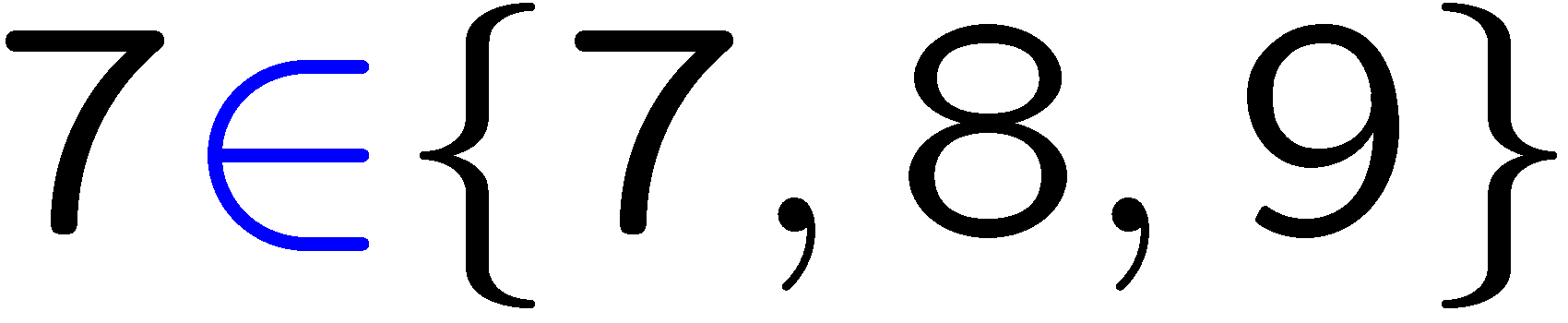 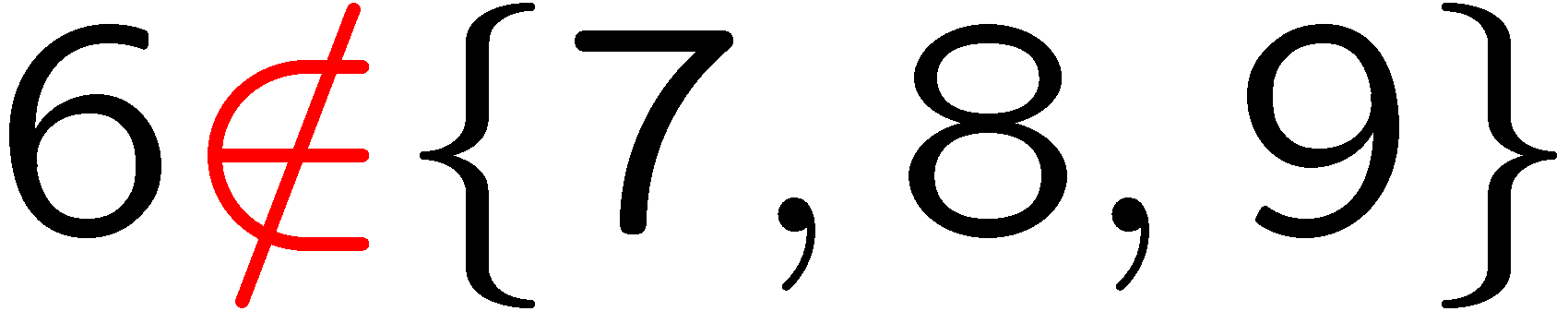 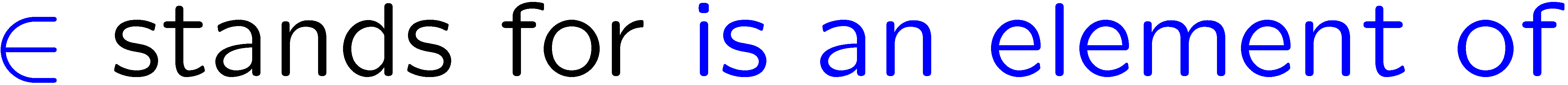 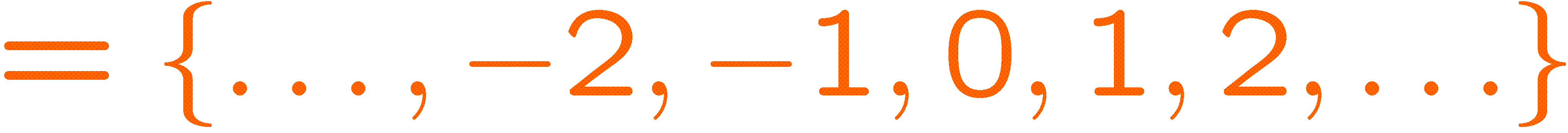 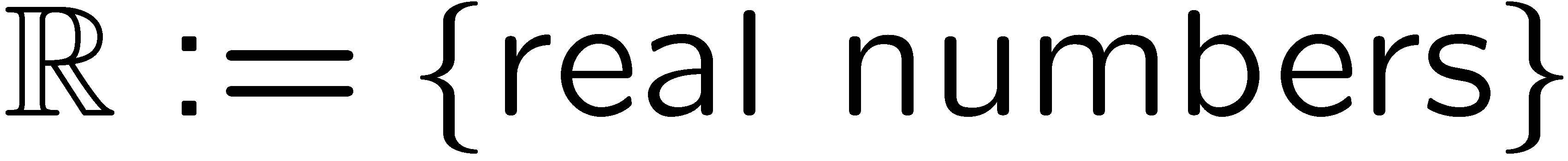 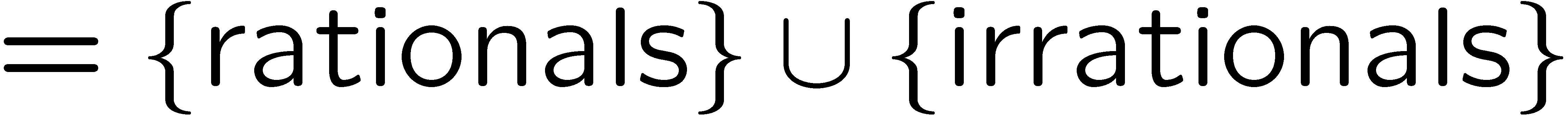 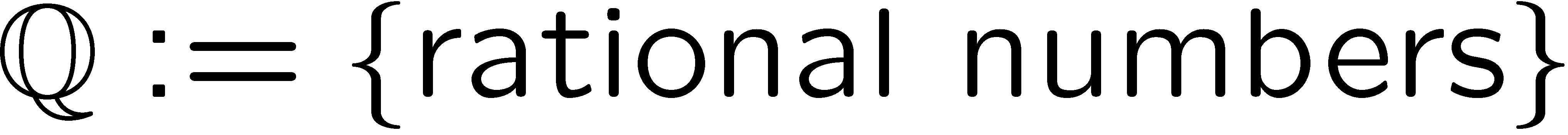 8
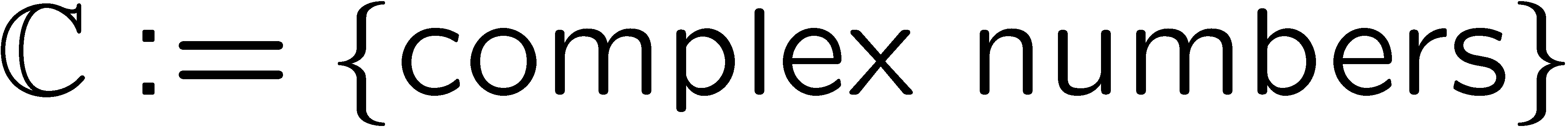 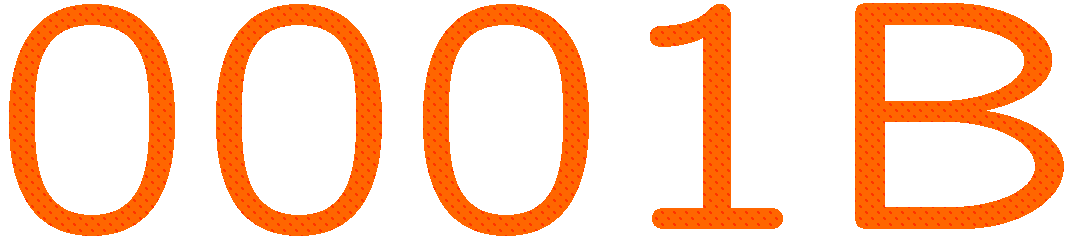 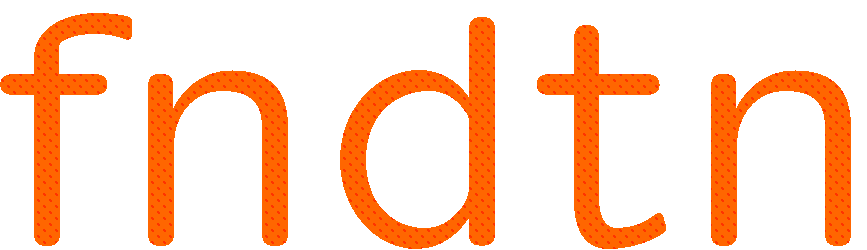 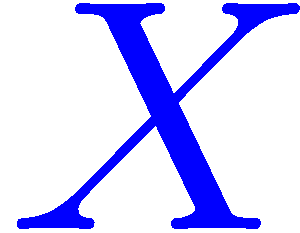 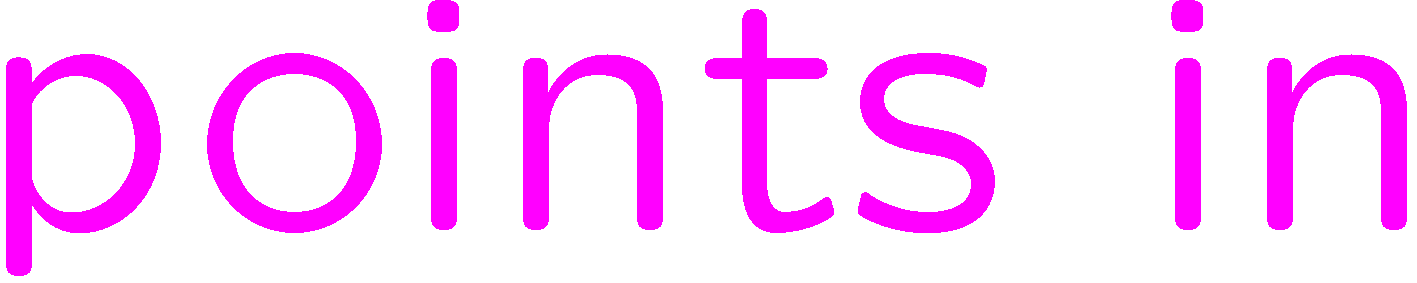 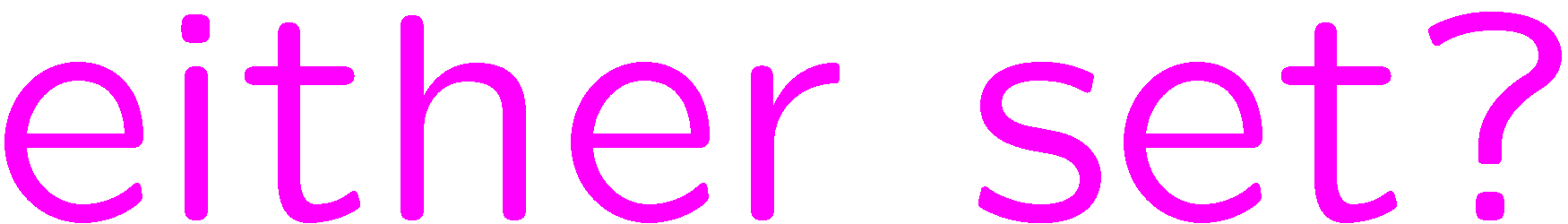 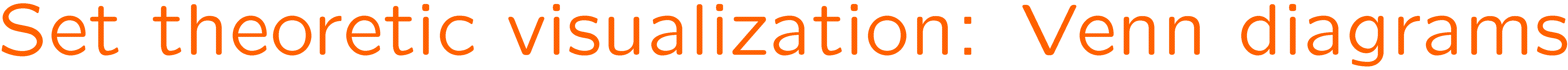 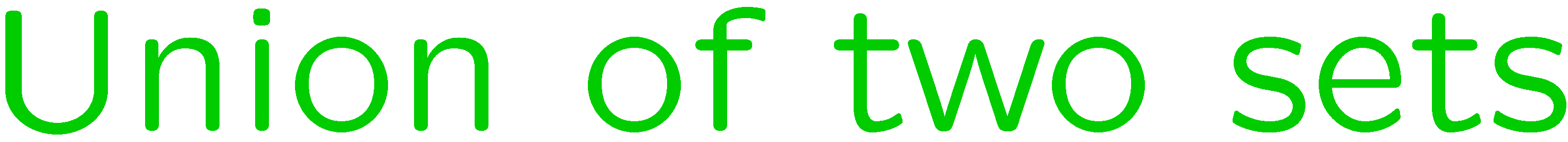 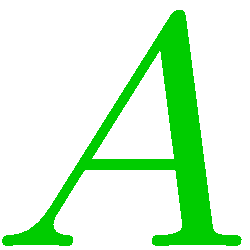 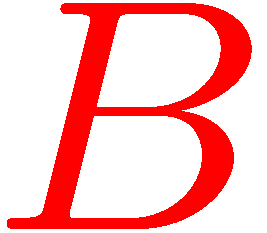 9
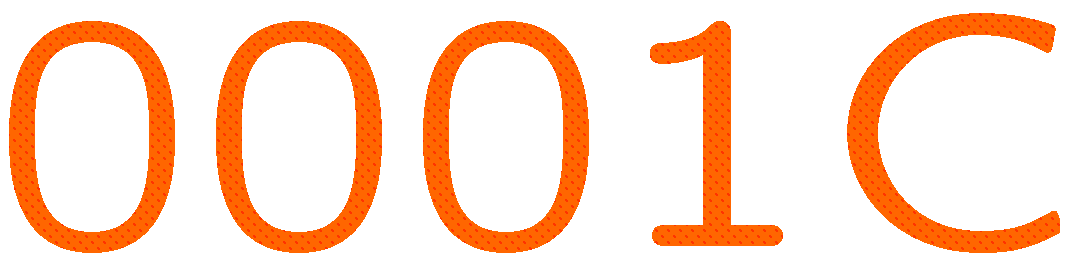 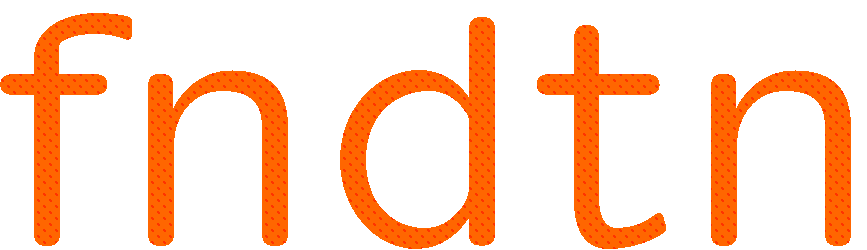 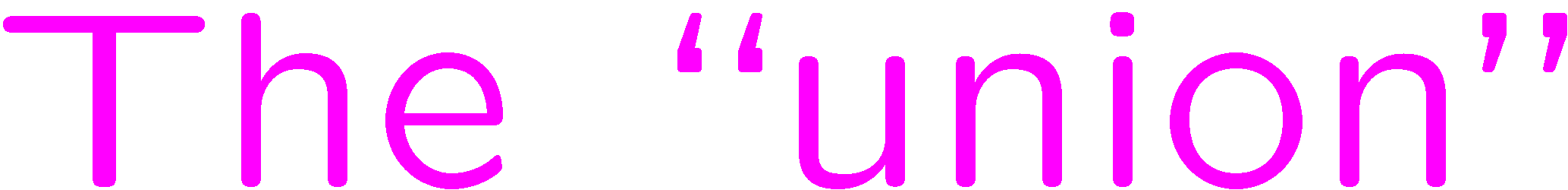 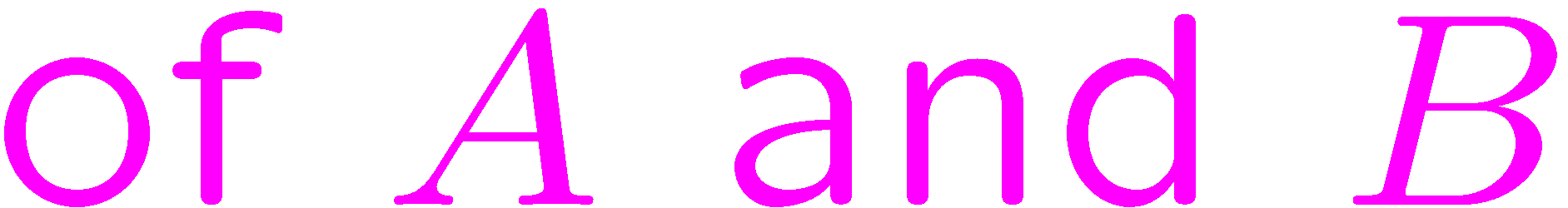 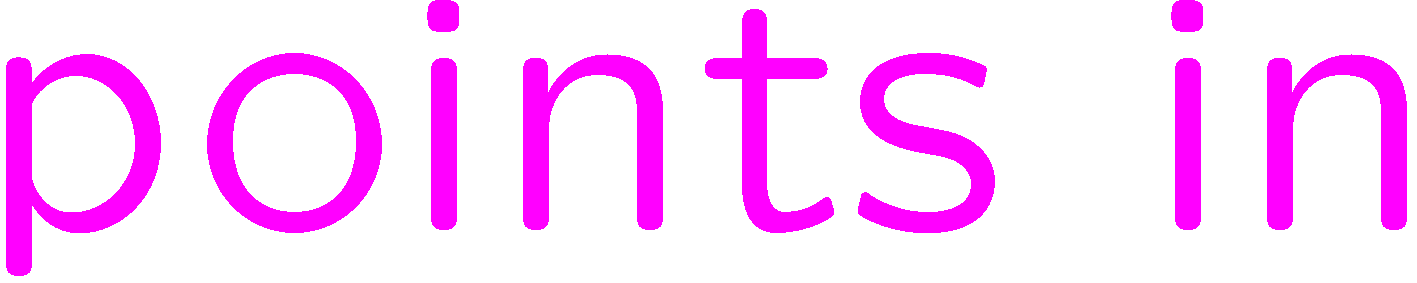 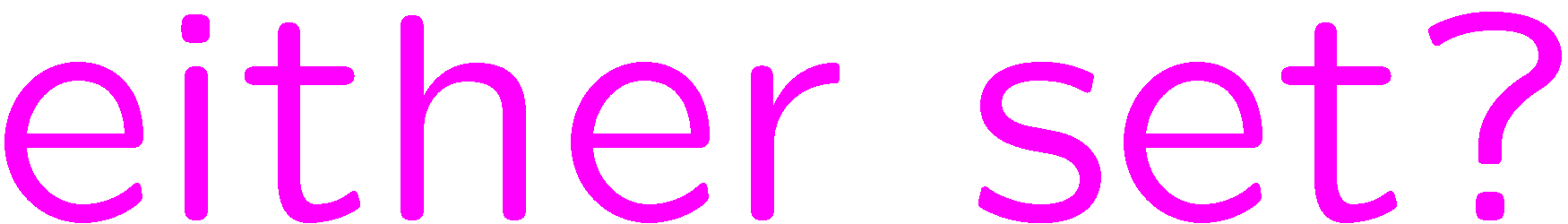 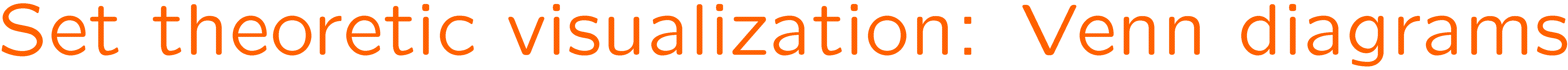 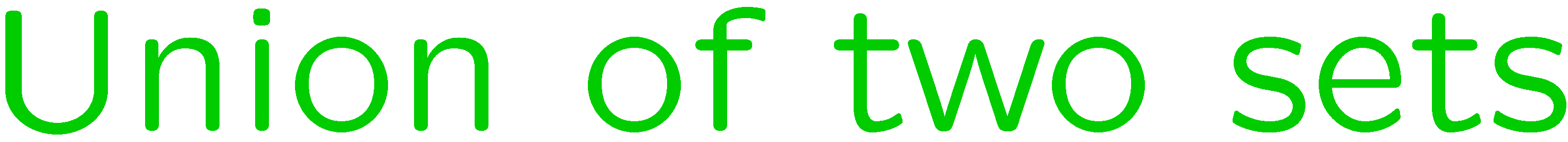 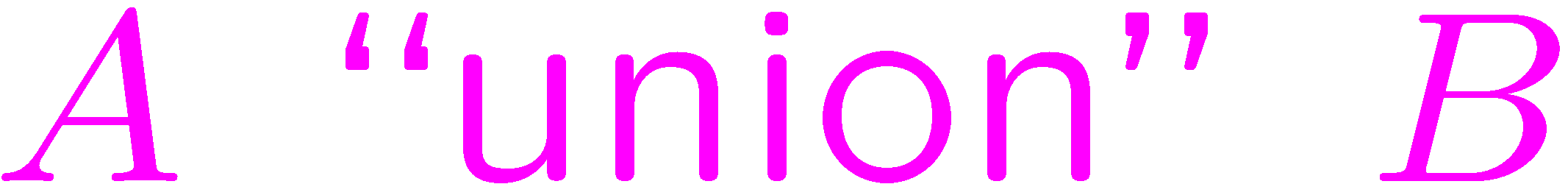 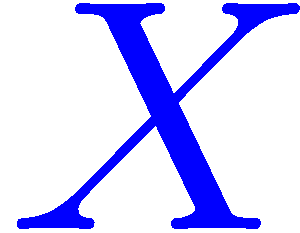 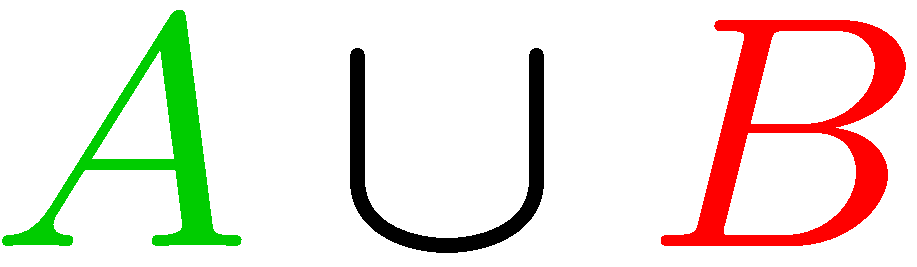 10
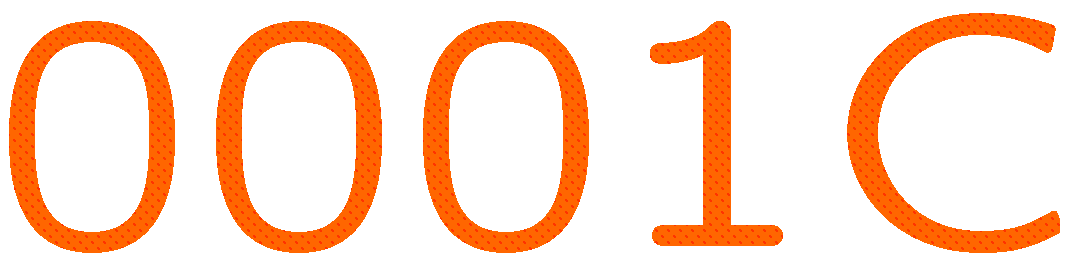 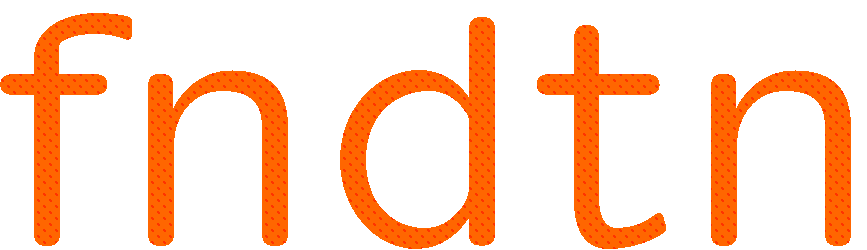 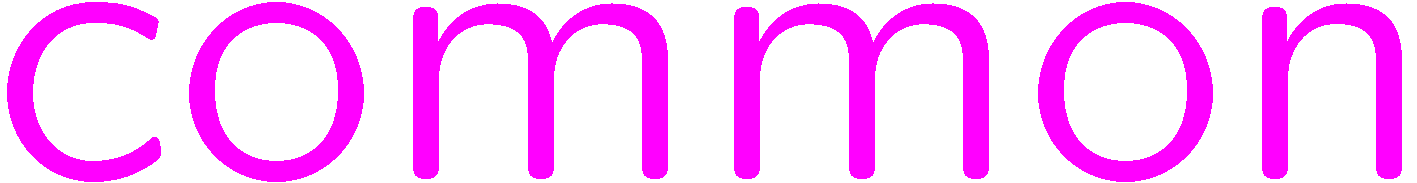 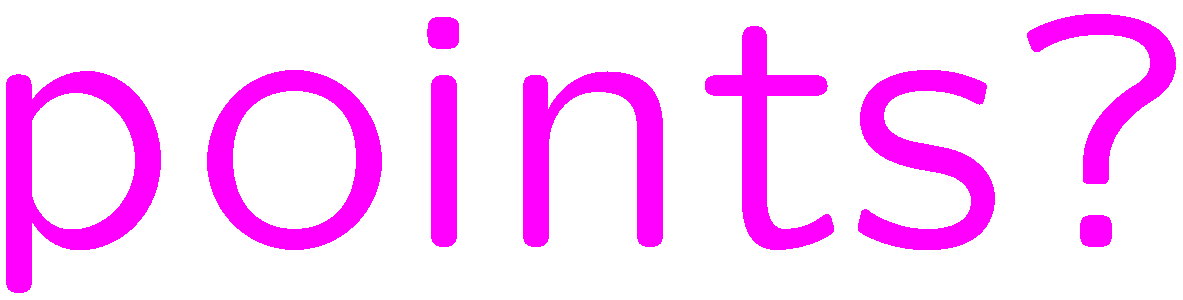 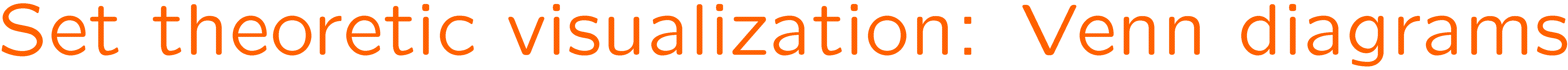 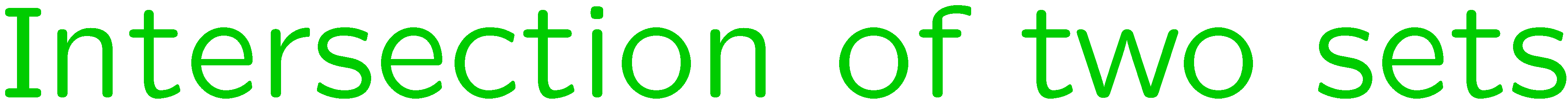 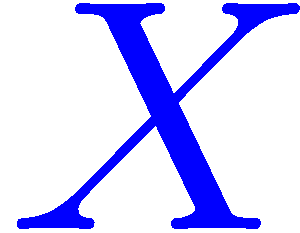 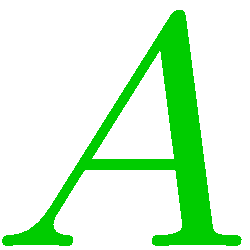 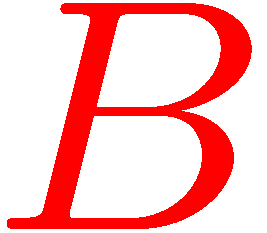 11
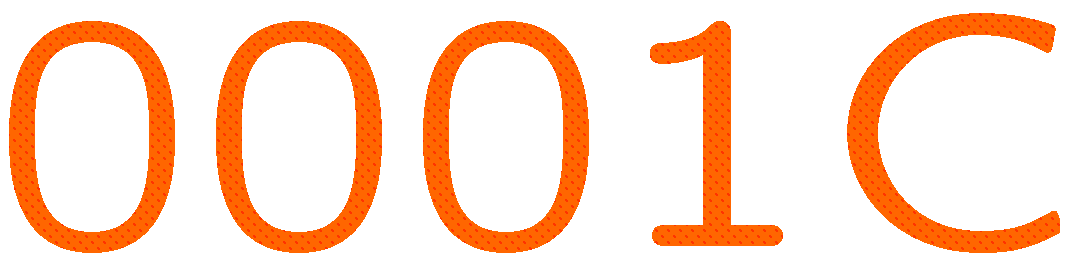 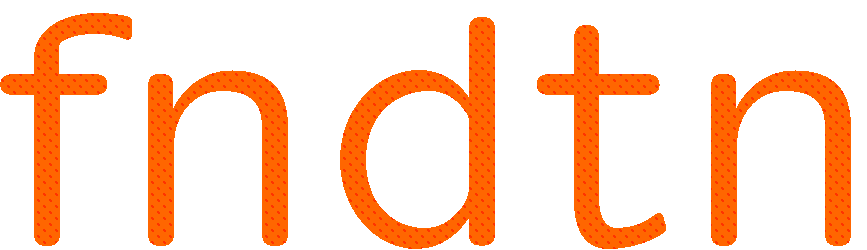 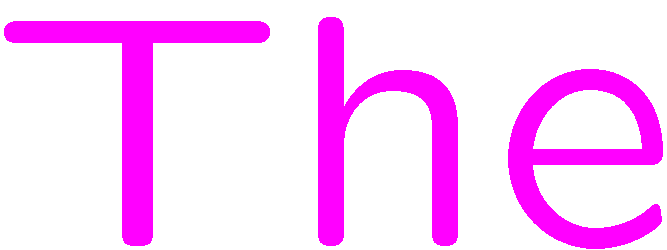 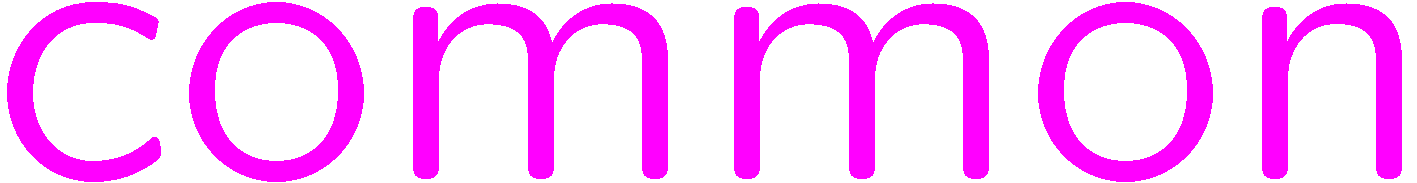 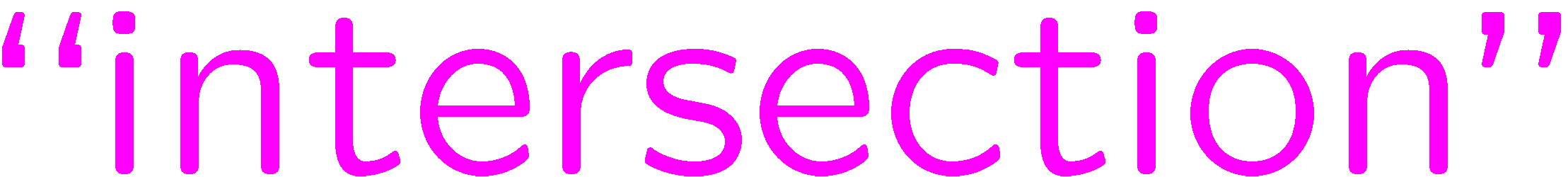 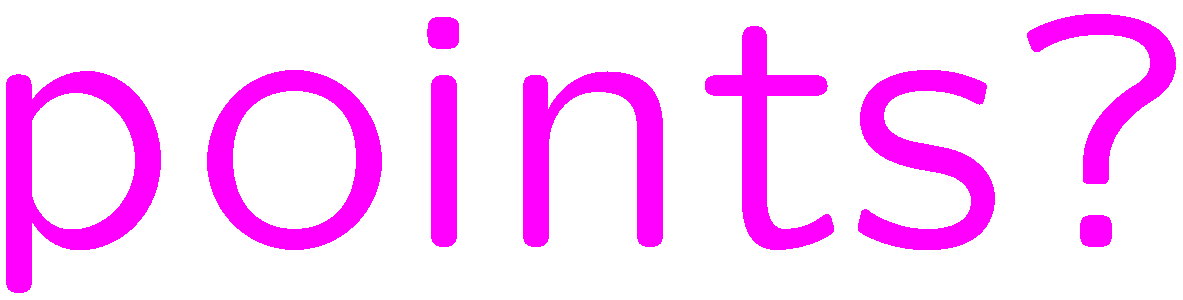 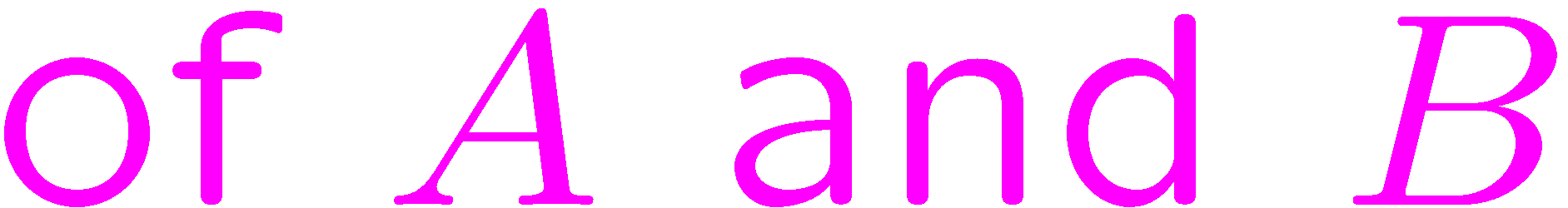 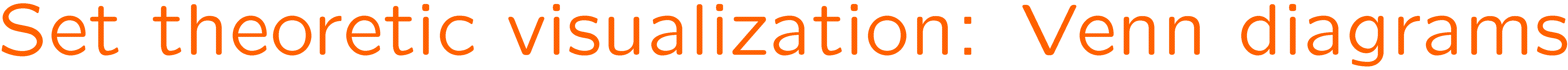 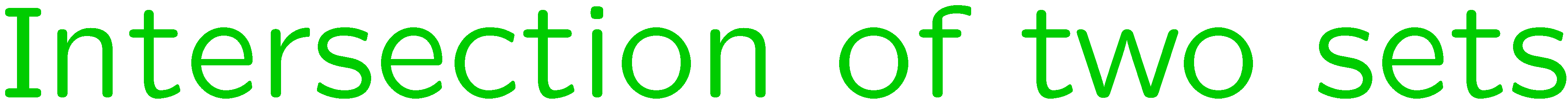 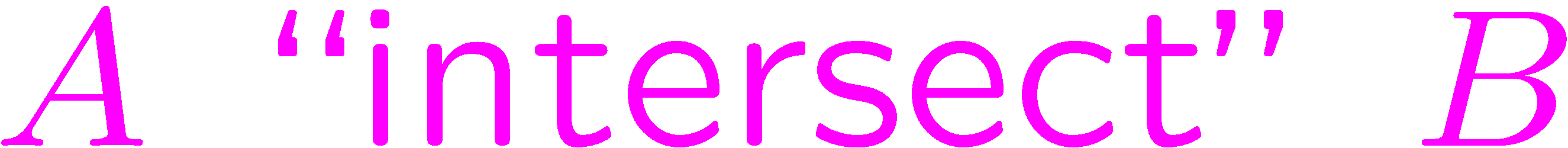 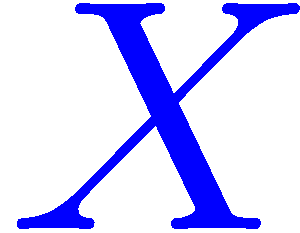 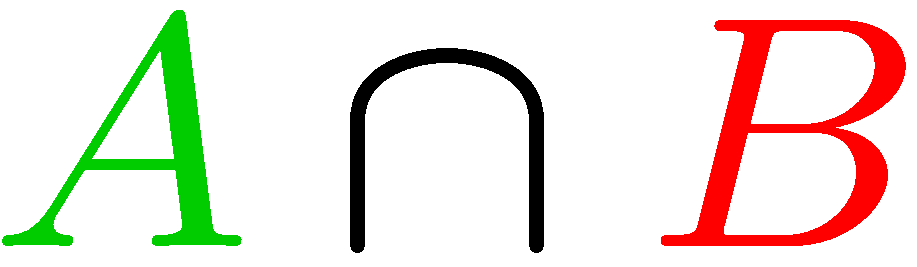 12
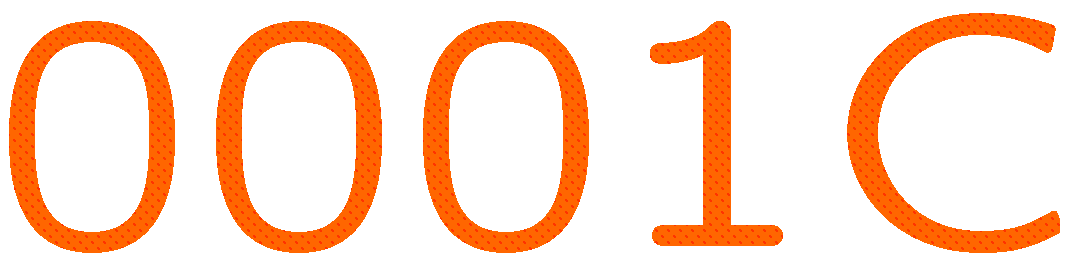 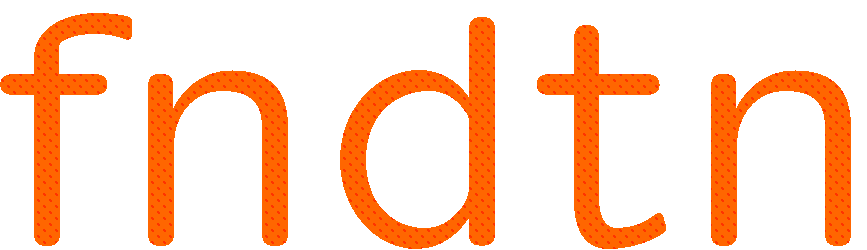 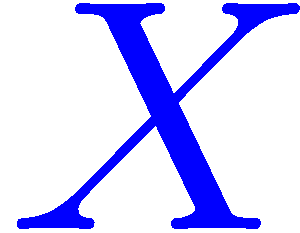 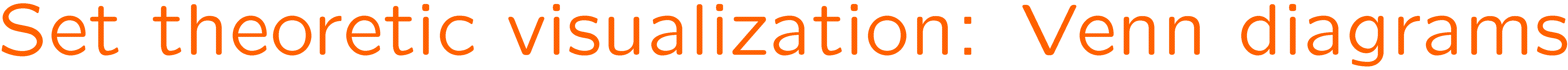 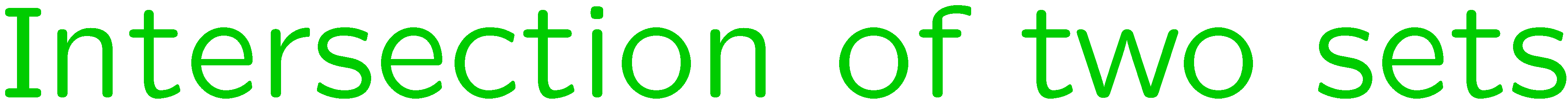 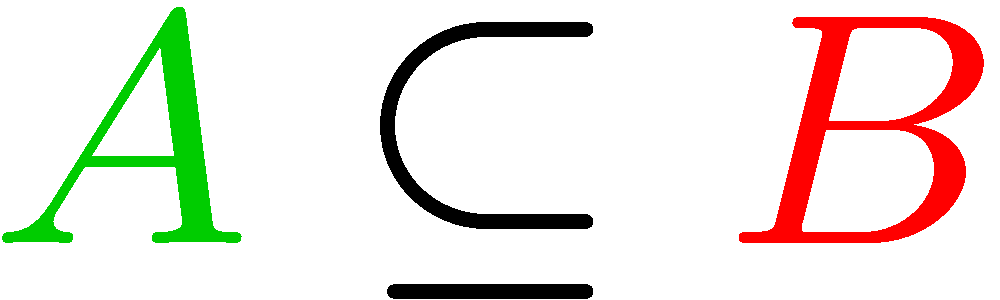 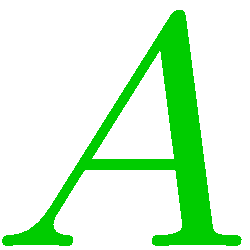 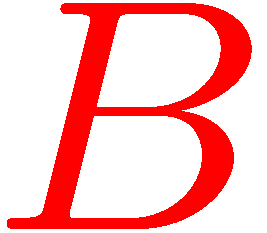 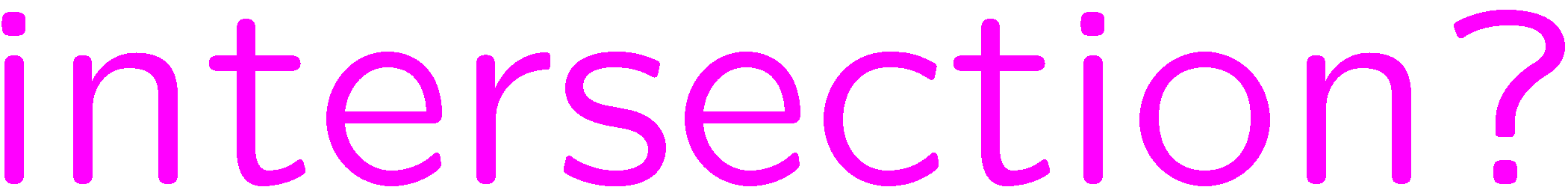 13
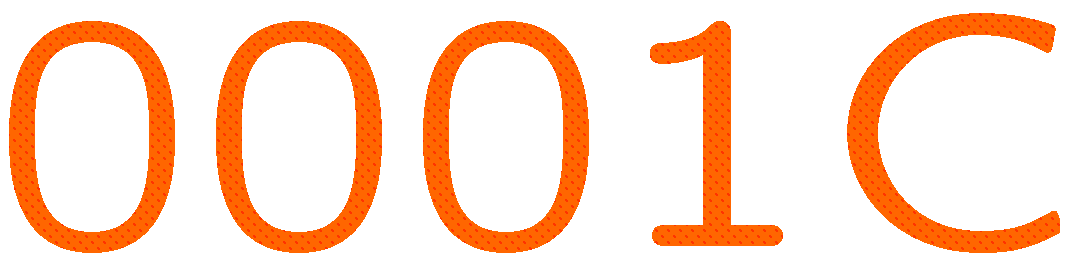 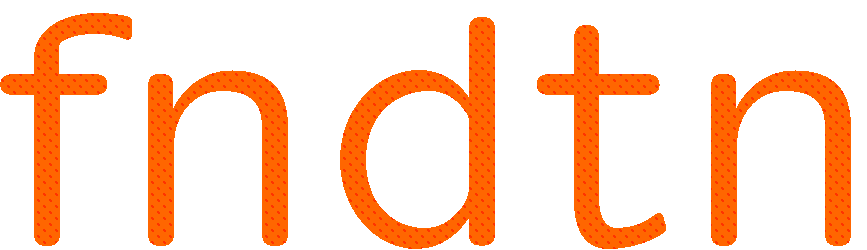 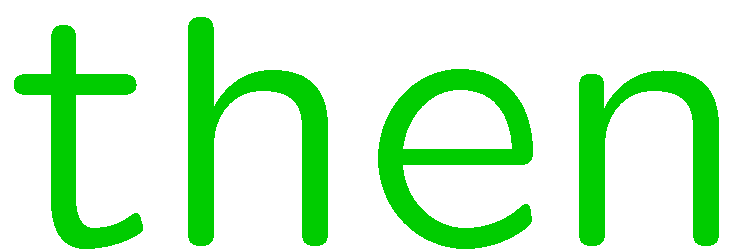 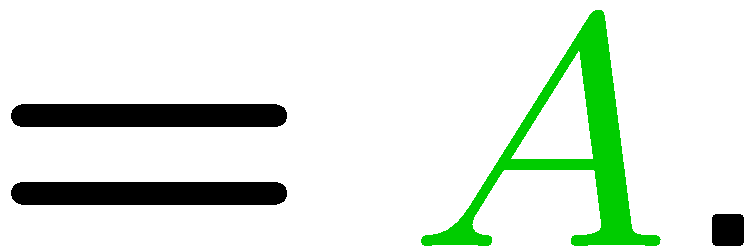 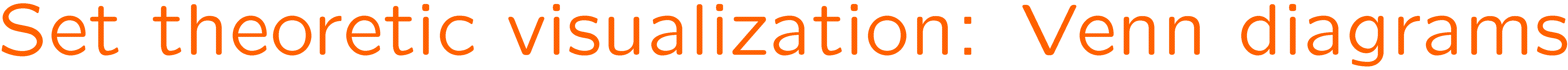 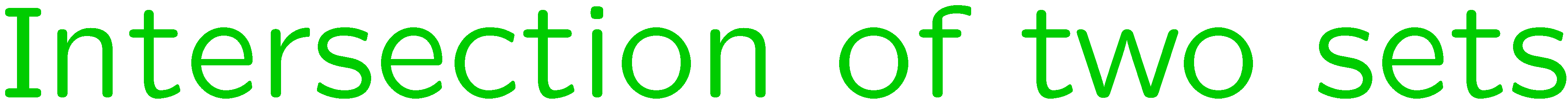 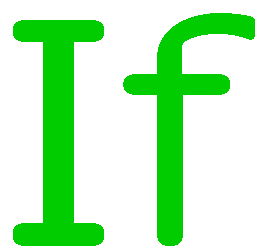 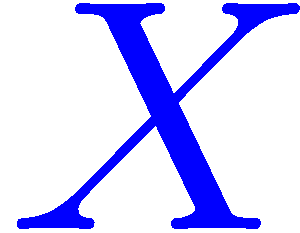 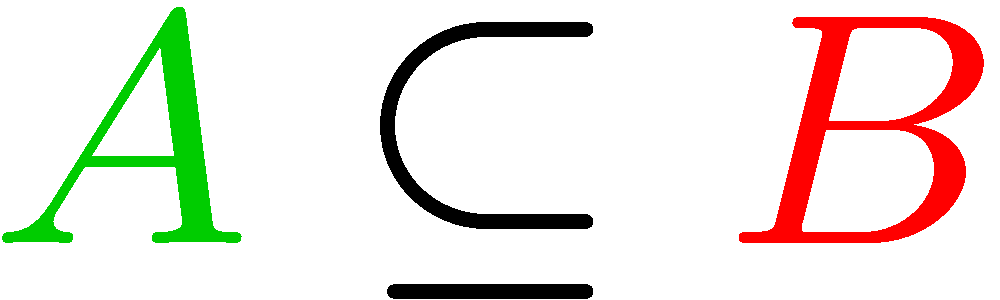 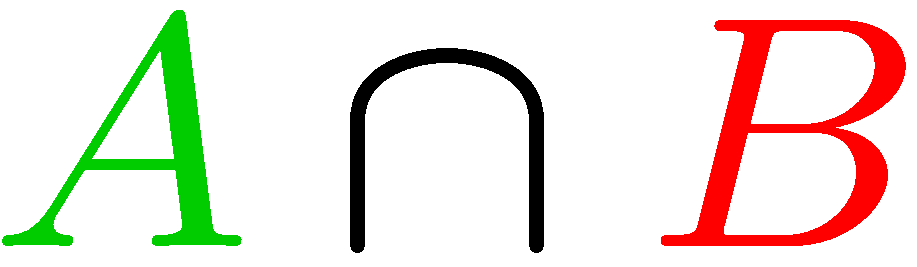 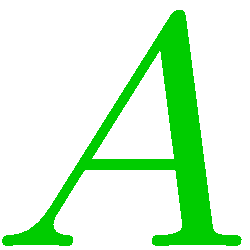 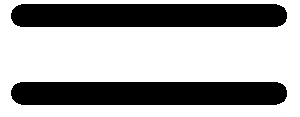 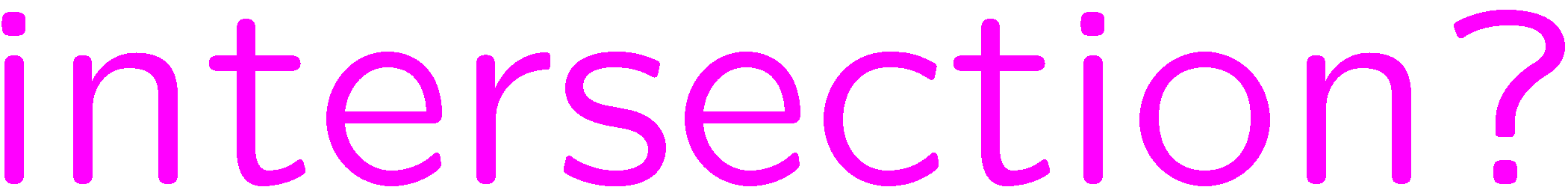 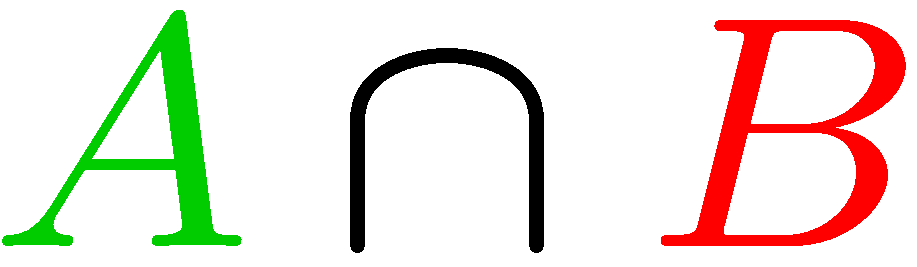 14
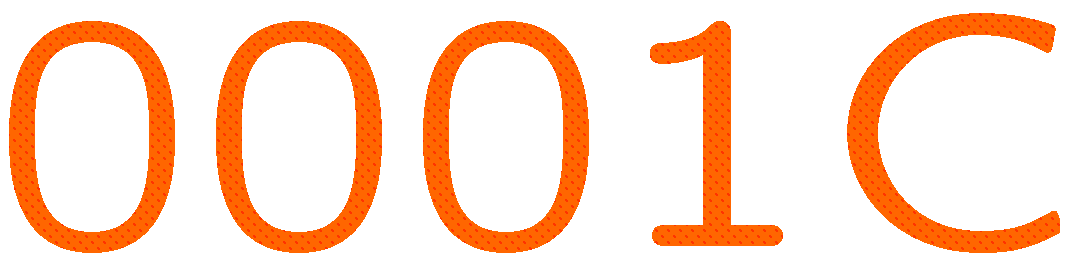 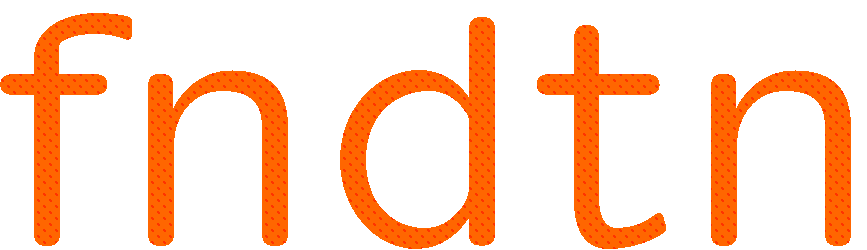 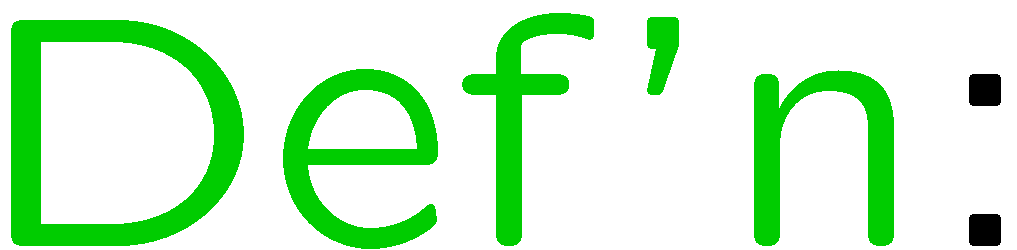 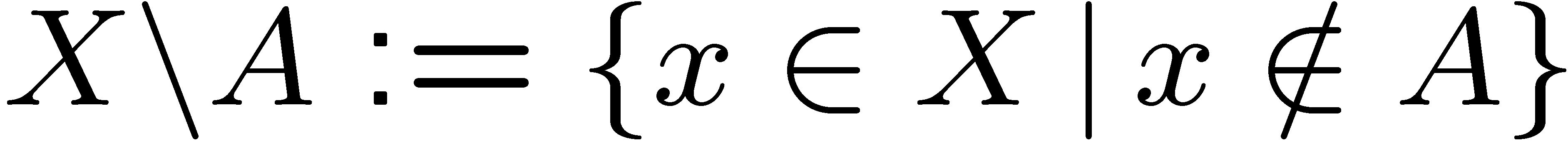 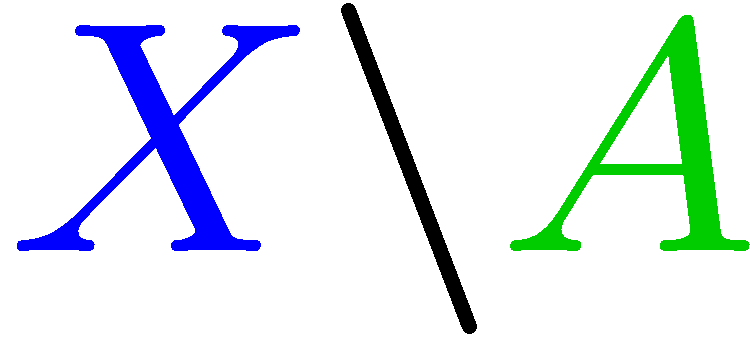 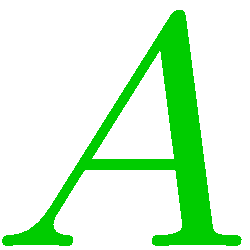 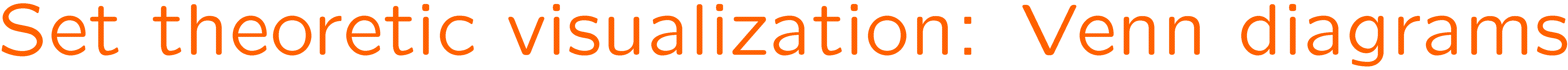 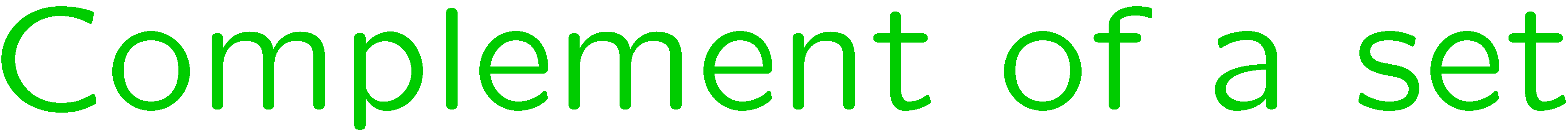 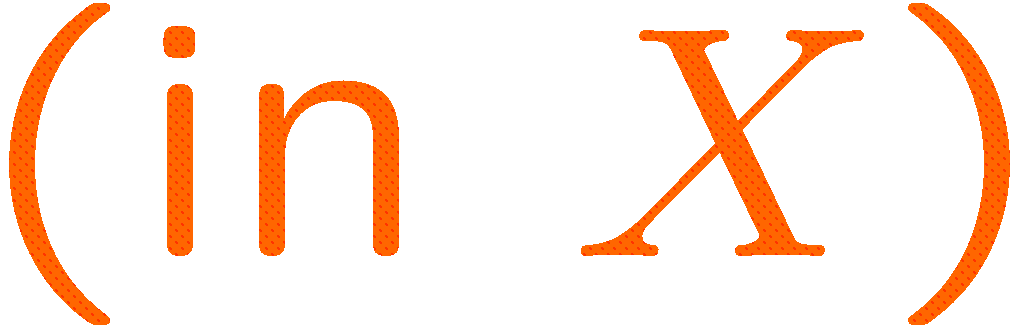 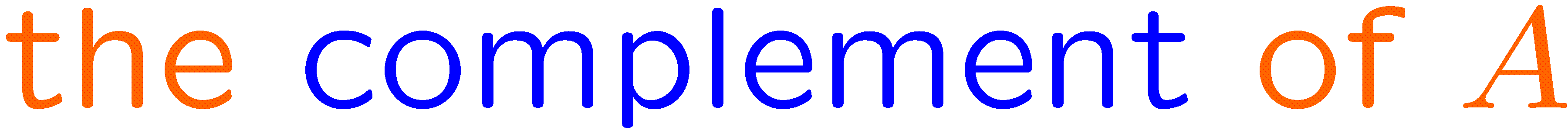 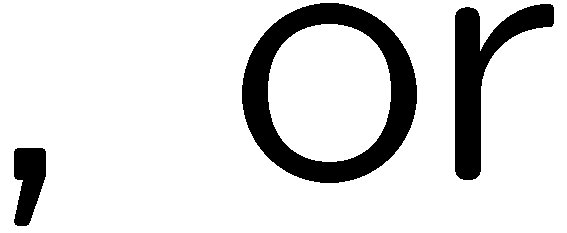 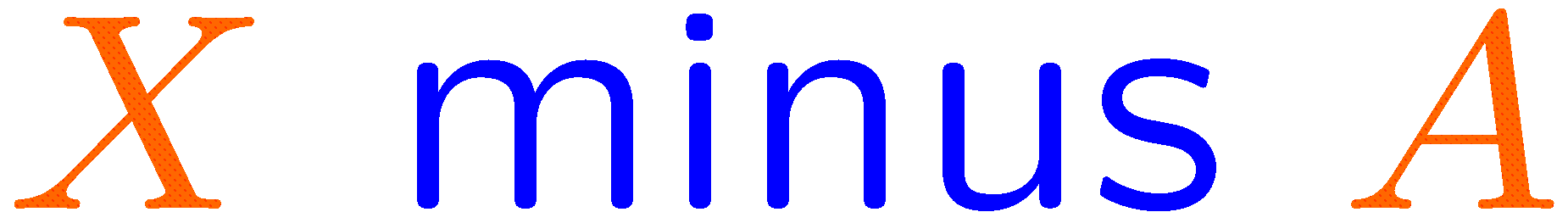 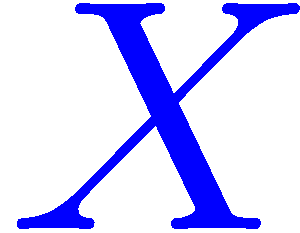 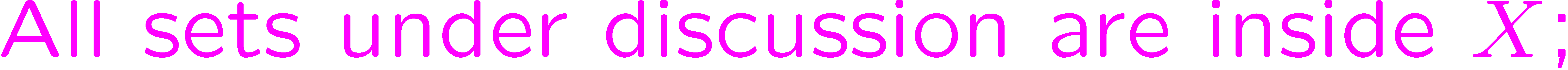 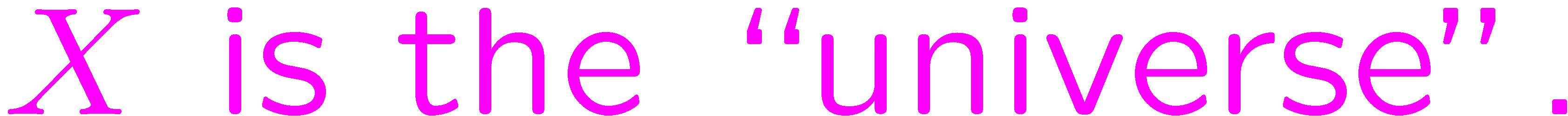 15
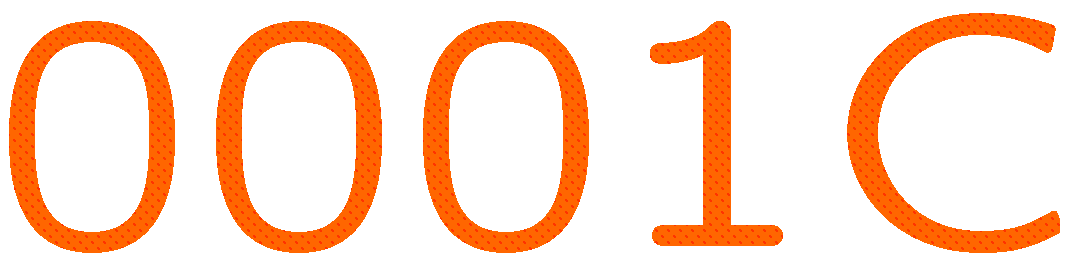 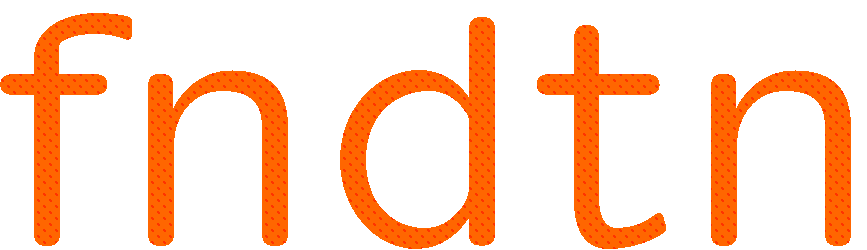 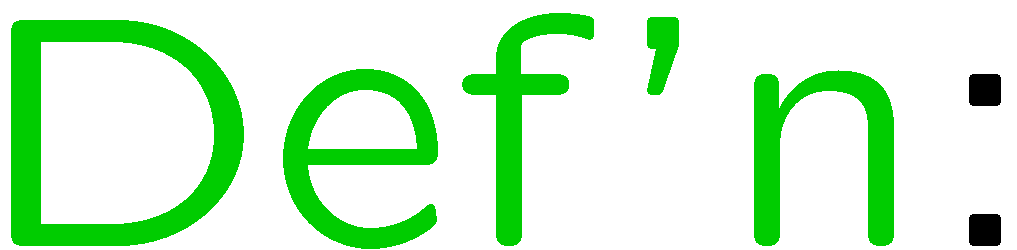 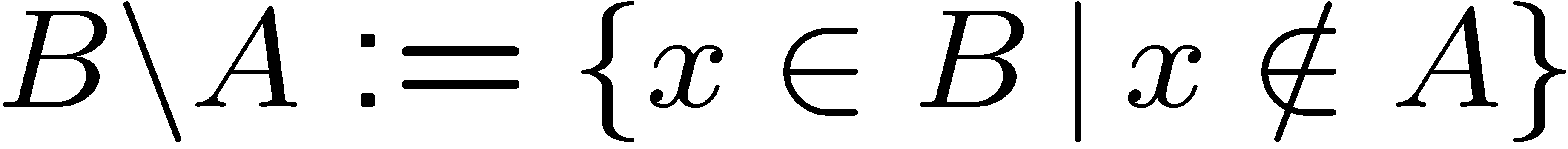 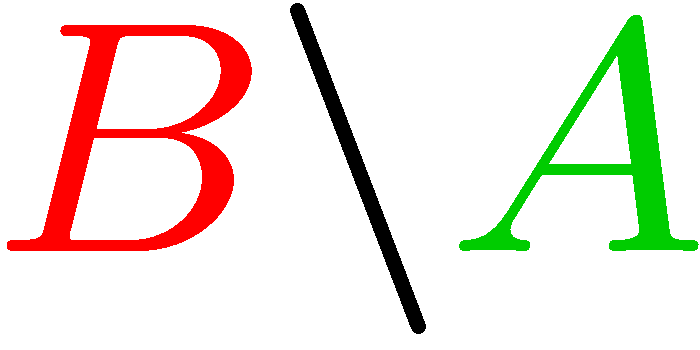 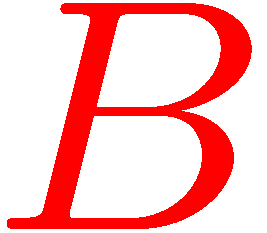 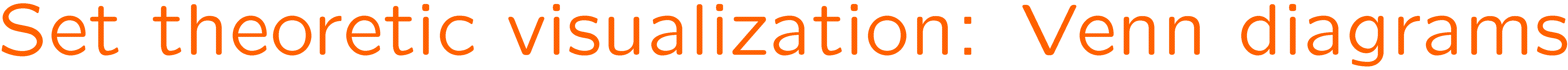 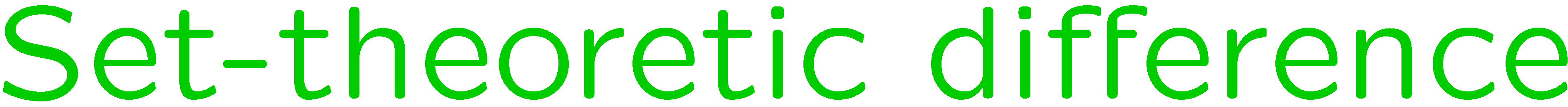 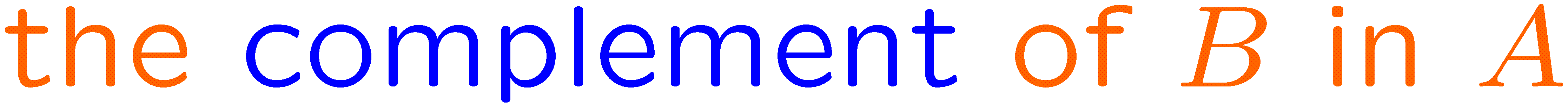 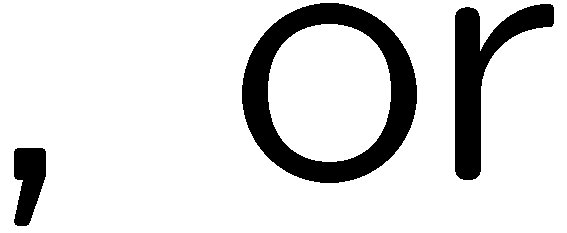 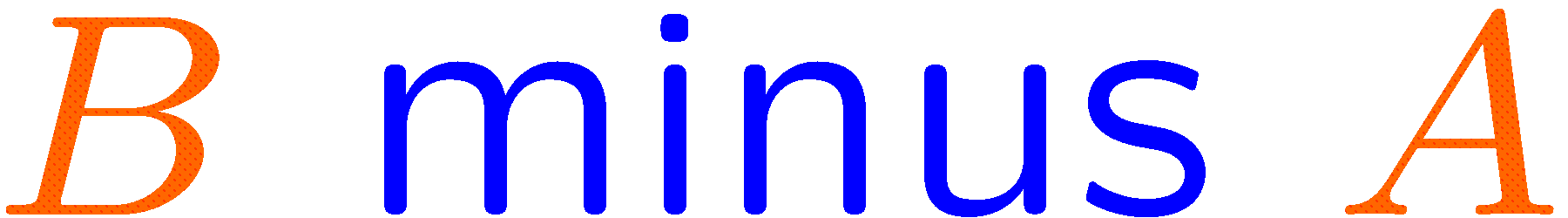 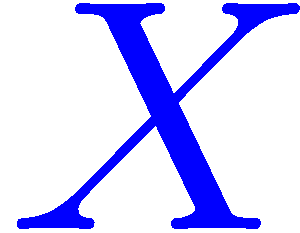 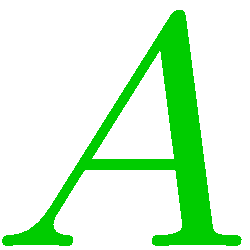 16
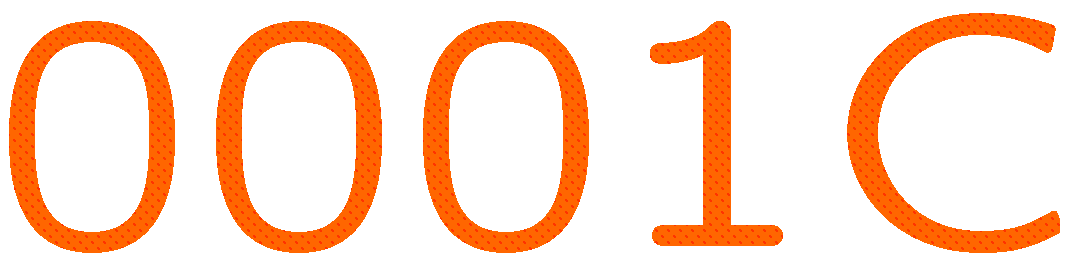 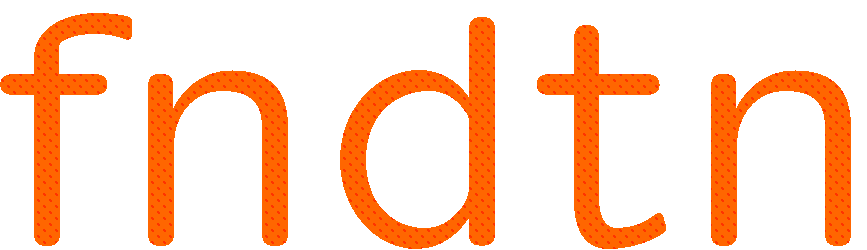 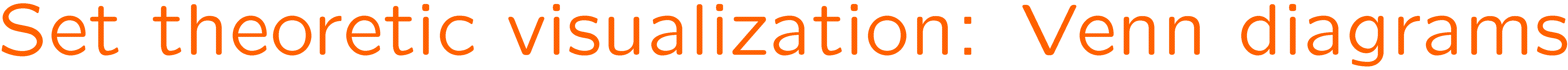 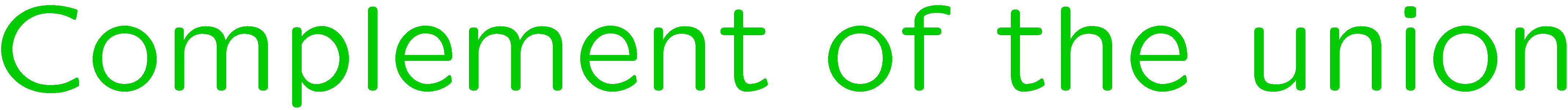 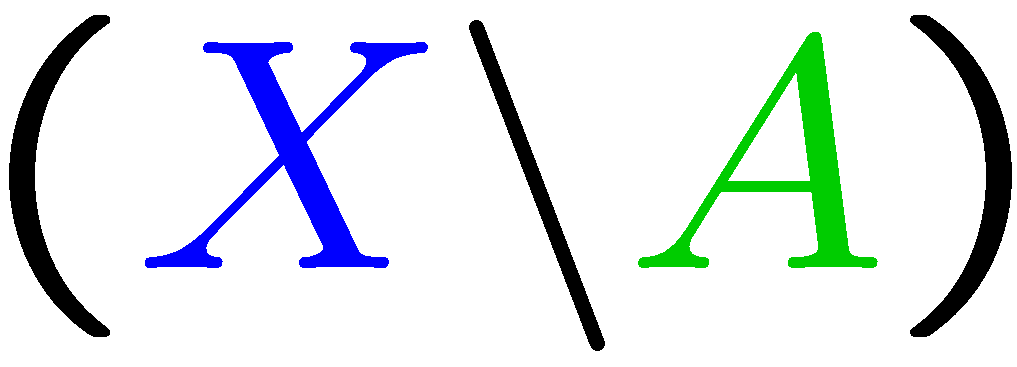 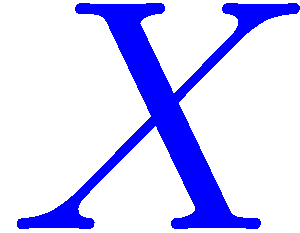 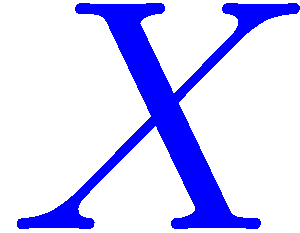 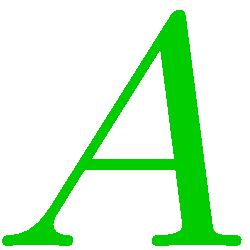 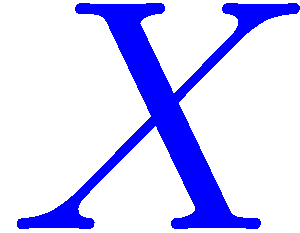 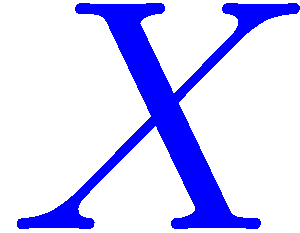 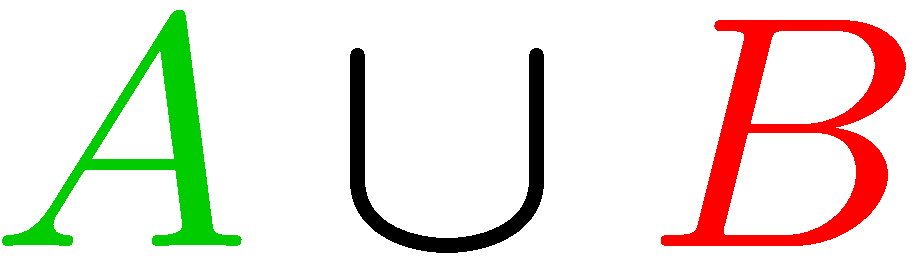 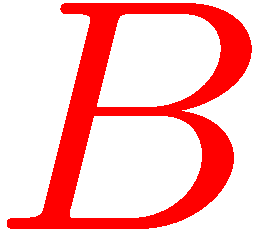 17
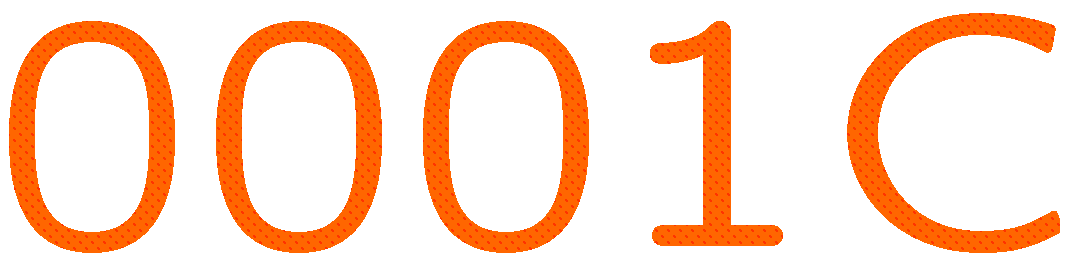 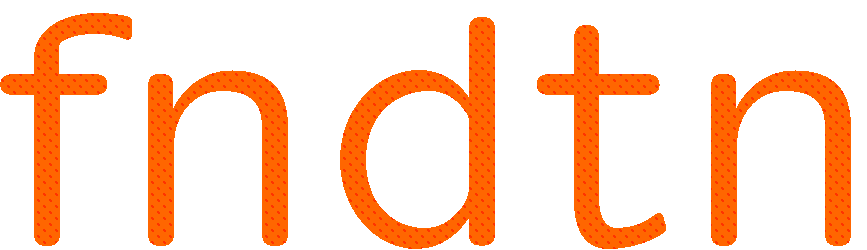 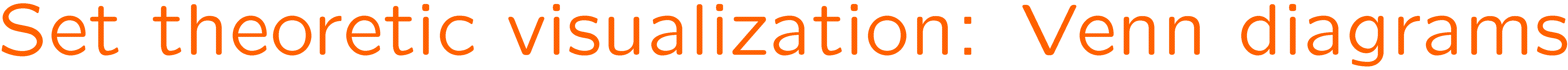 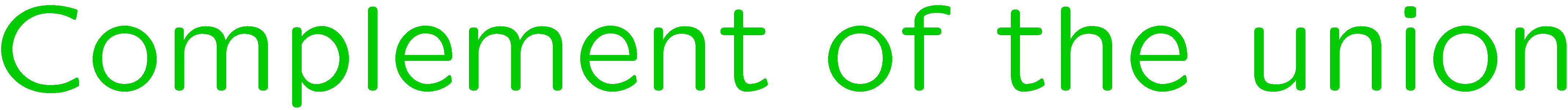 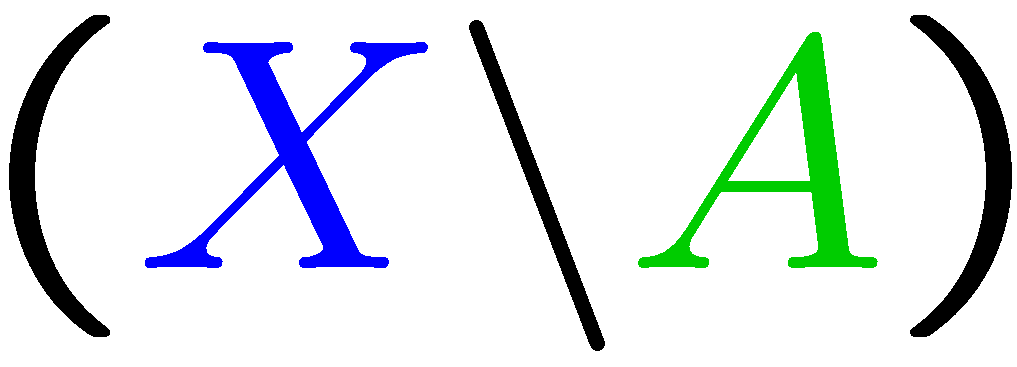 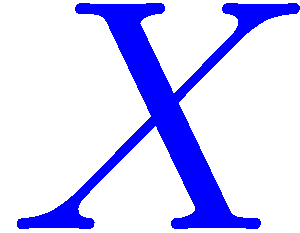 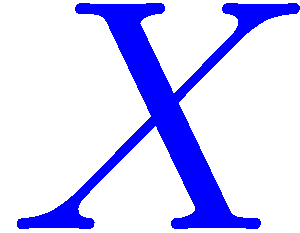 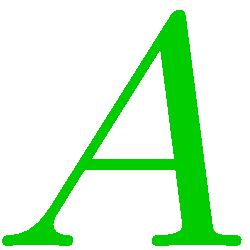 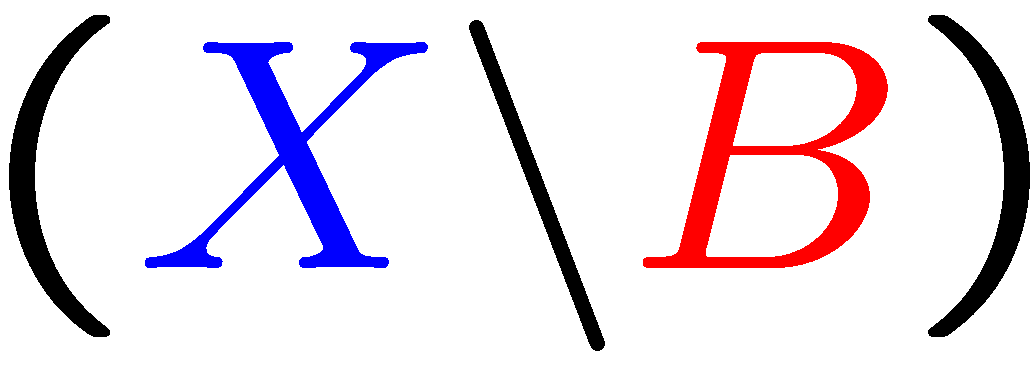 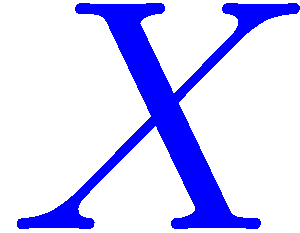 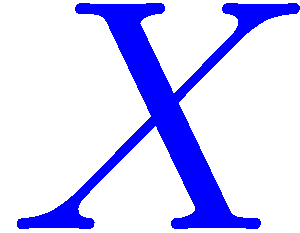 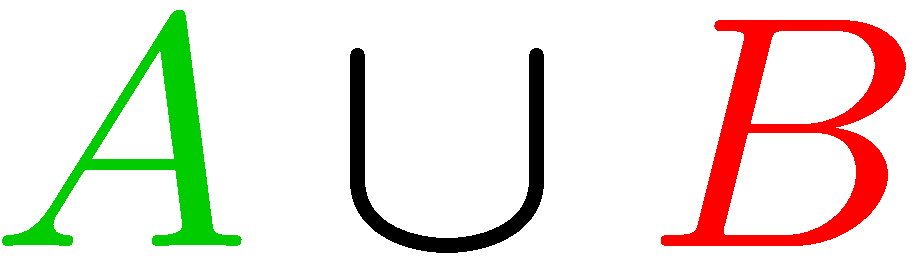 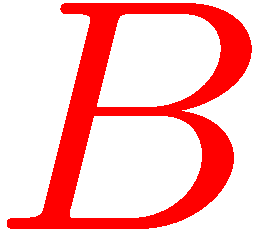 18
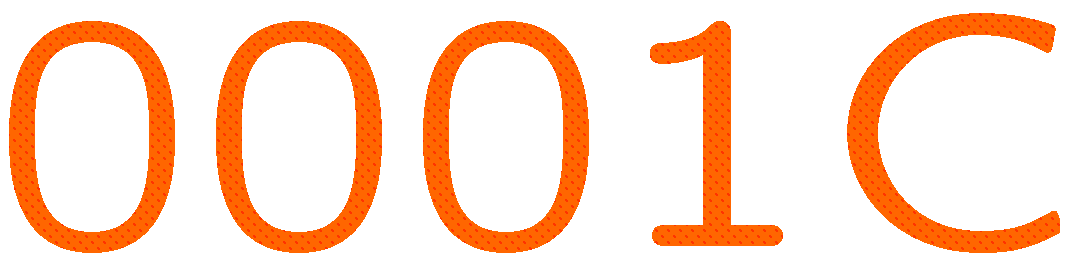 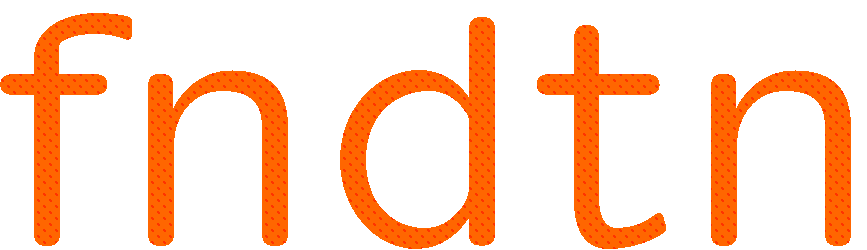 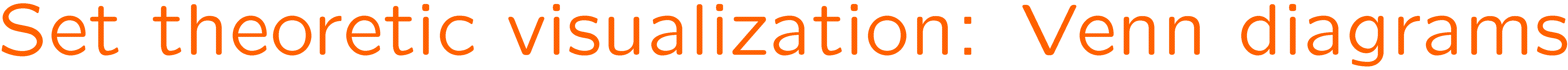 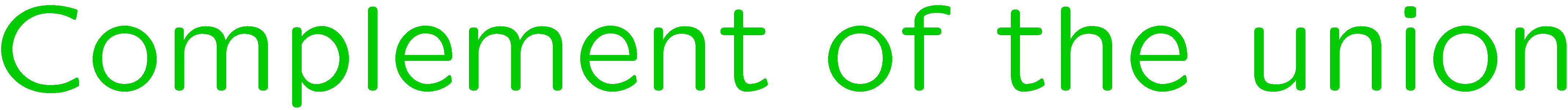 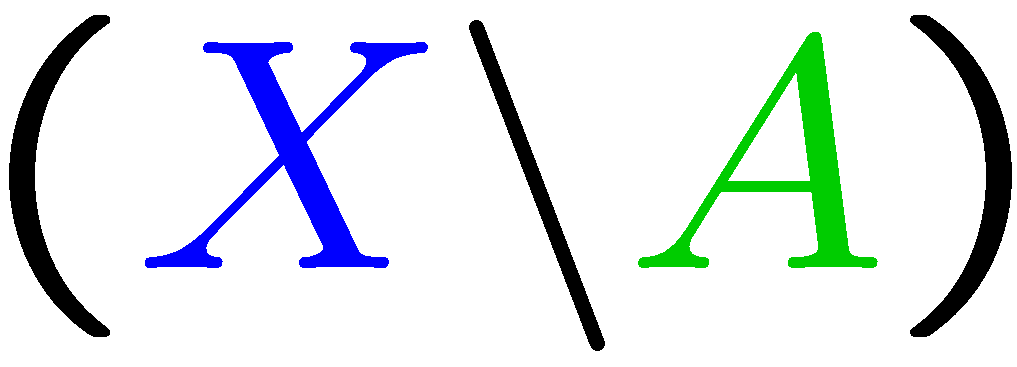 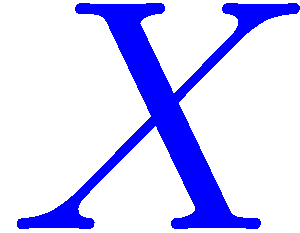 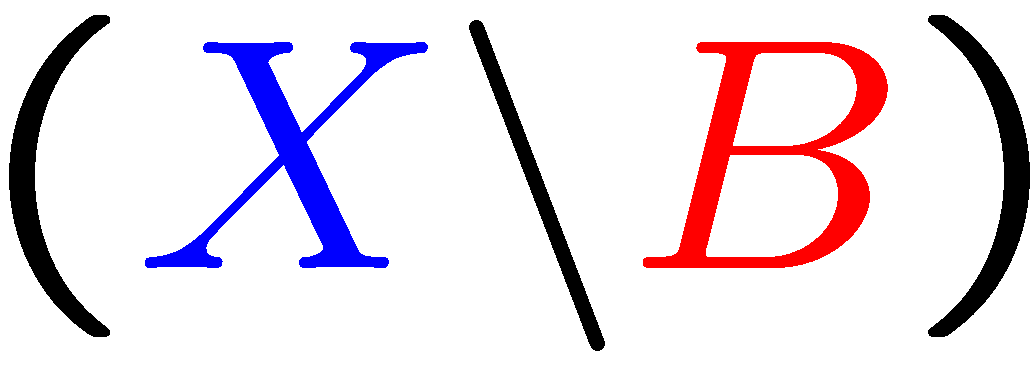 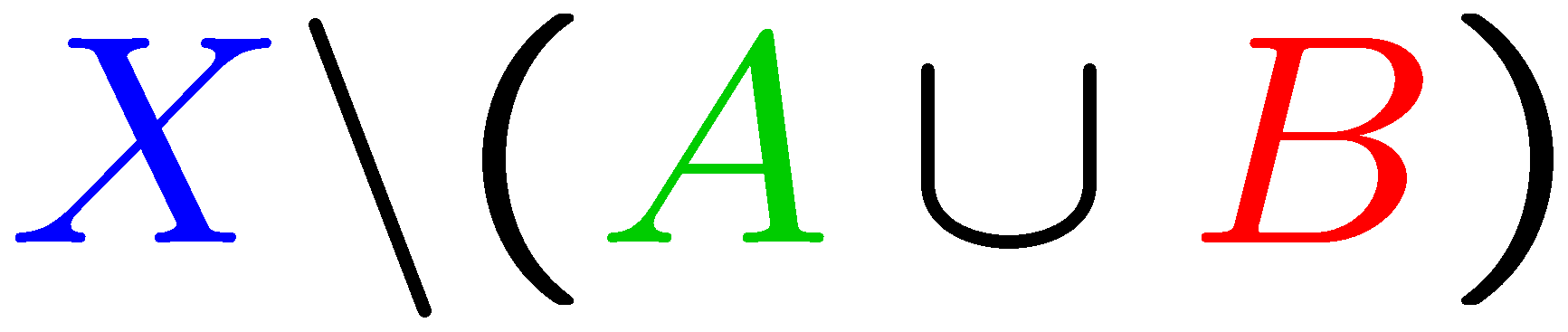 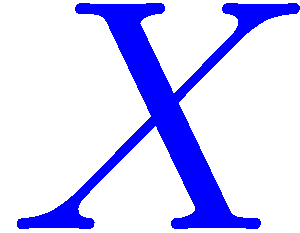 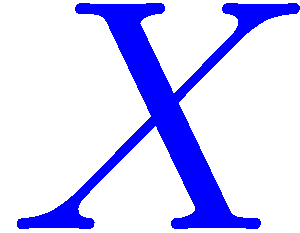 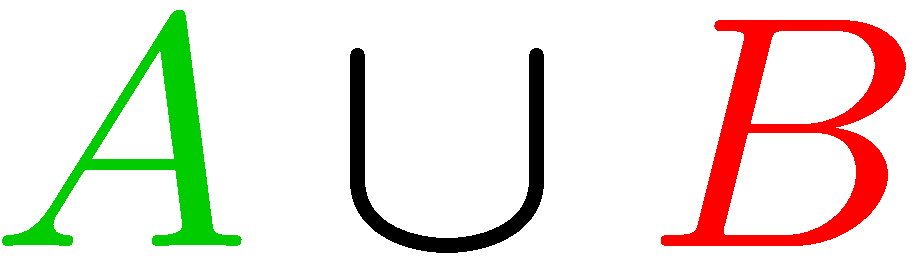 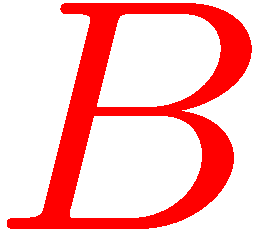 19
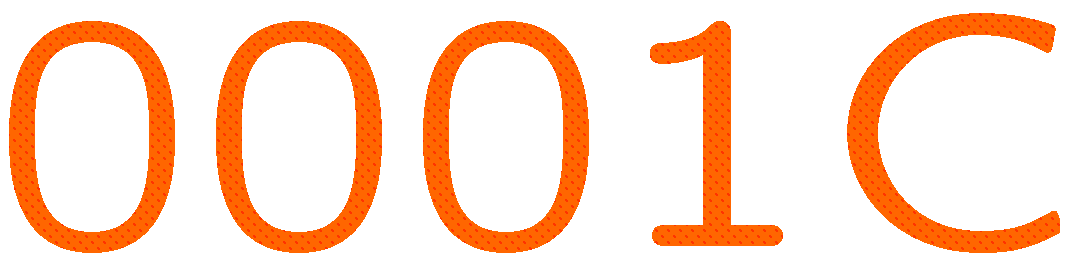 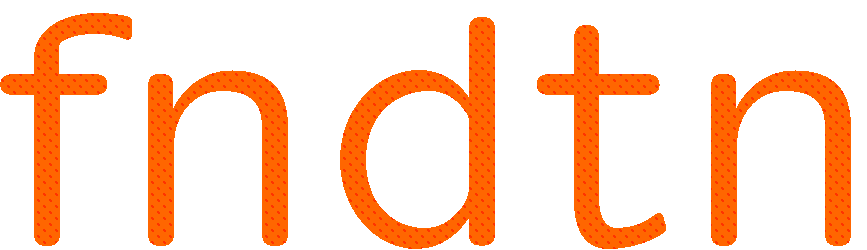 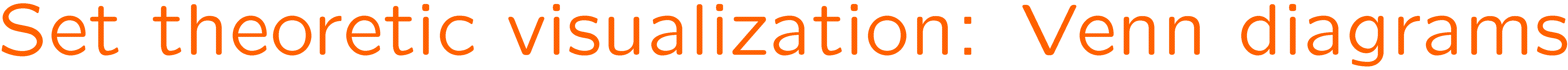 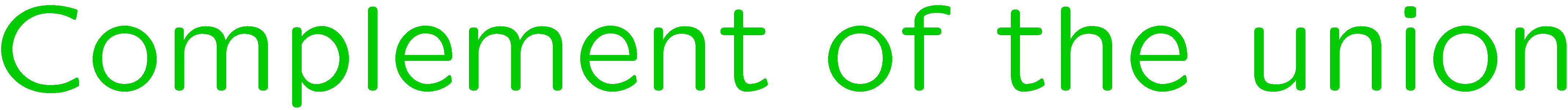 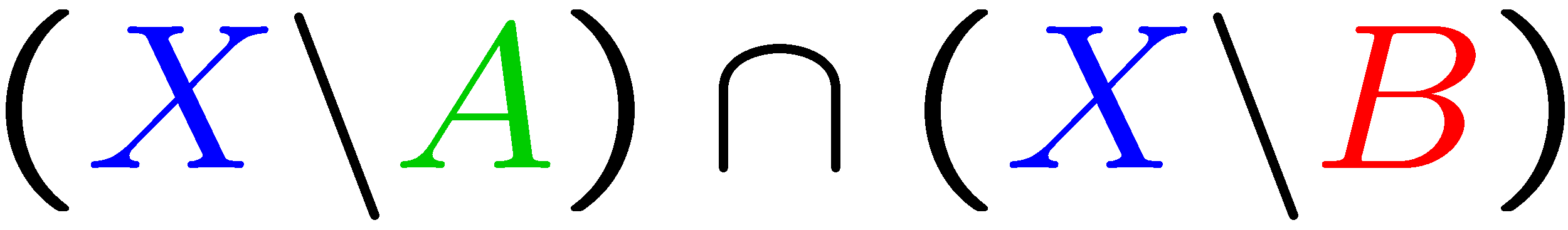 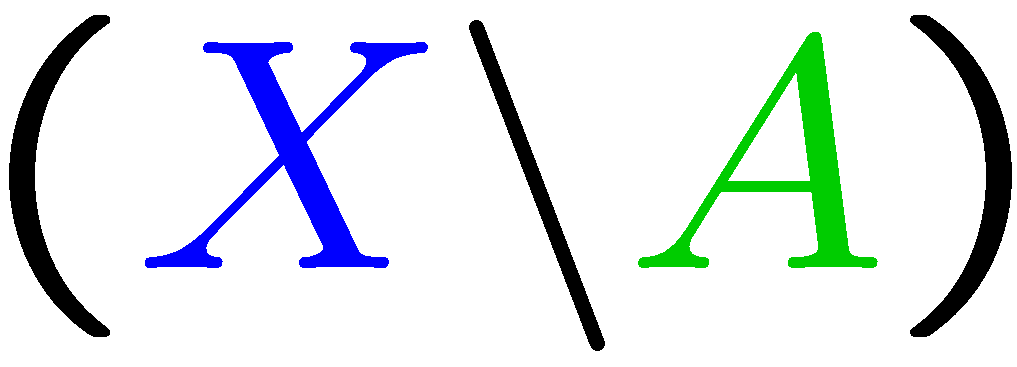 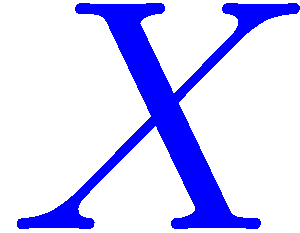 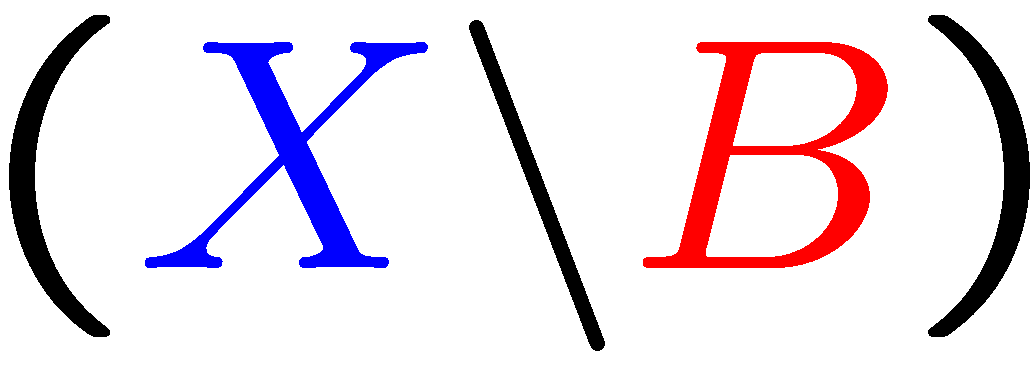 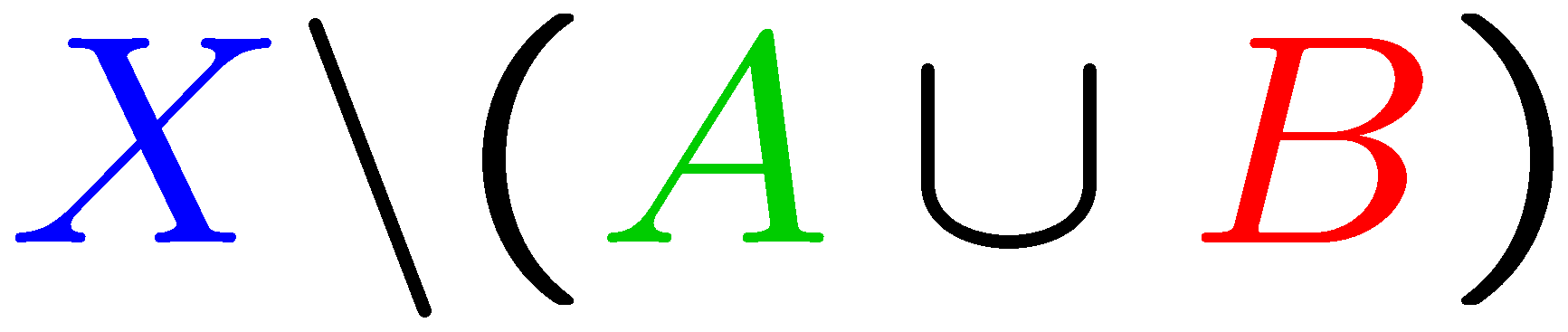 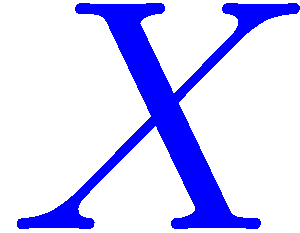 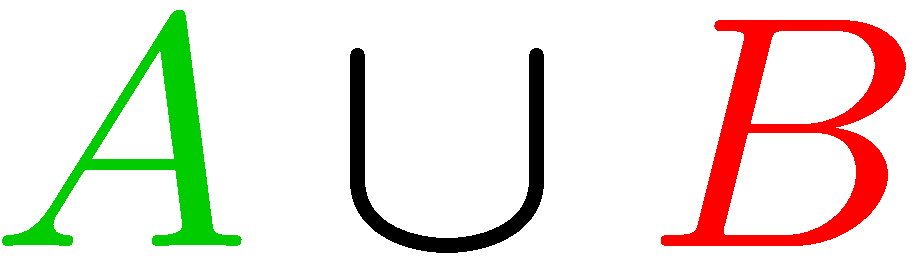 20
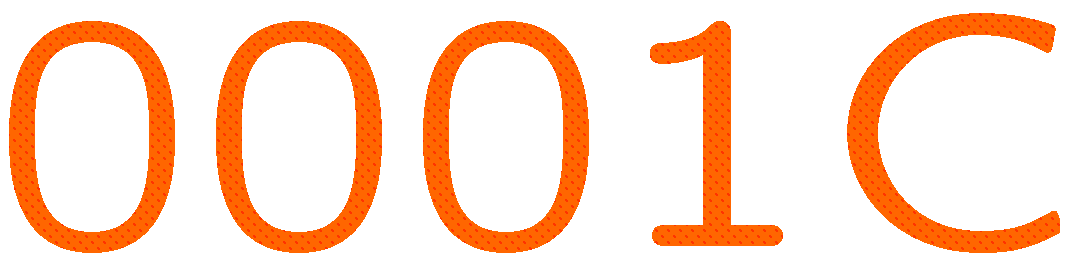 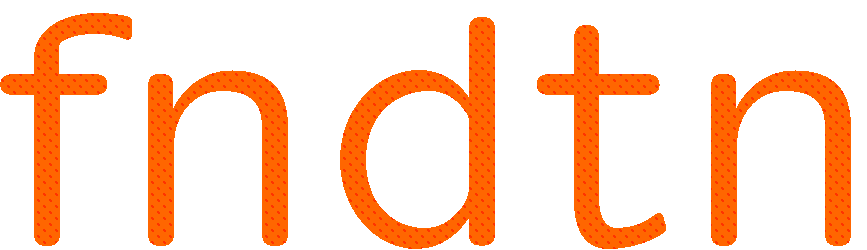 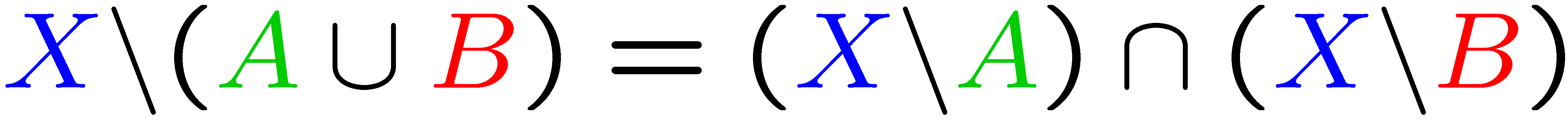 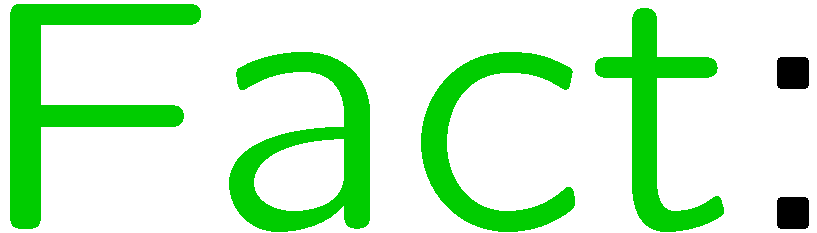 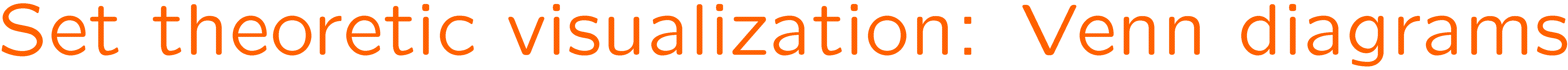 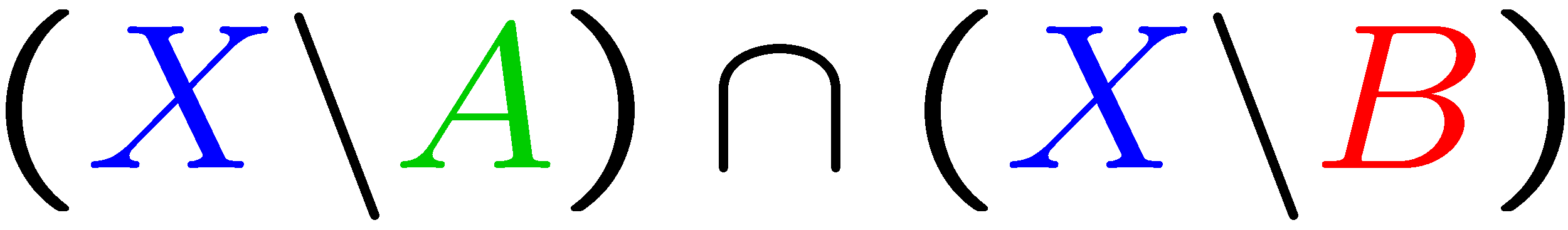 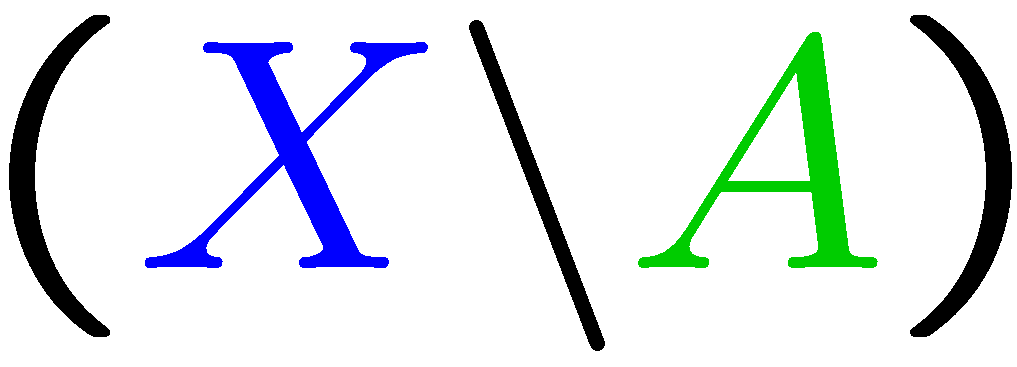 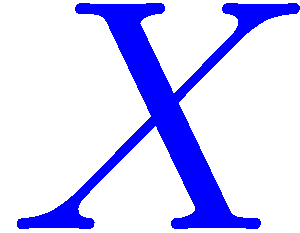 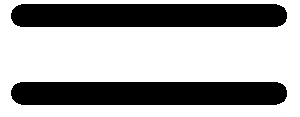 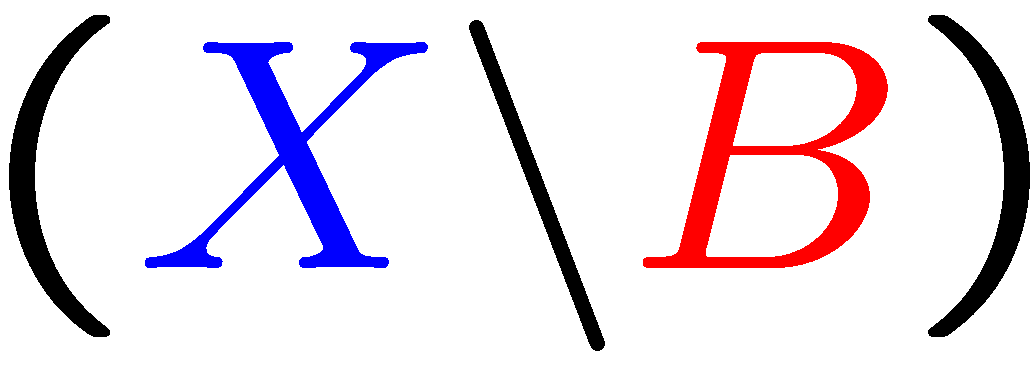 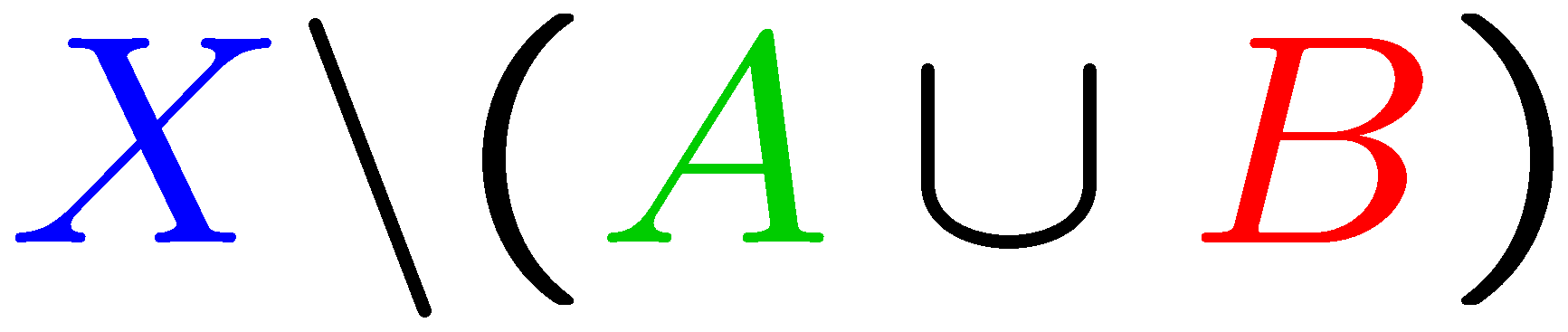 21
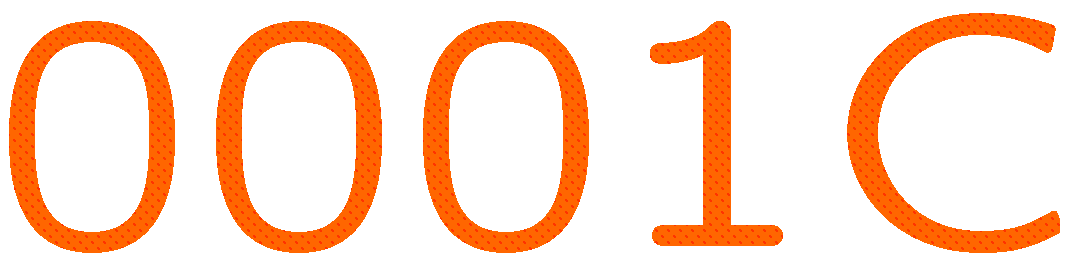 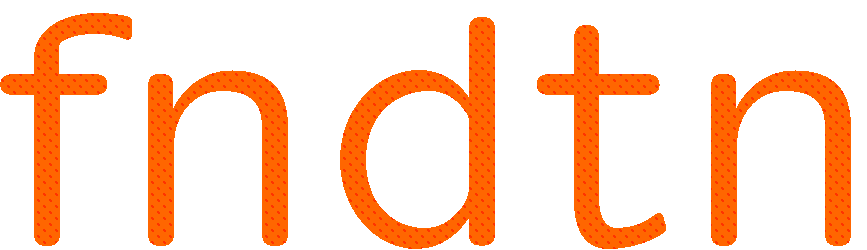 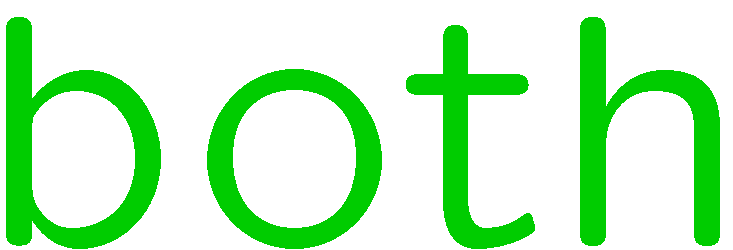 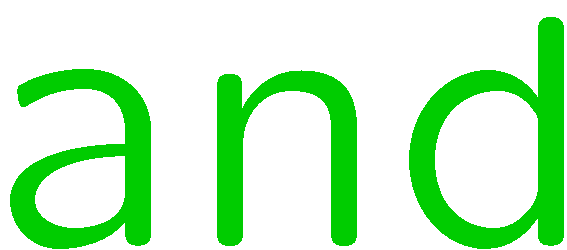 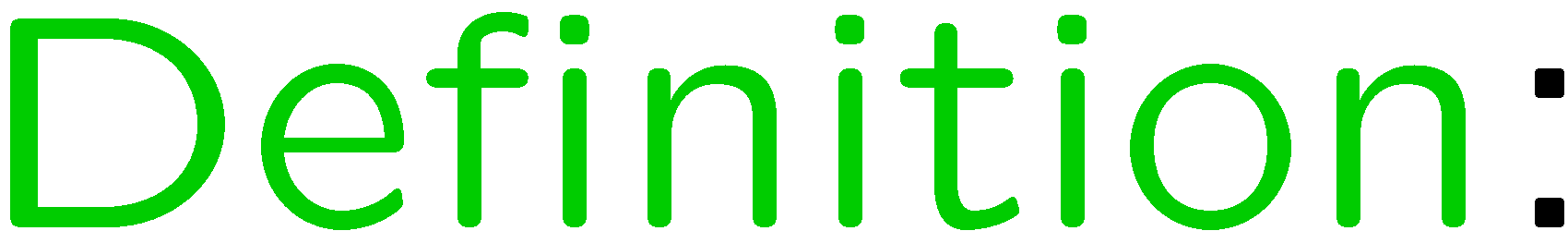 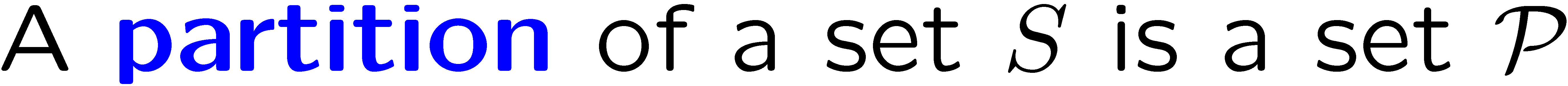 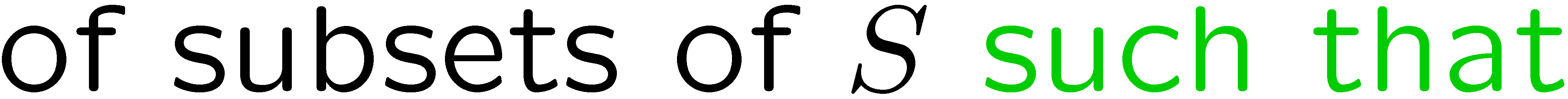 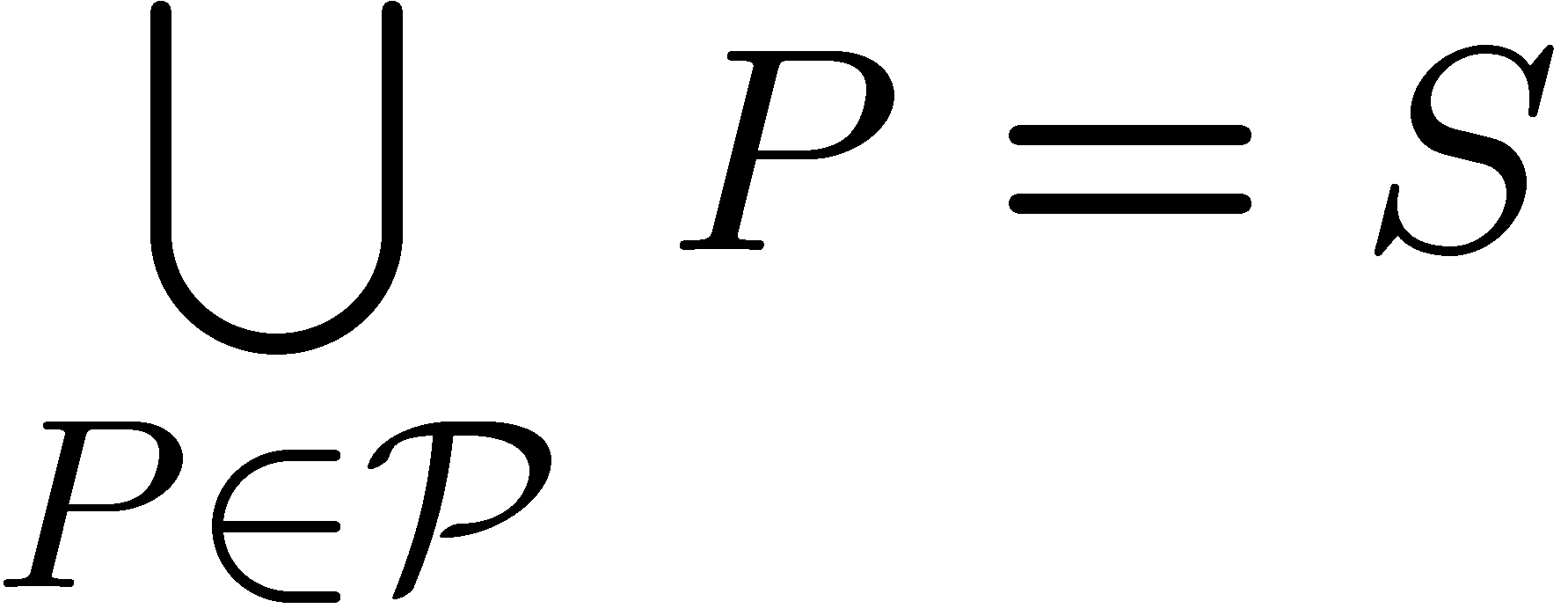 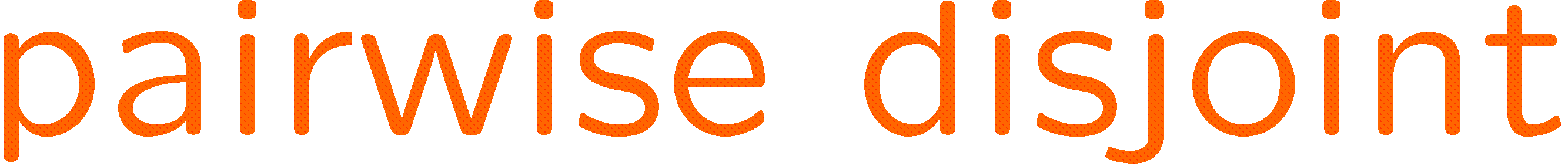 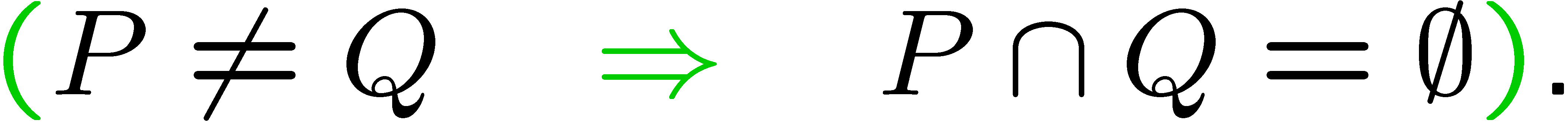 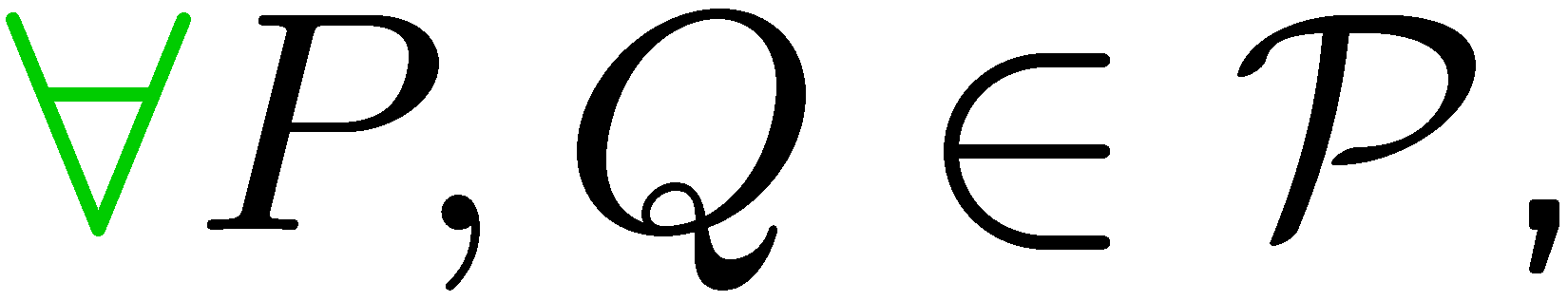 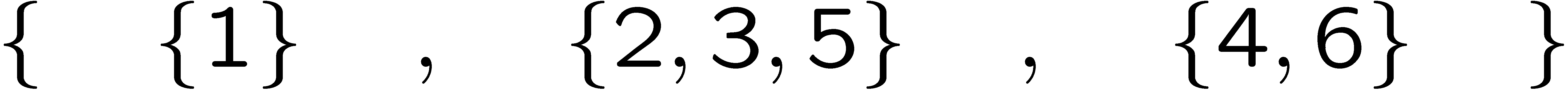 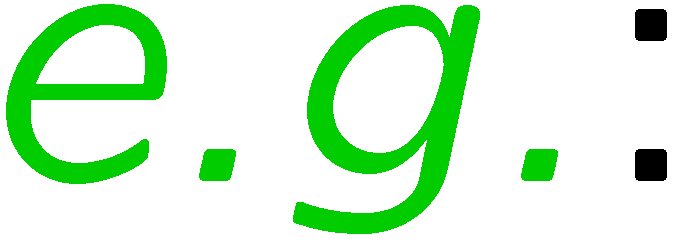 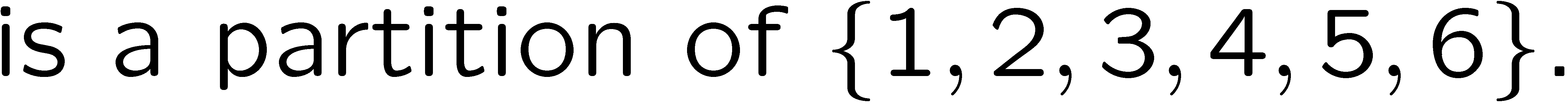 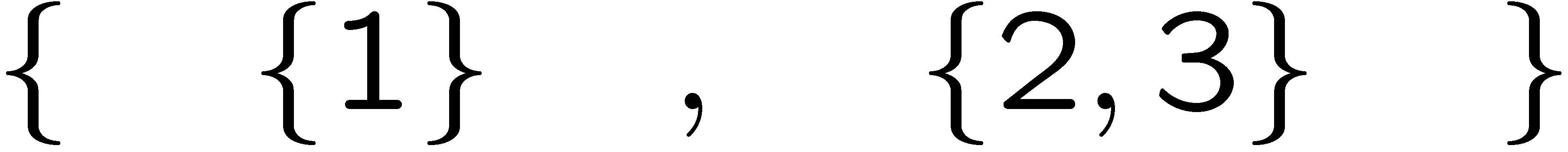 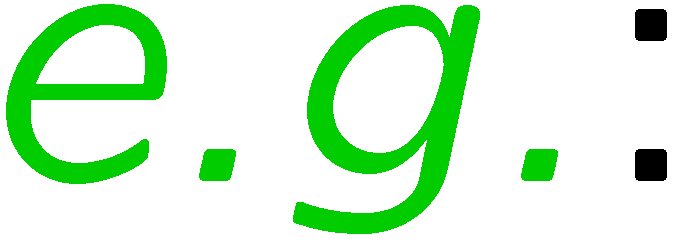 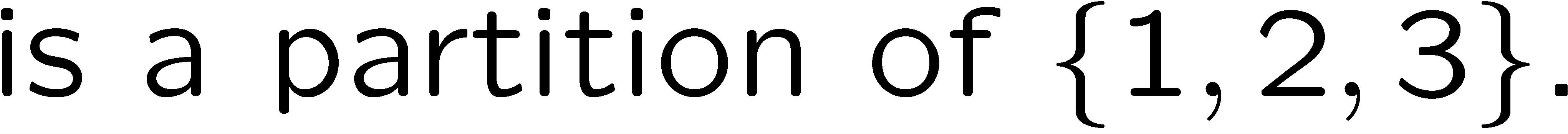 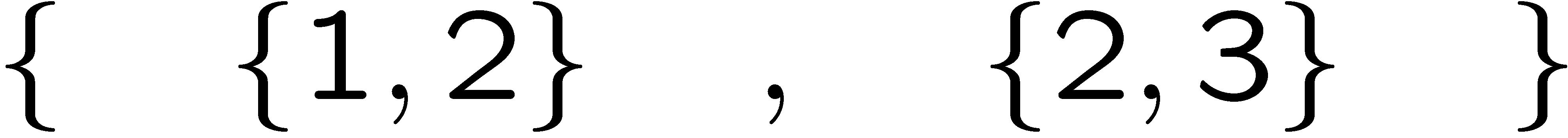 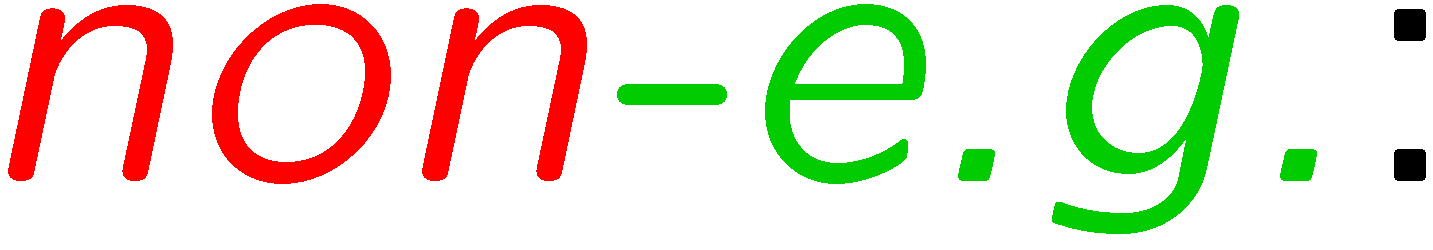 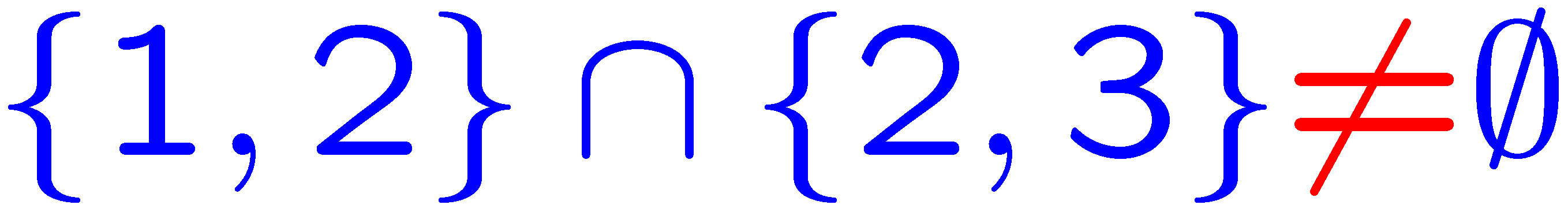 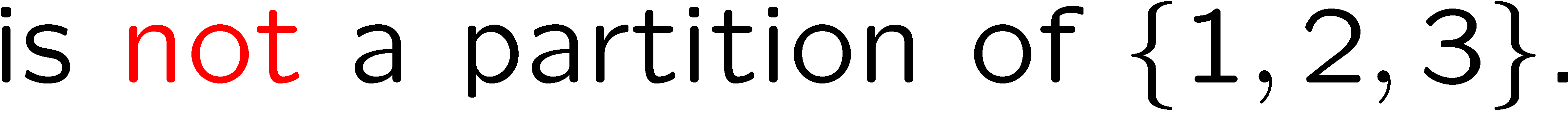 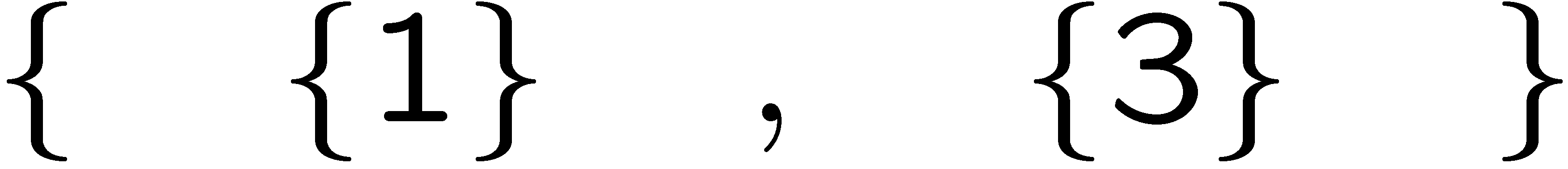 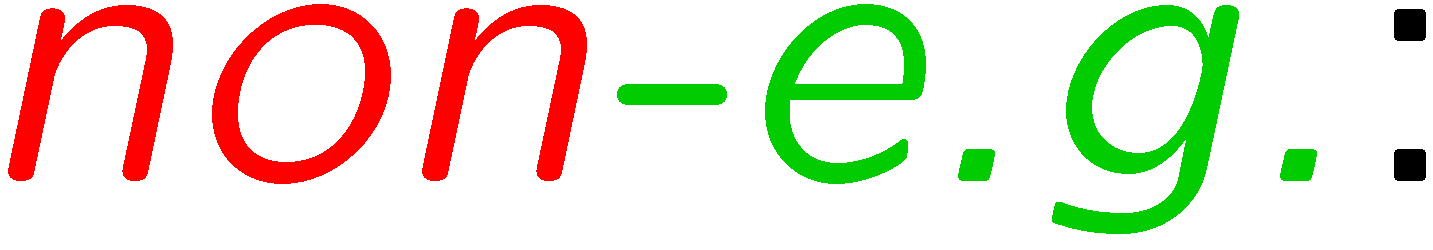 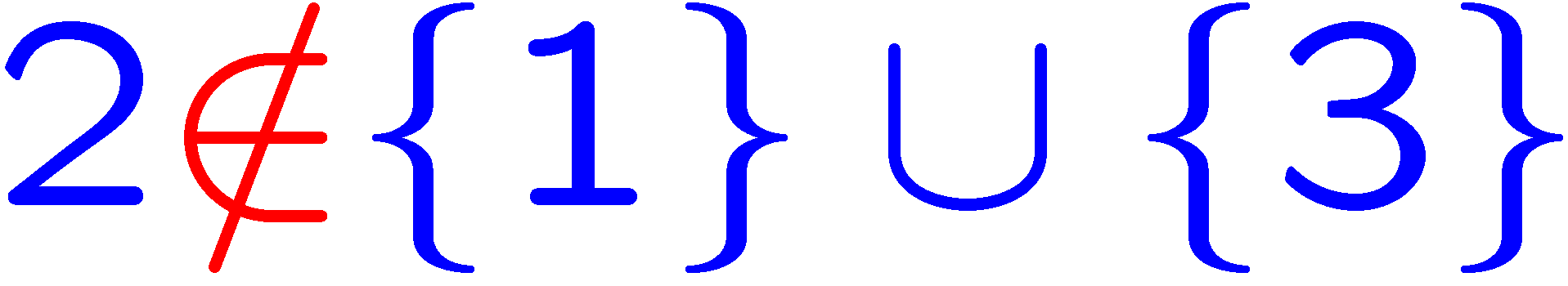 22
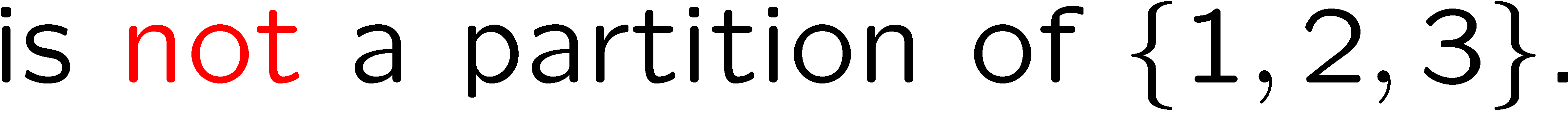 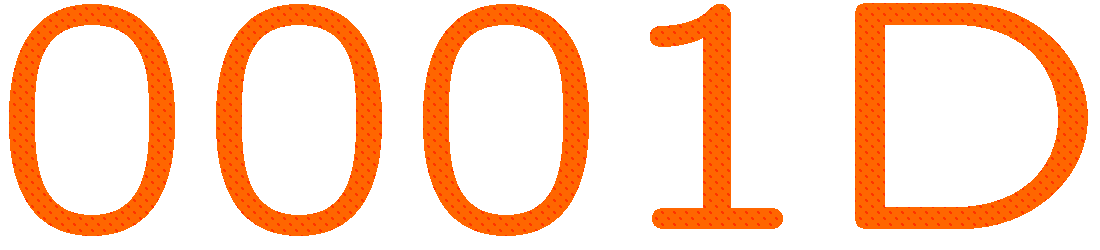 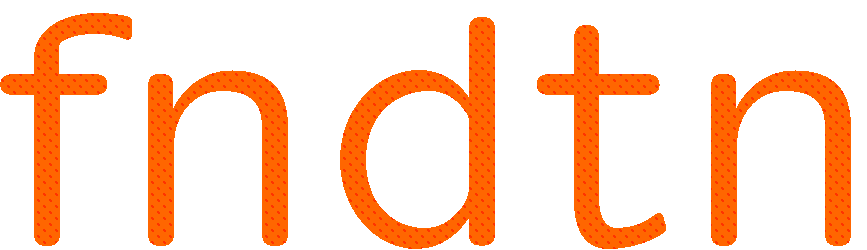 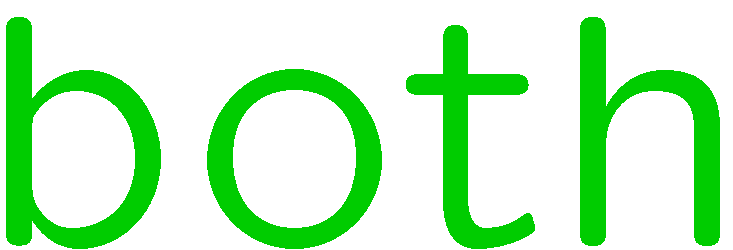 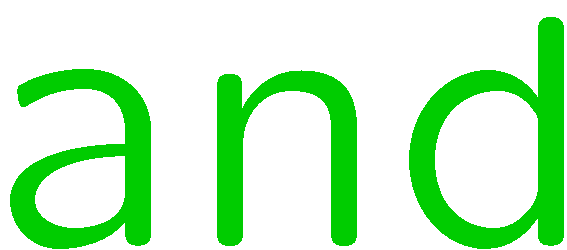 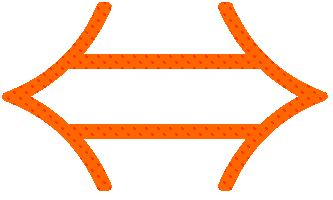 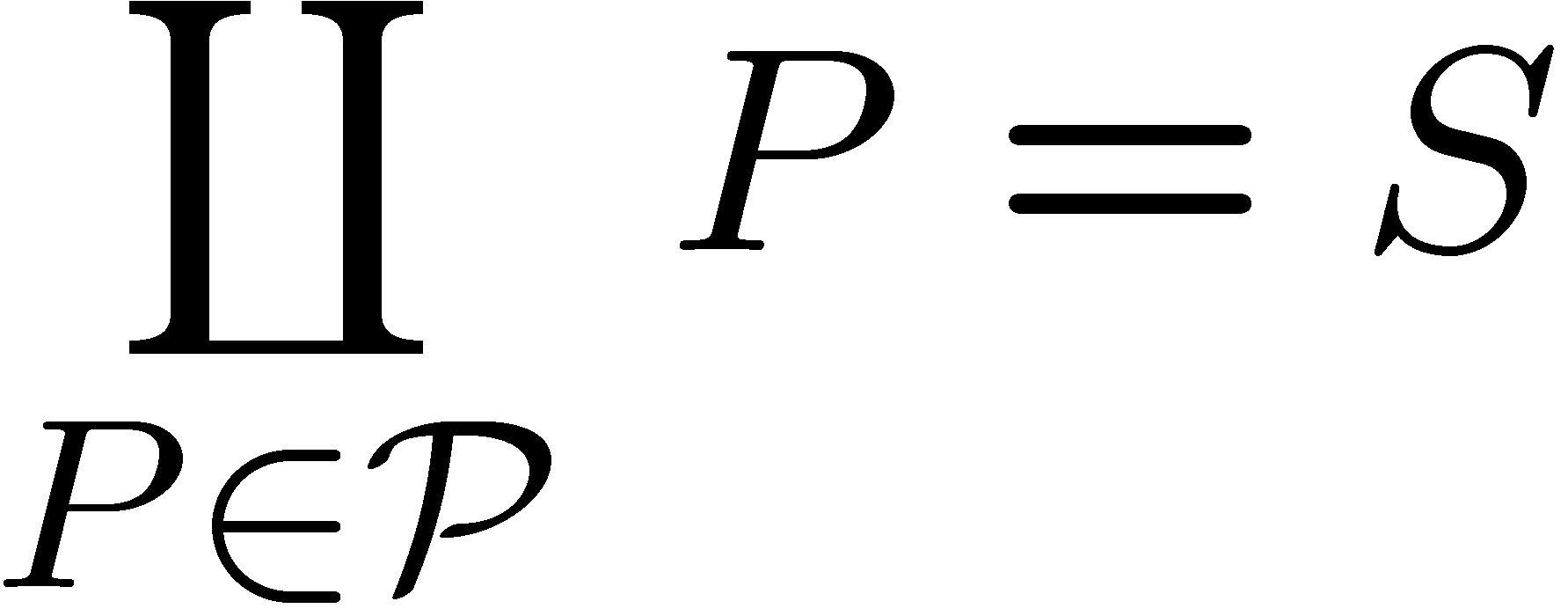 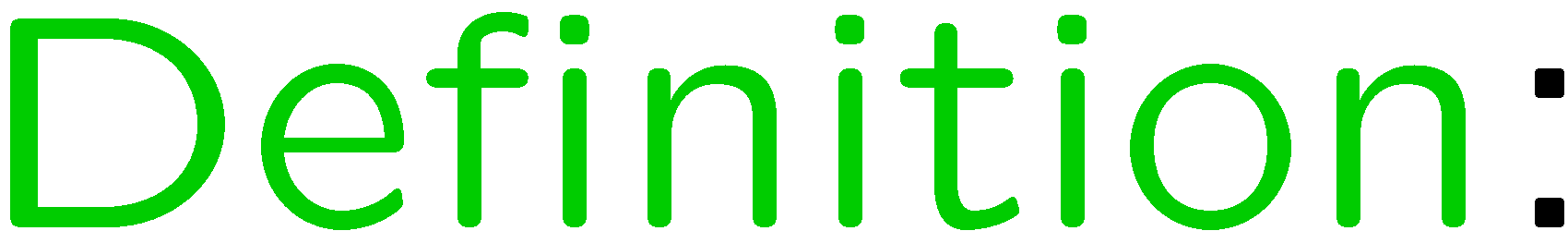 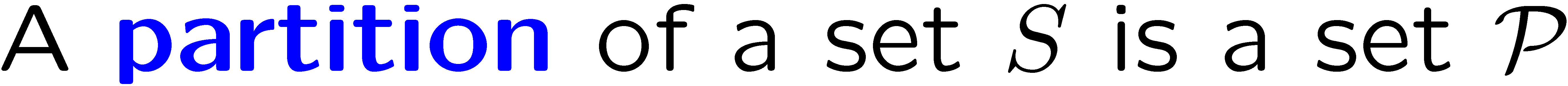 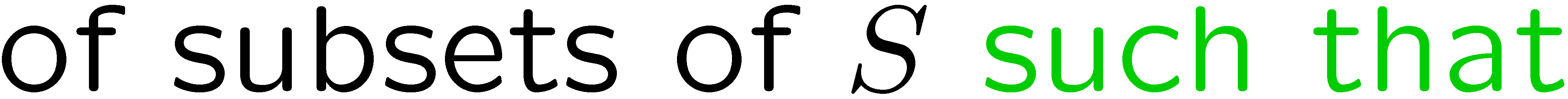 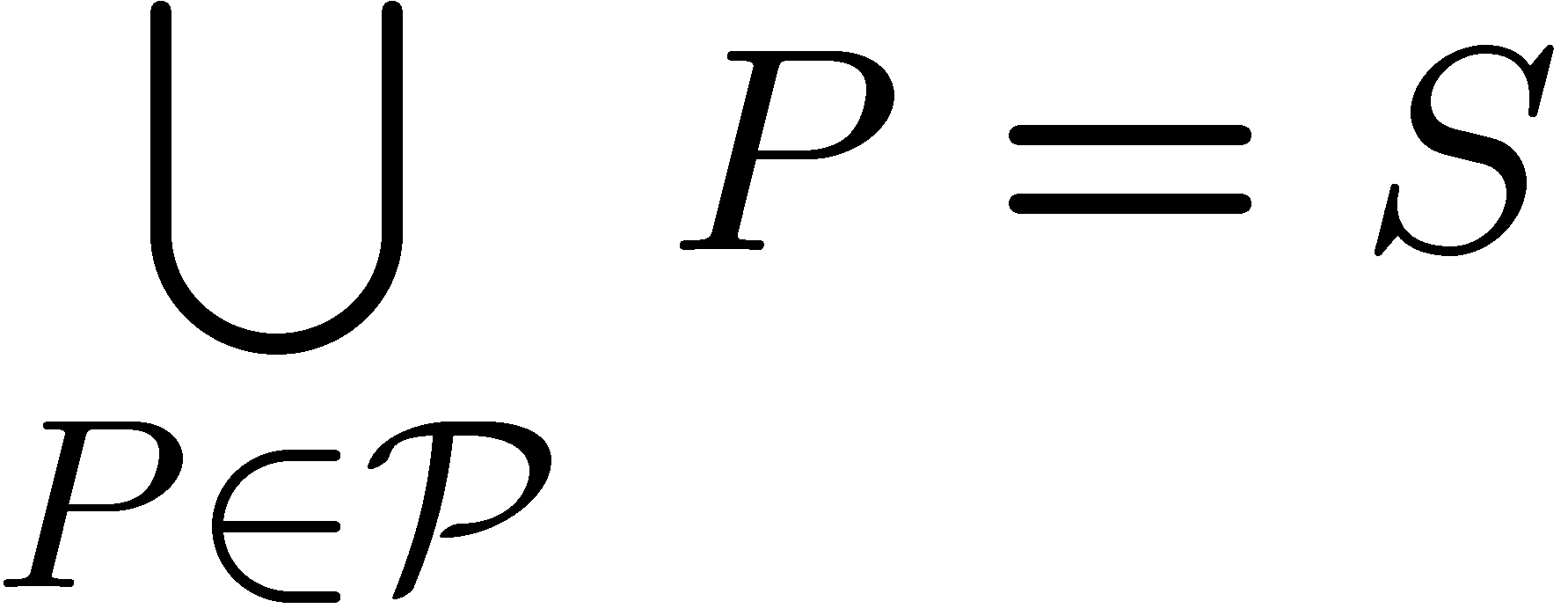 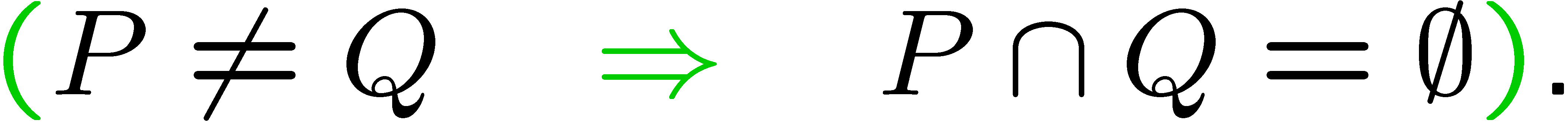 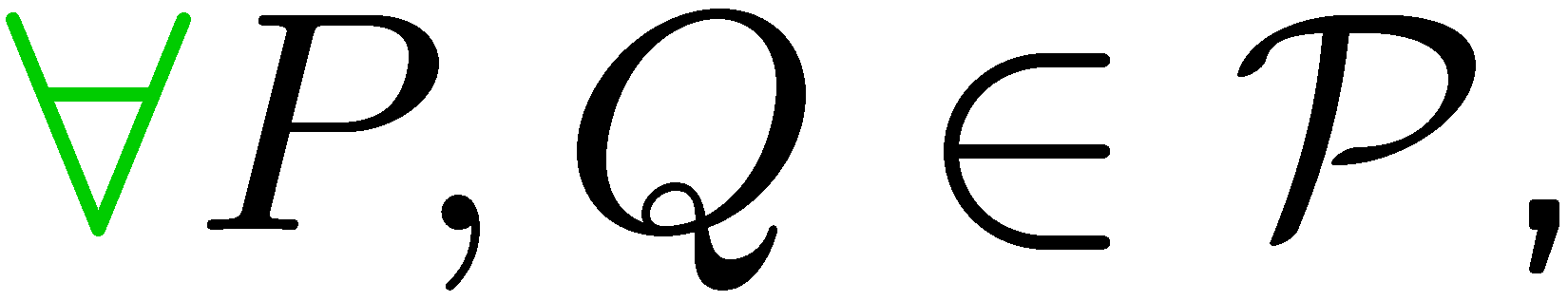 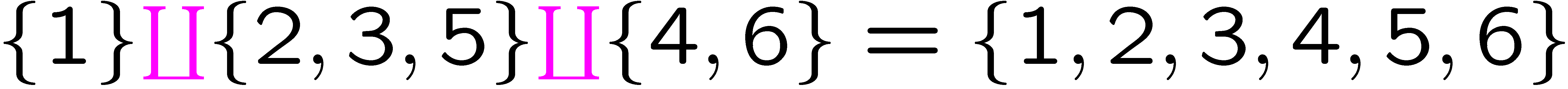 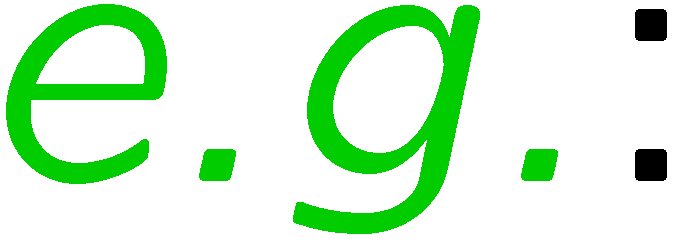 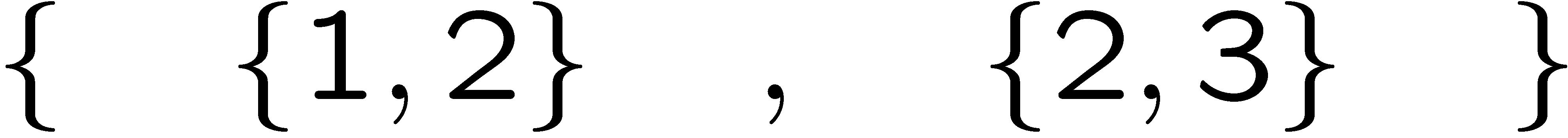 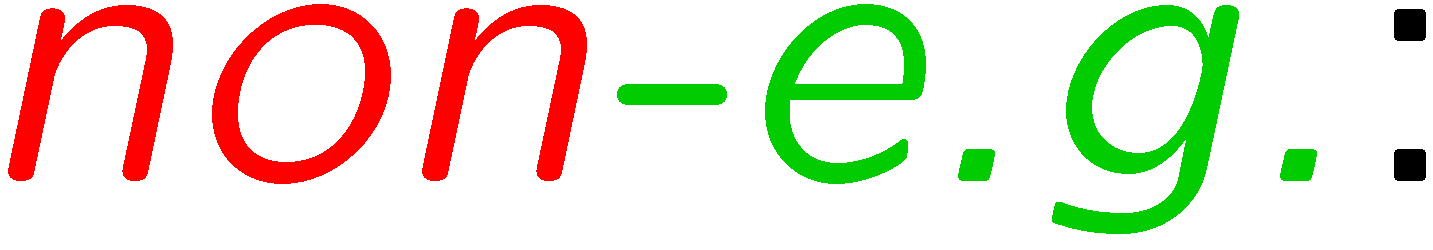 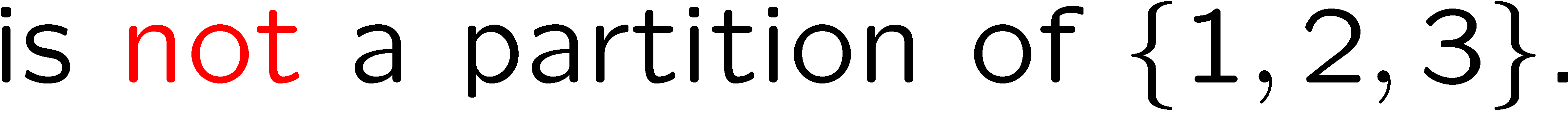 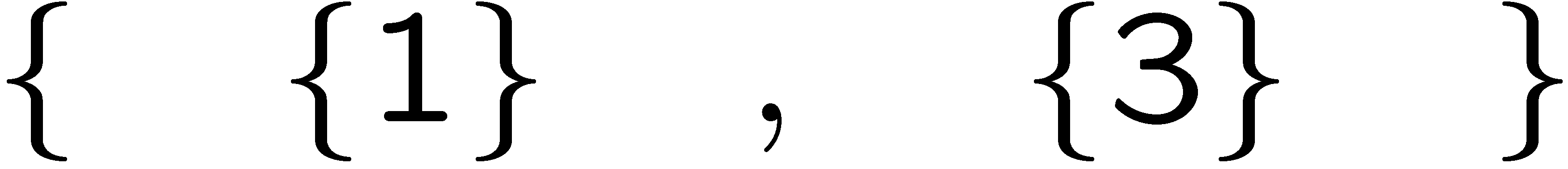 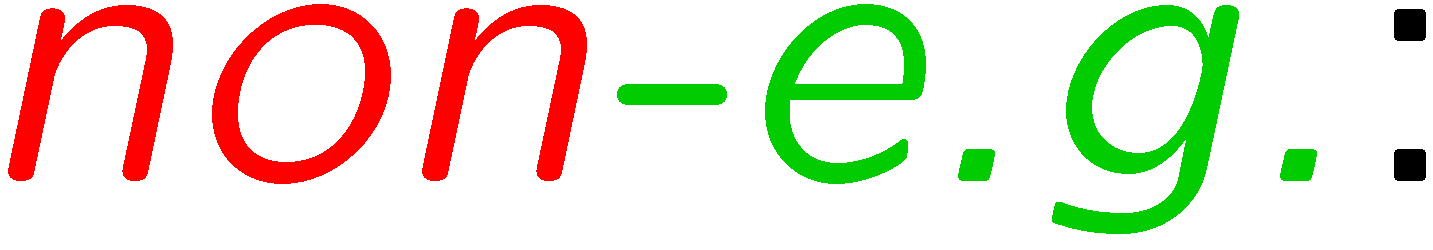 23
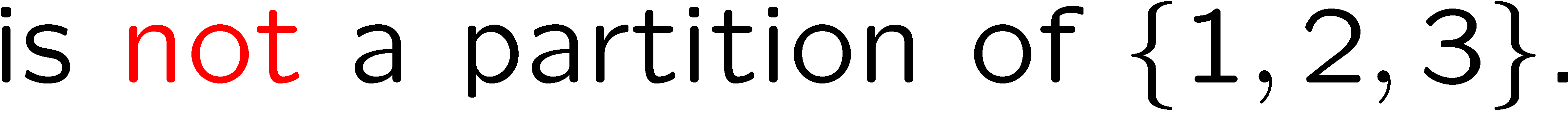 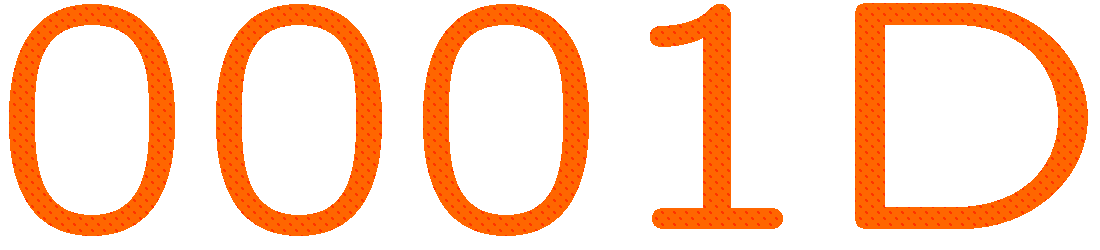 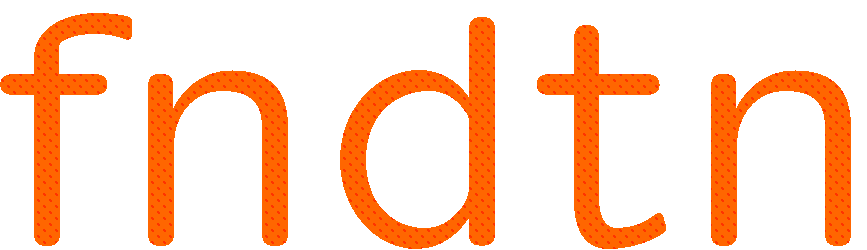 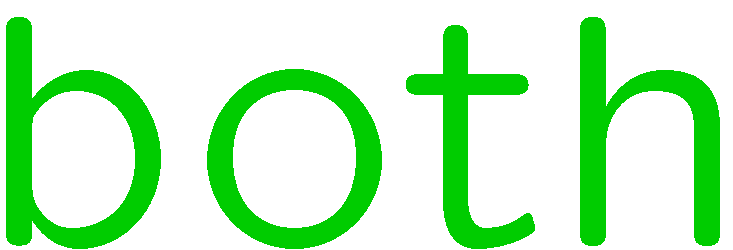 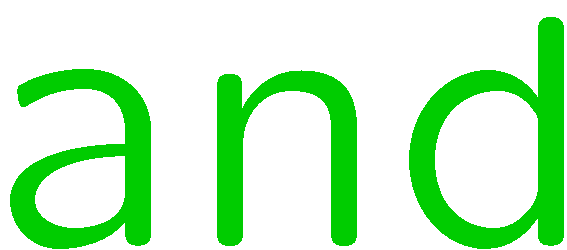 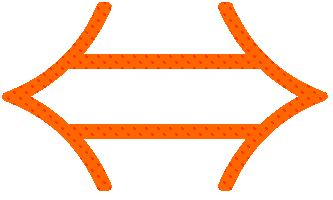 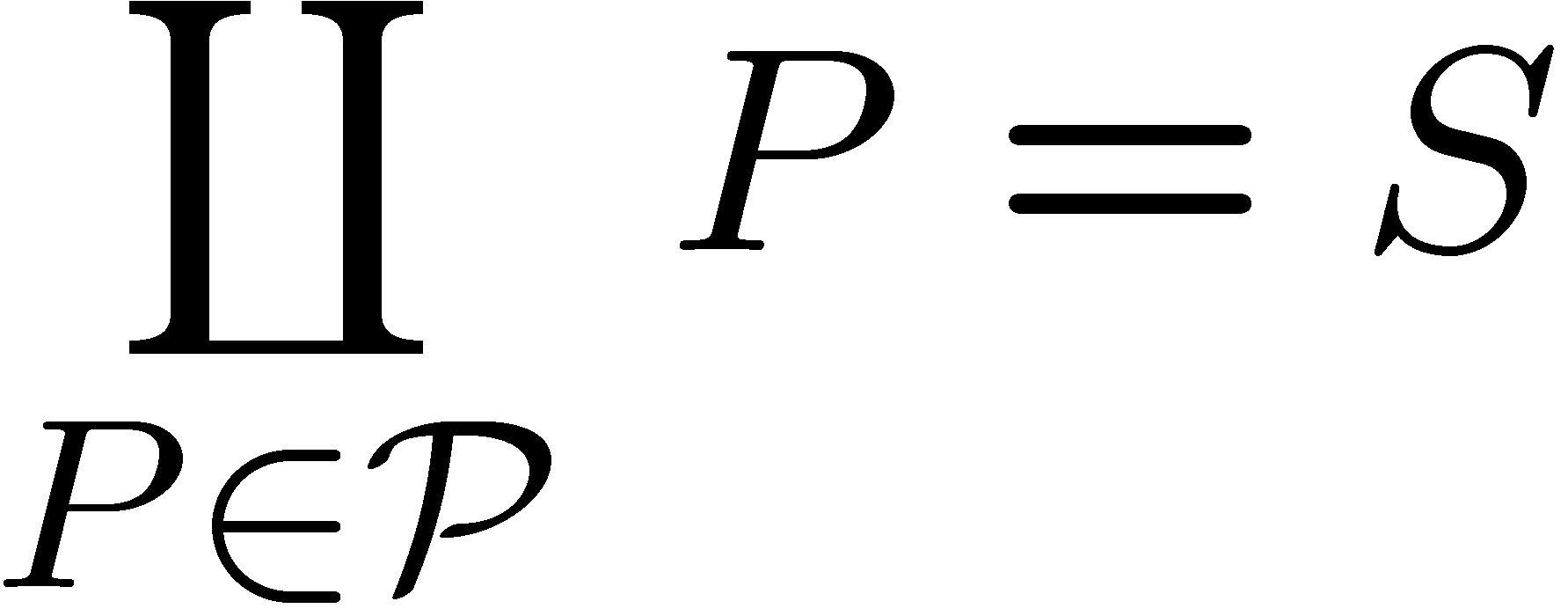 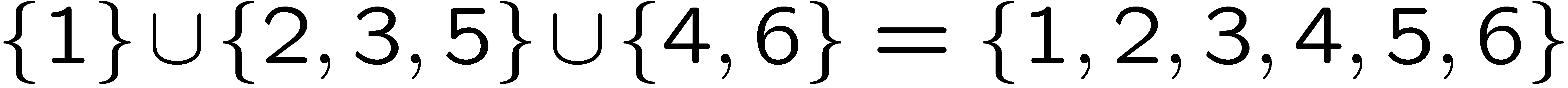 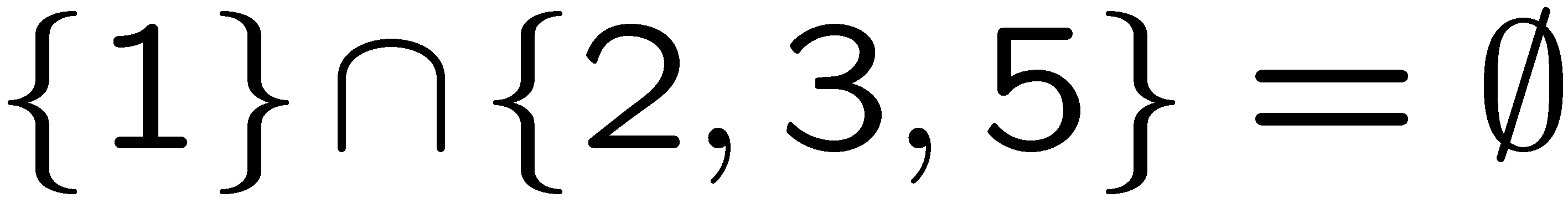 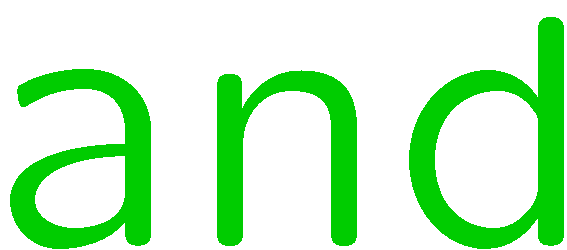 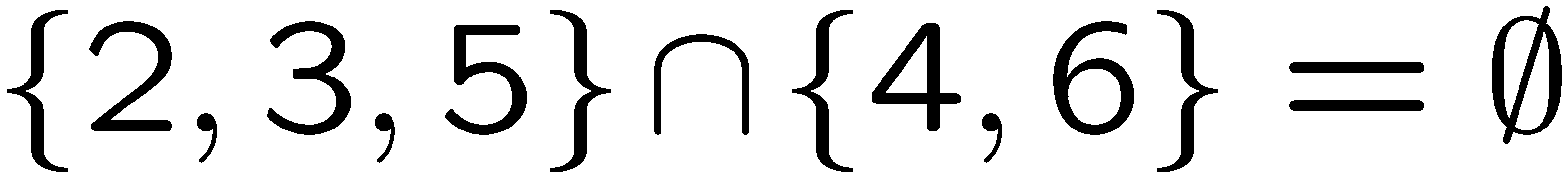 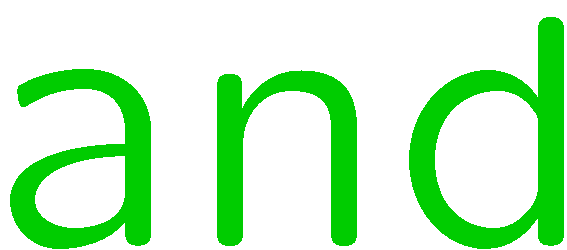 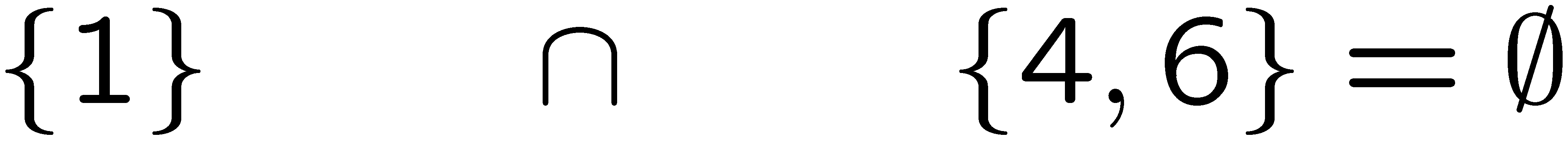 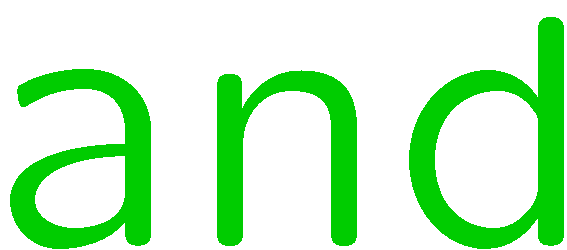 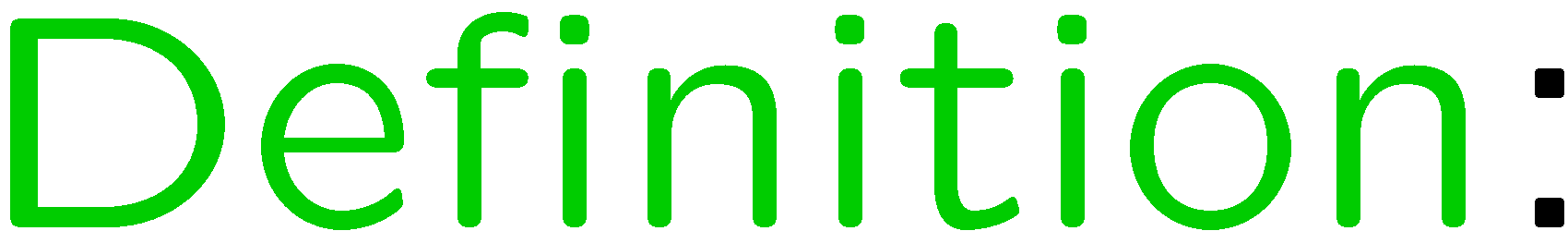 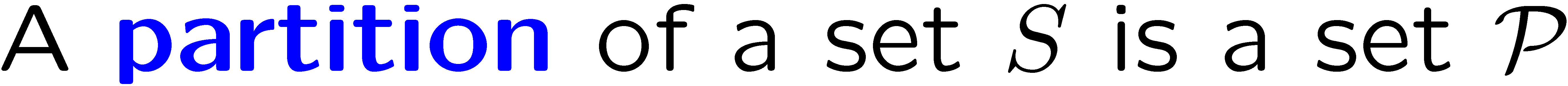 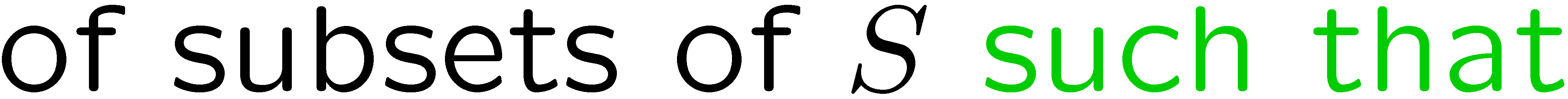 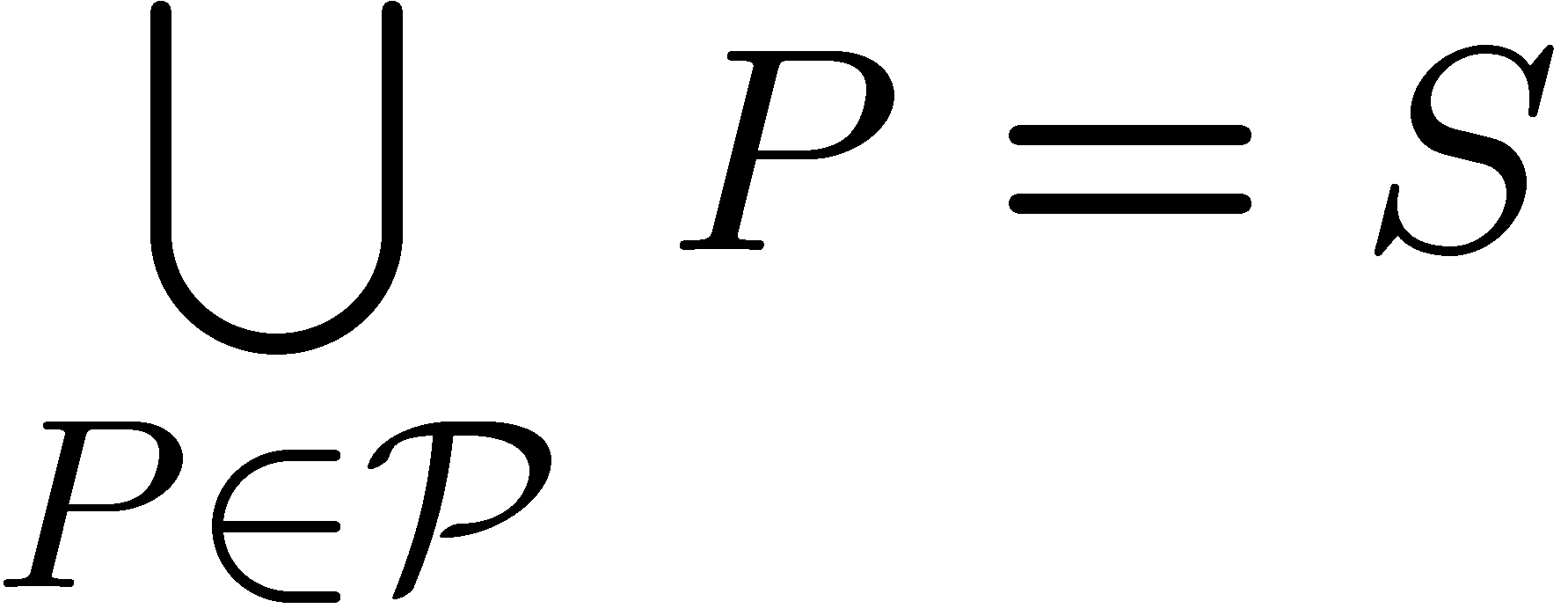 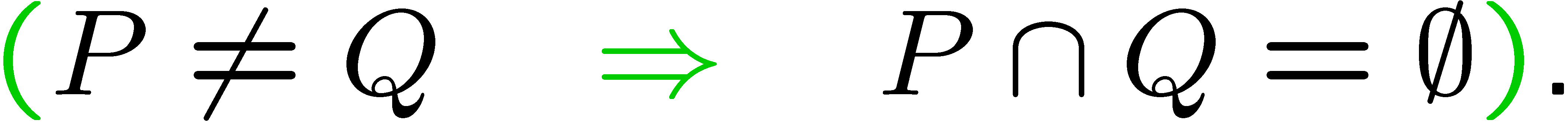 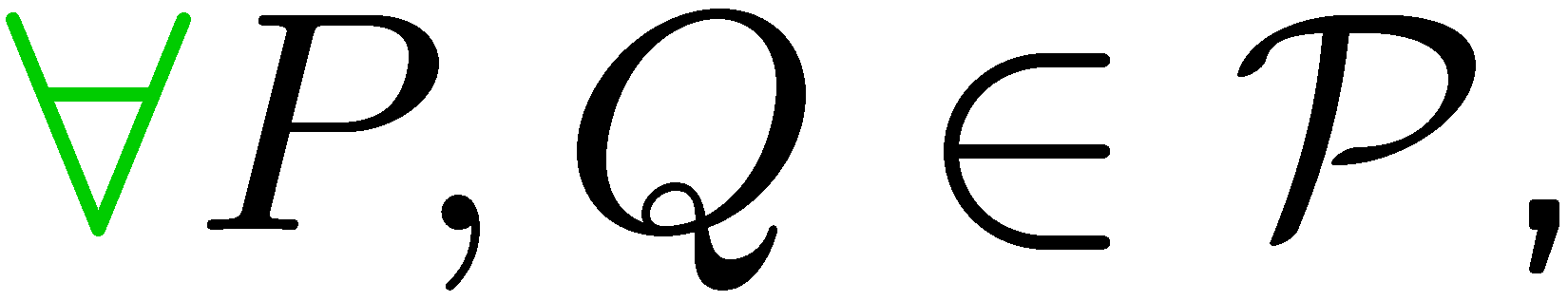 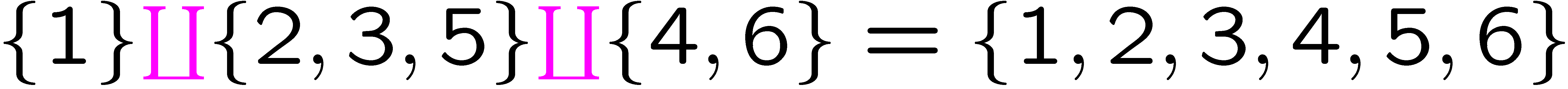 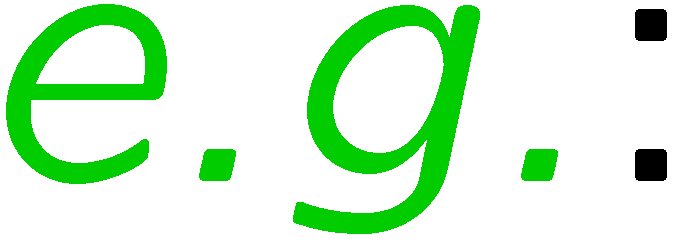 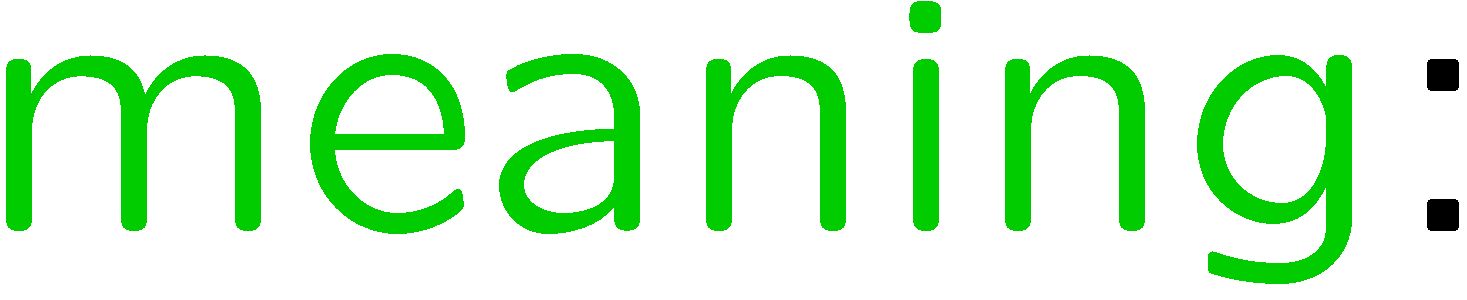 24
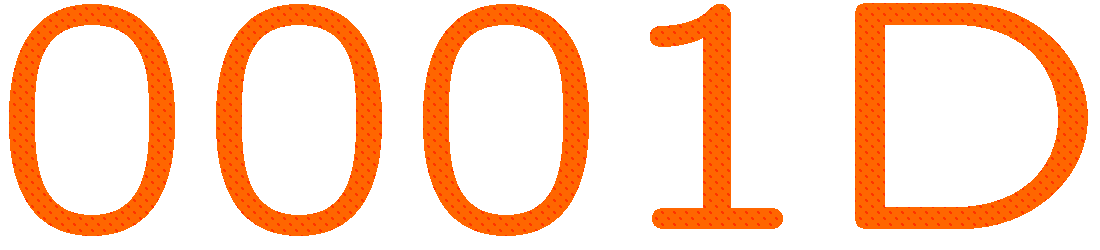 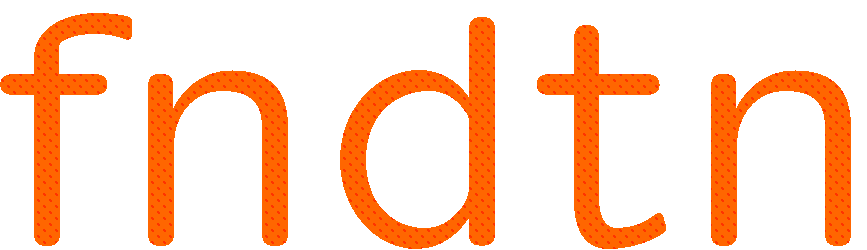 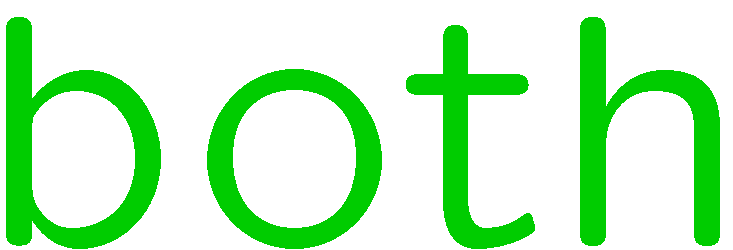 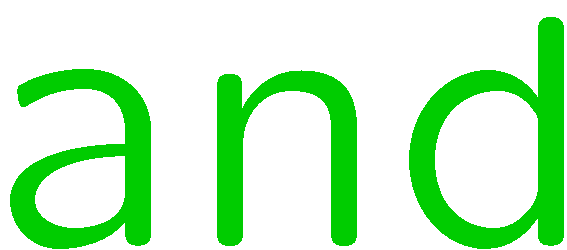 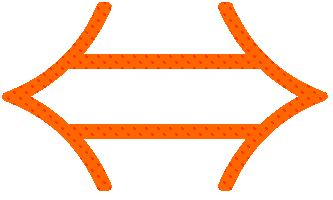 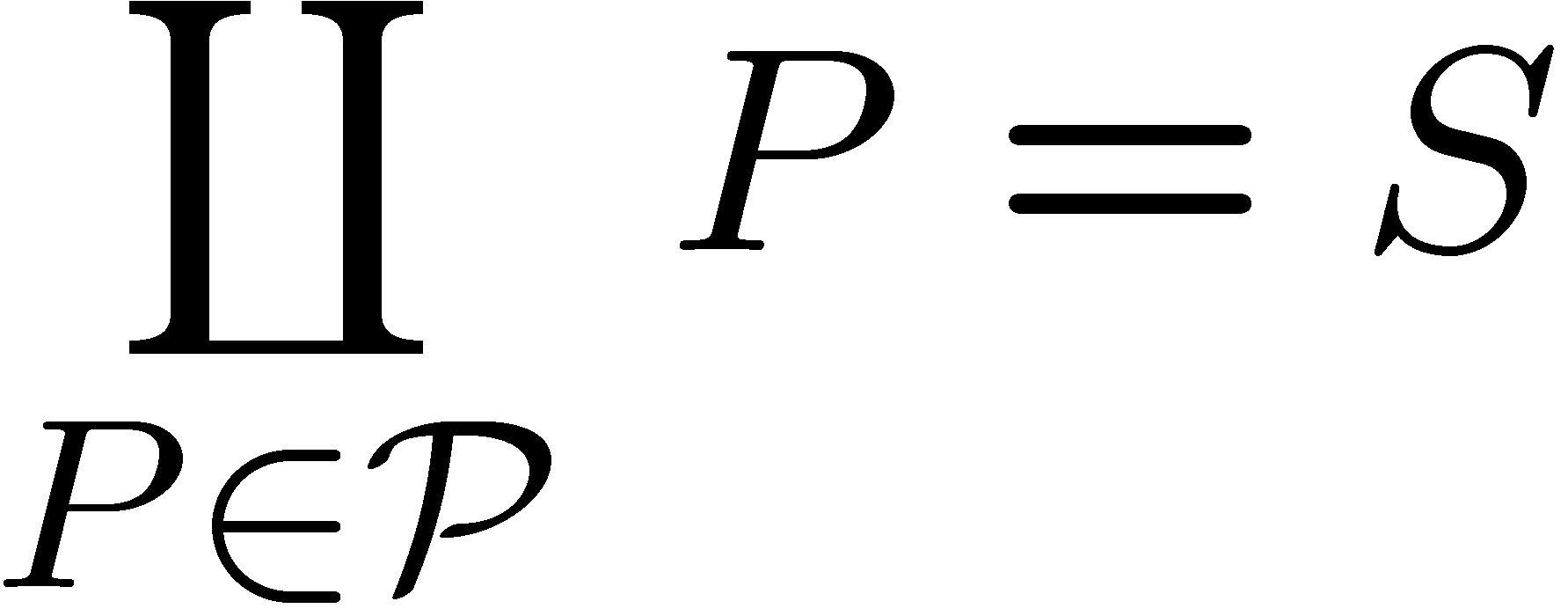 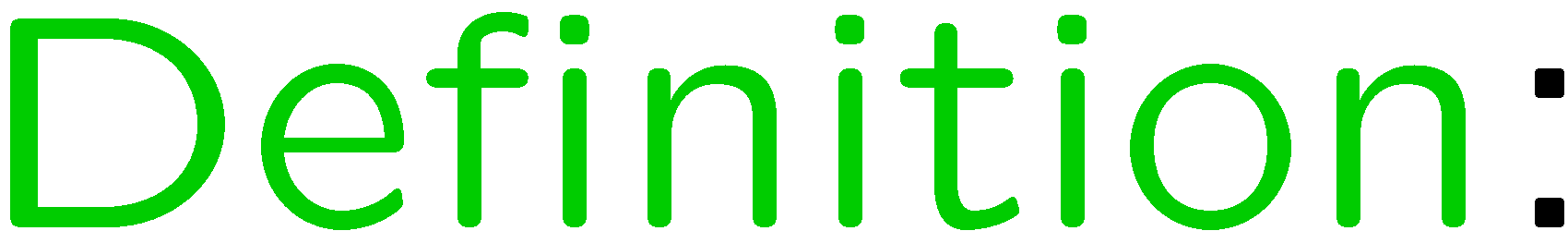 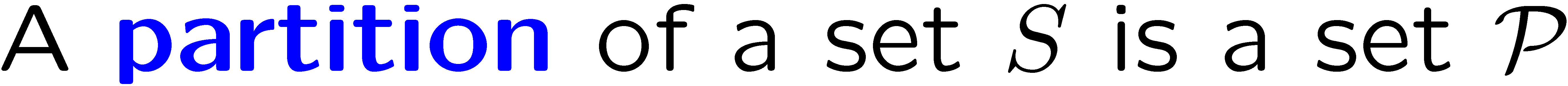 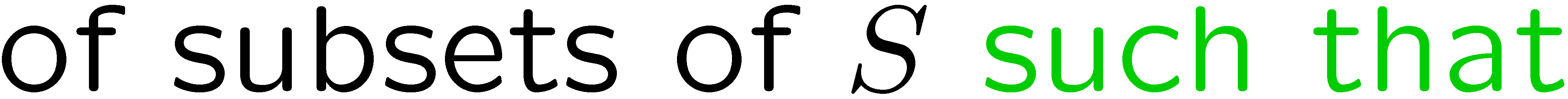 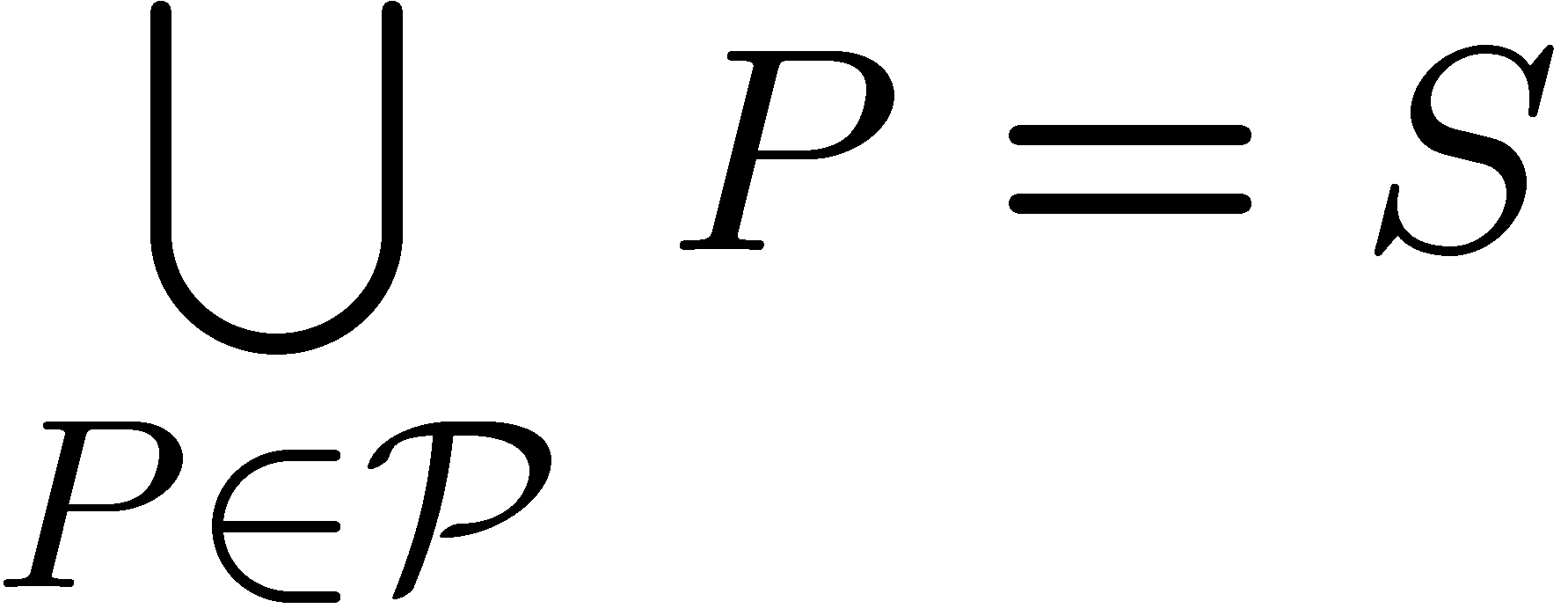 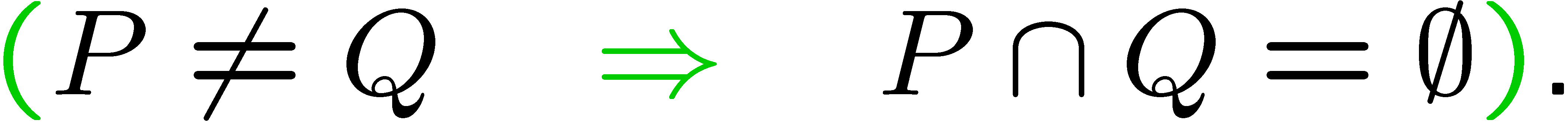 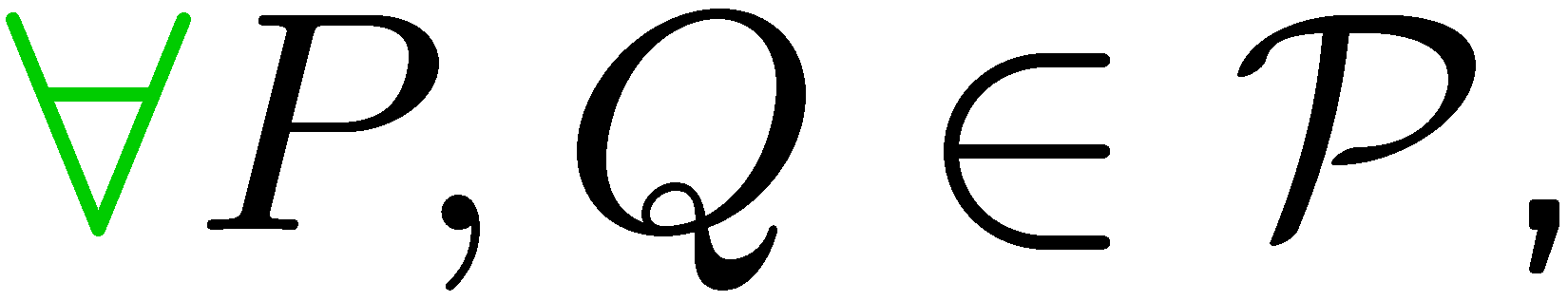 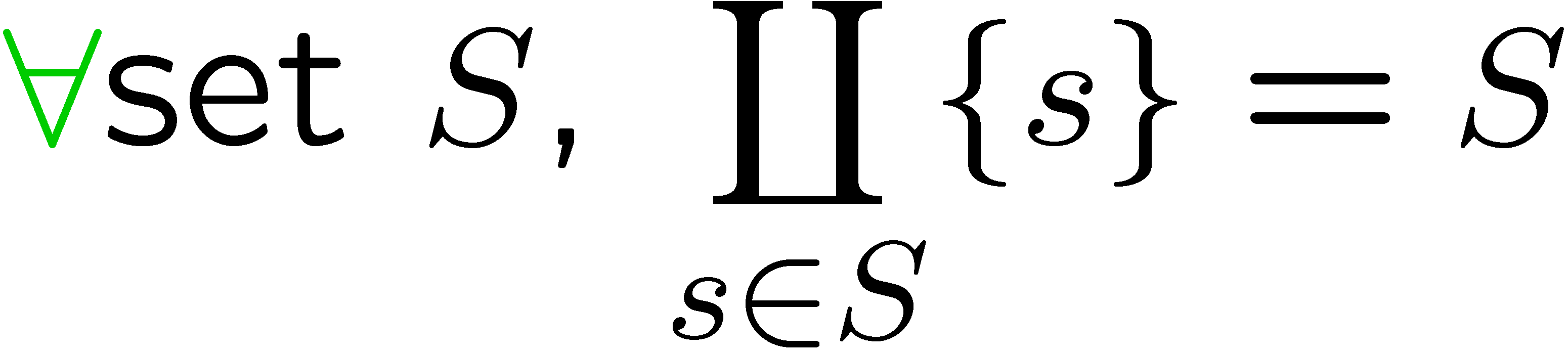 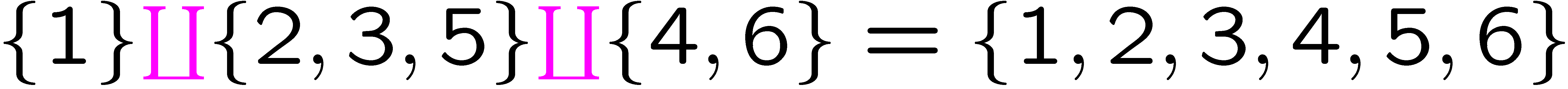 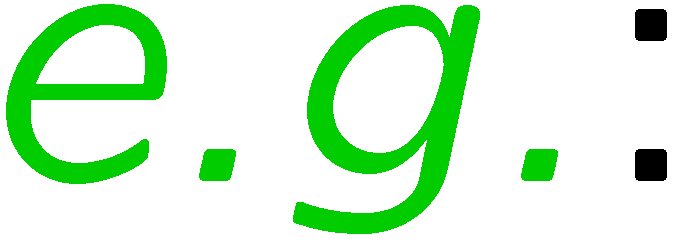 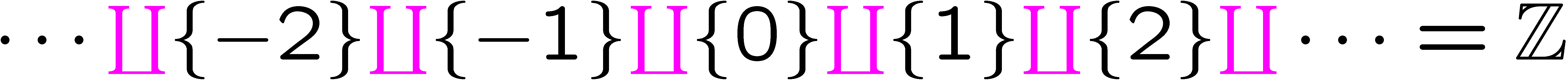 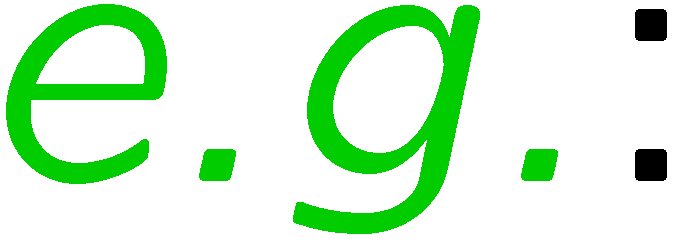 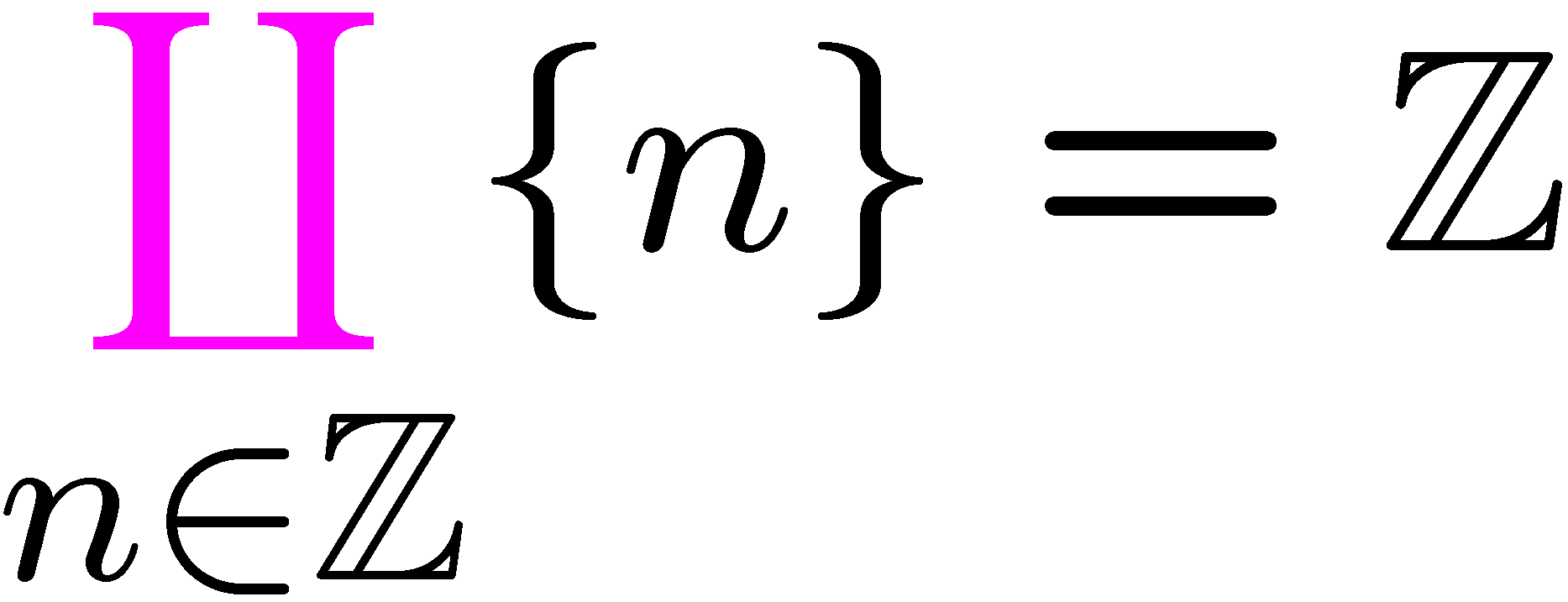 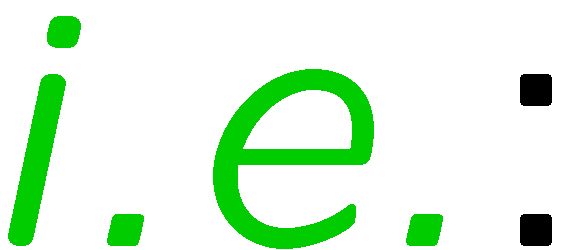 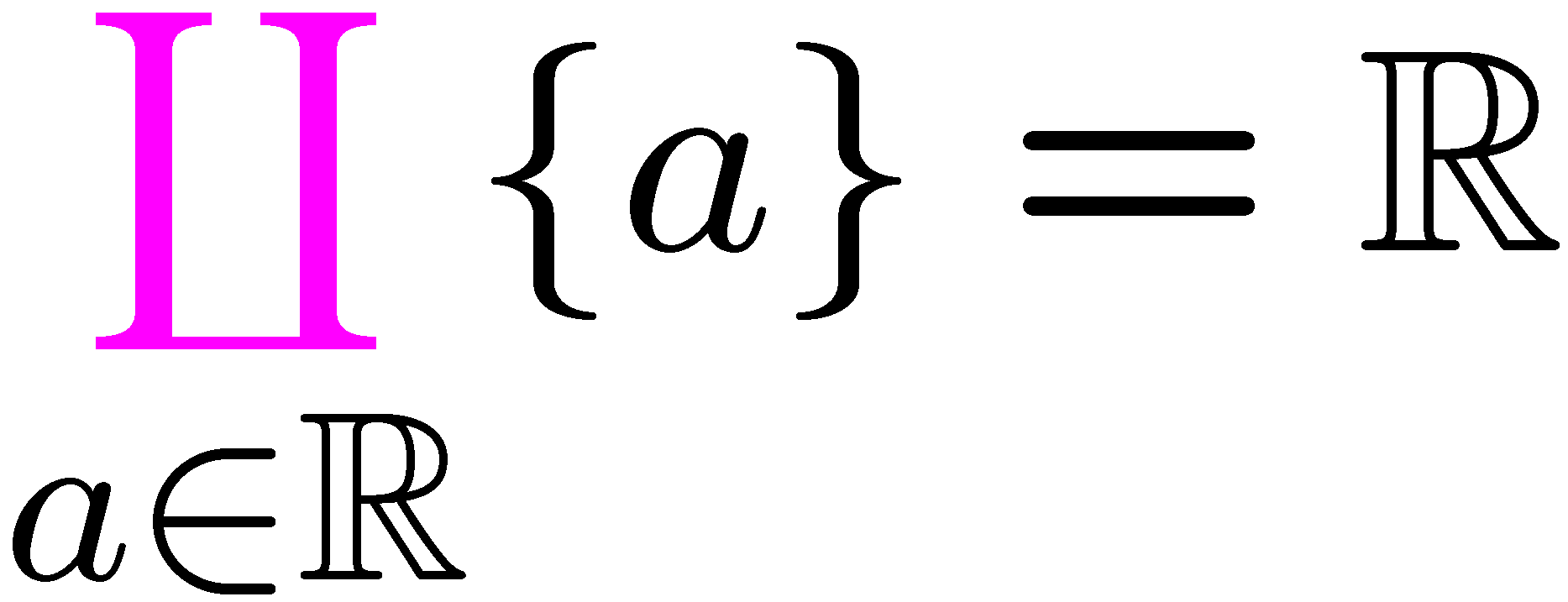 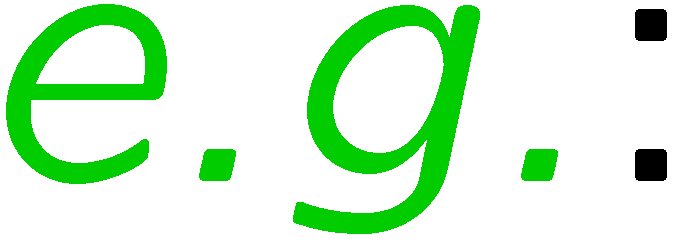 25
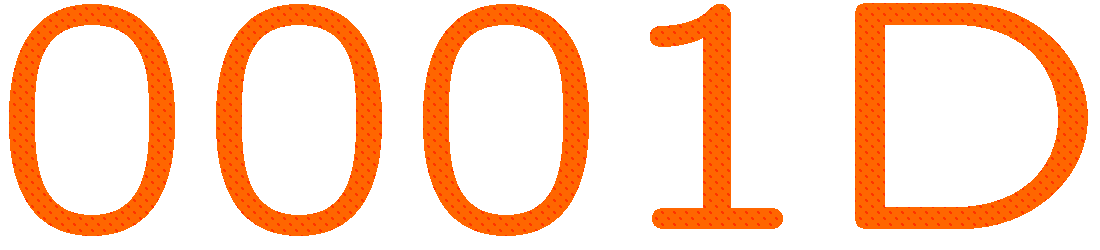 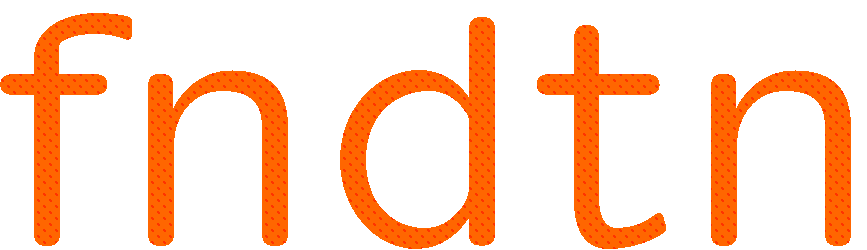 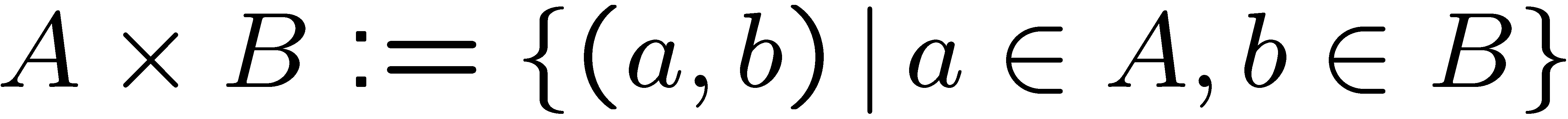 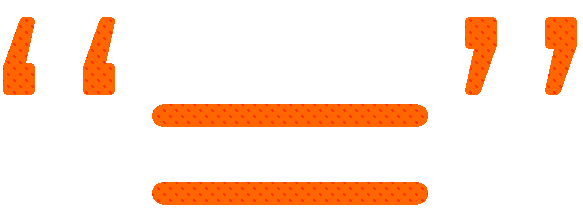 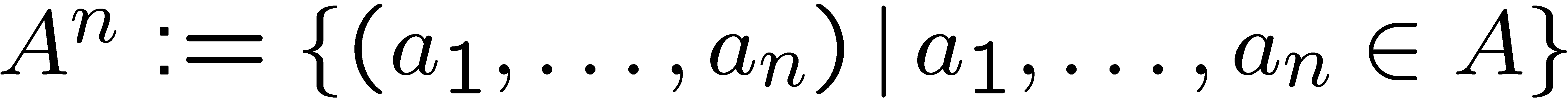 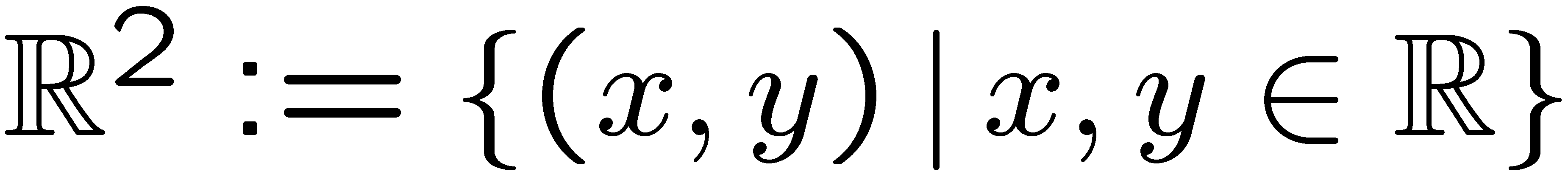 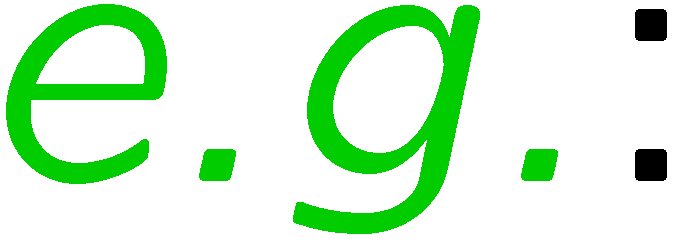 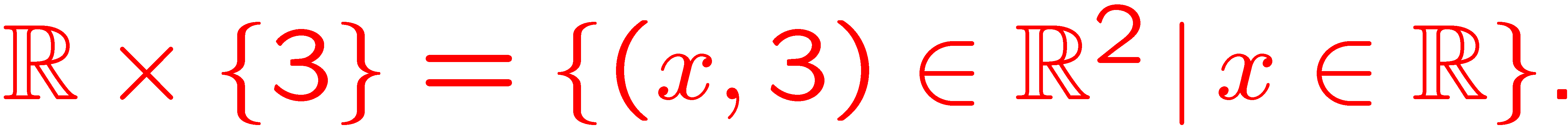 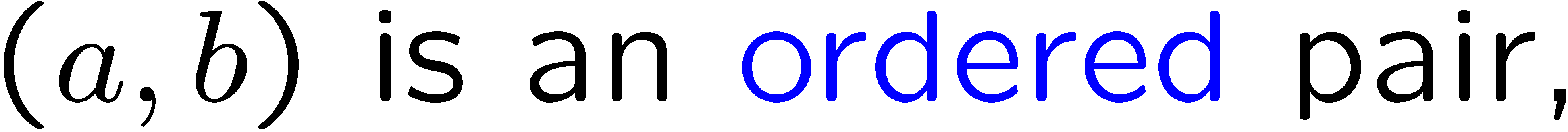 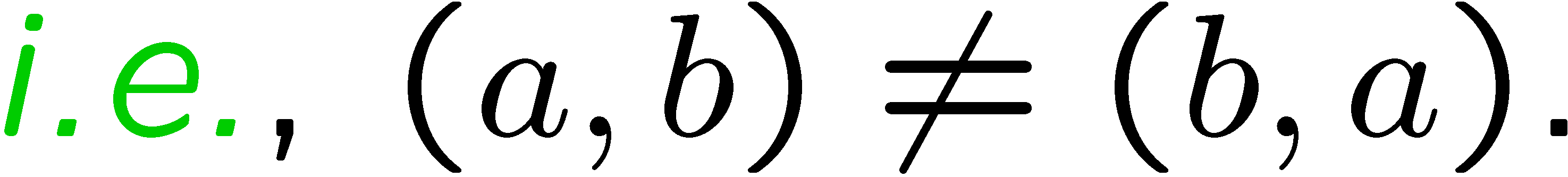 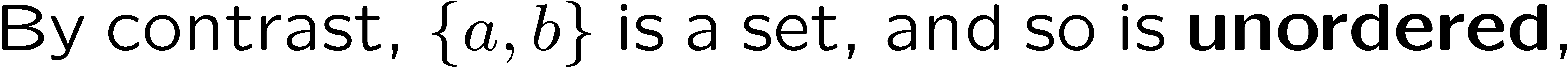 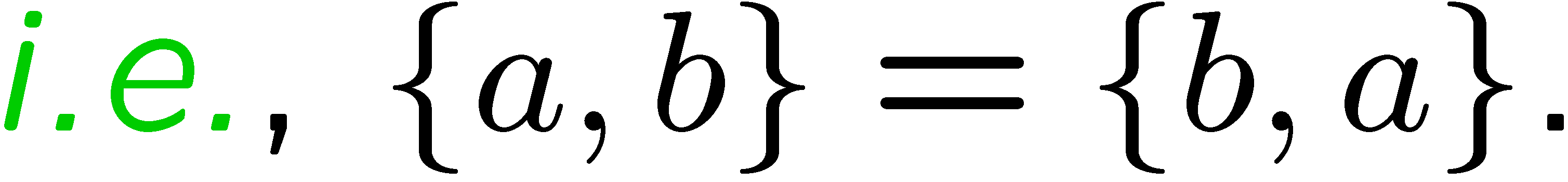 26
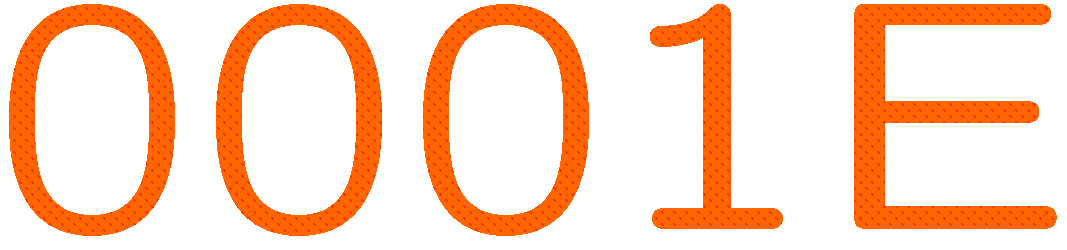 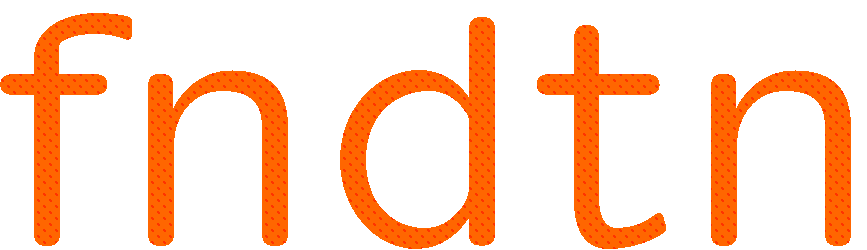 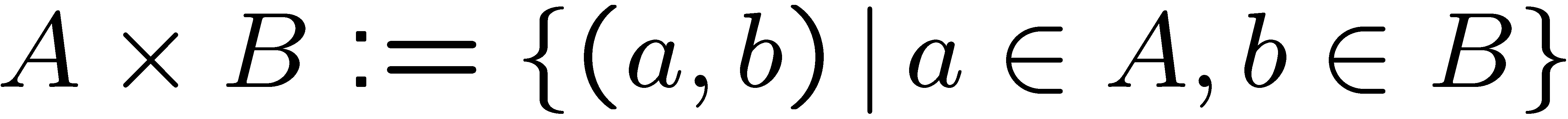 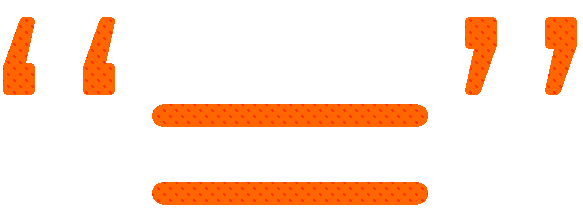 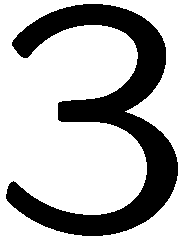 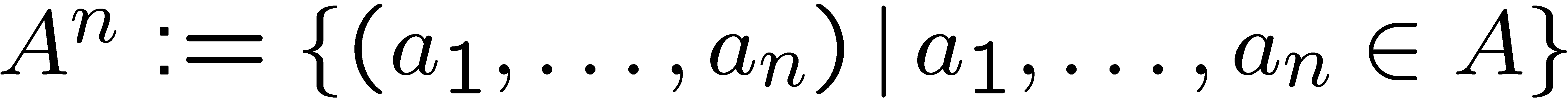 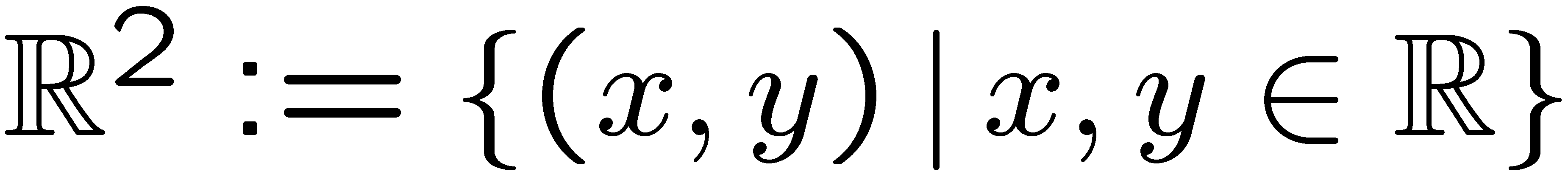 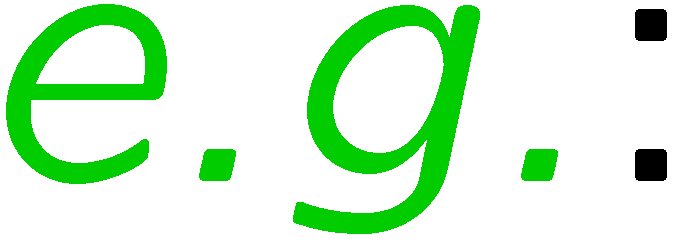 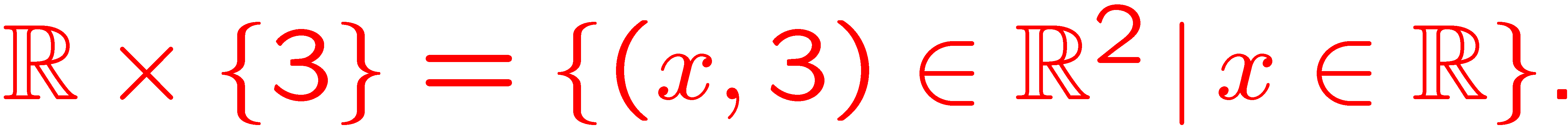 27
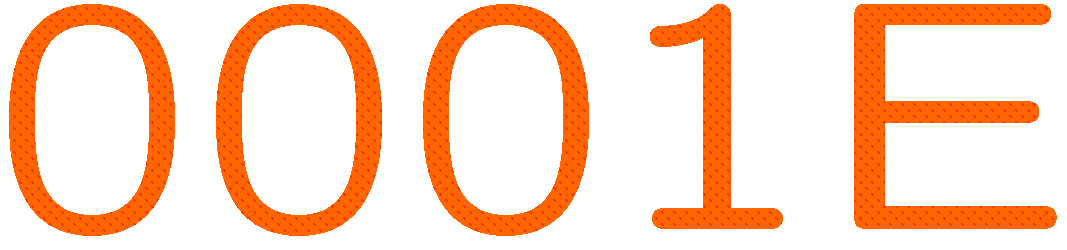 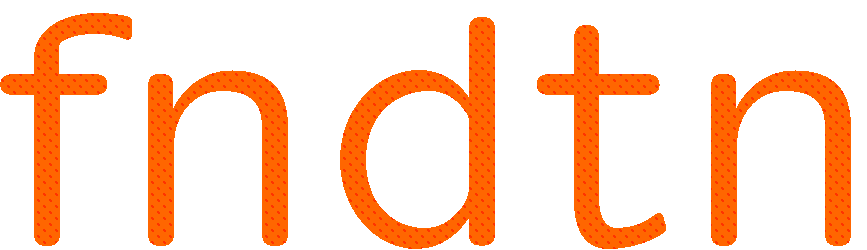 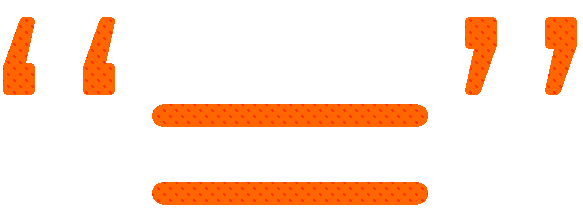 STOP
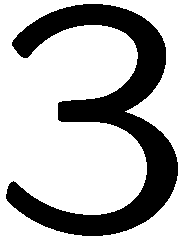 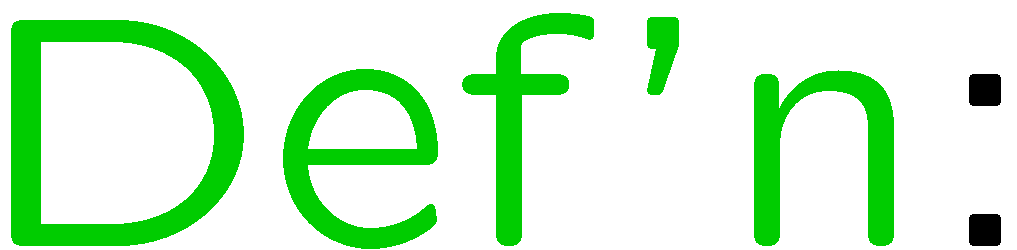 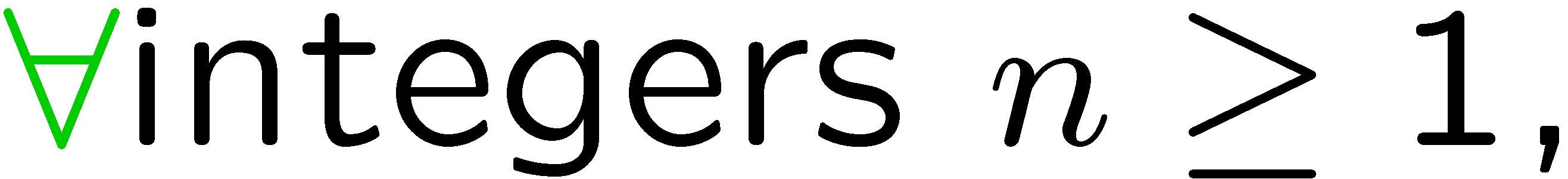 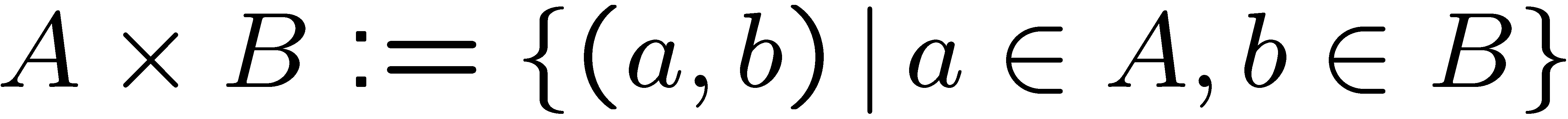 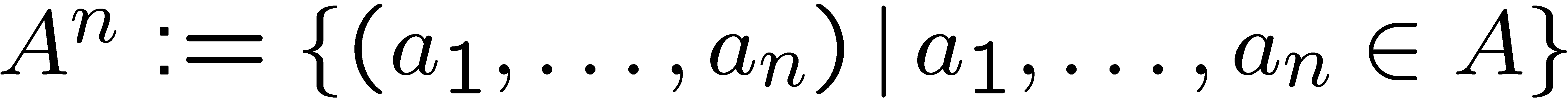 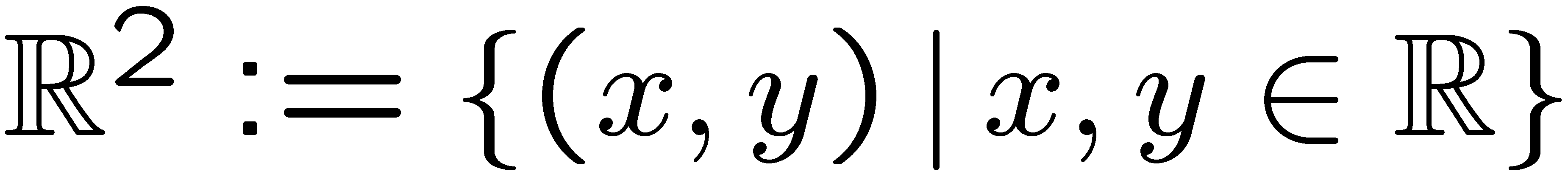 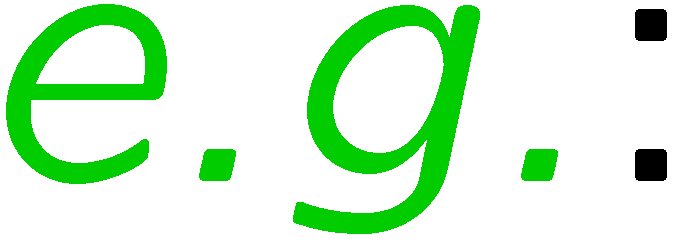 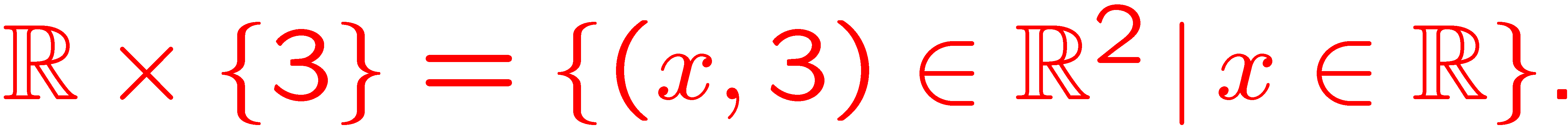 28
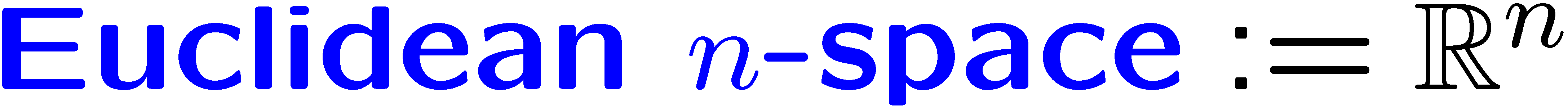 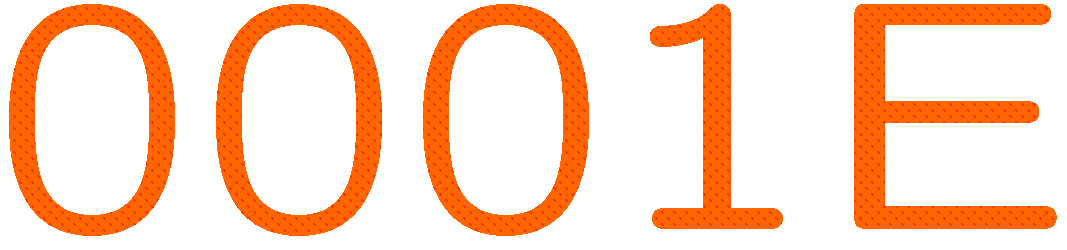 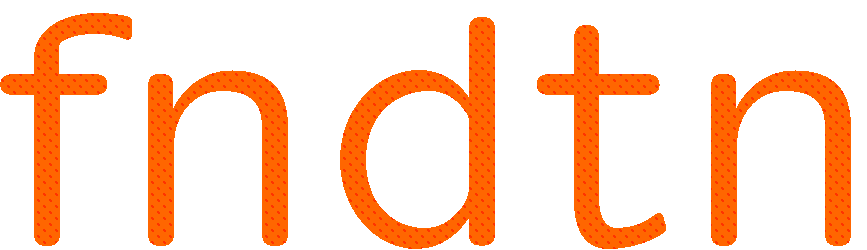